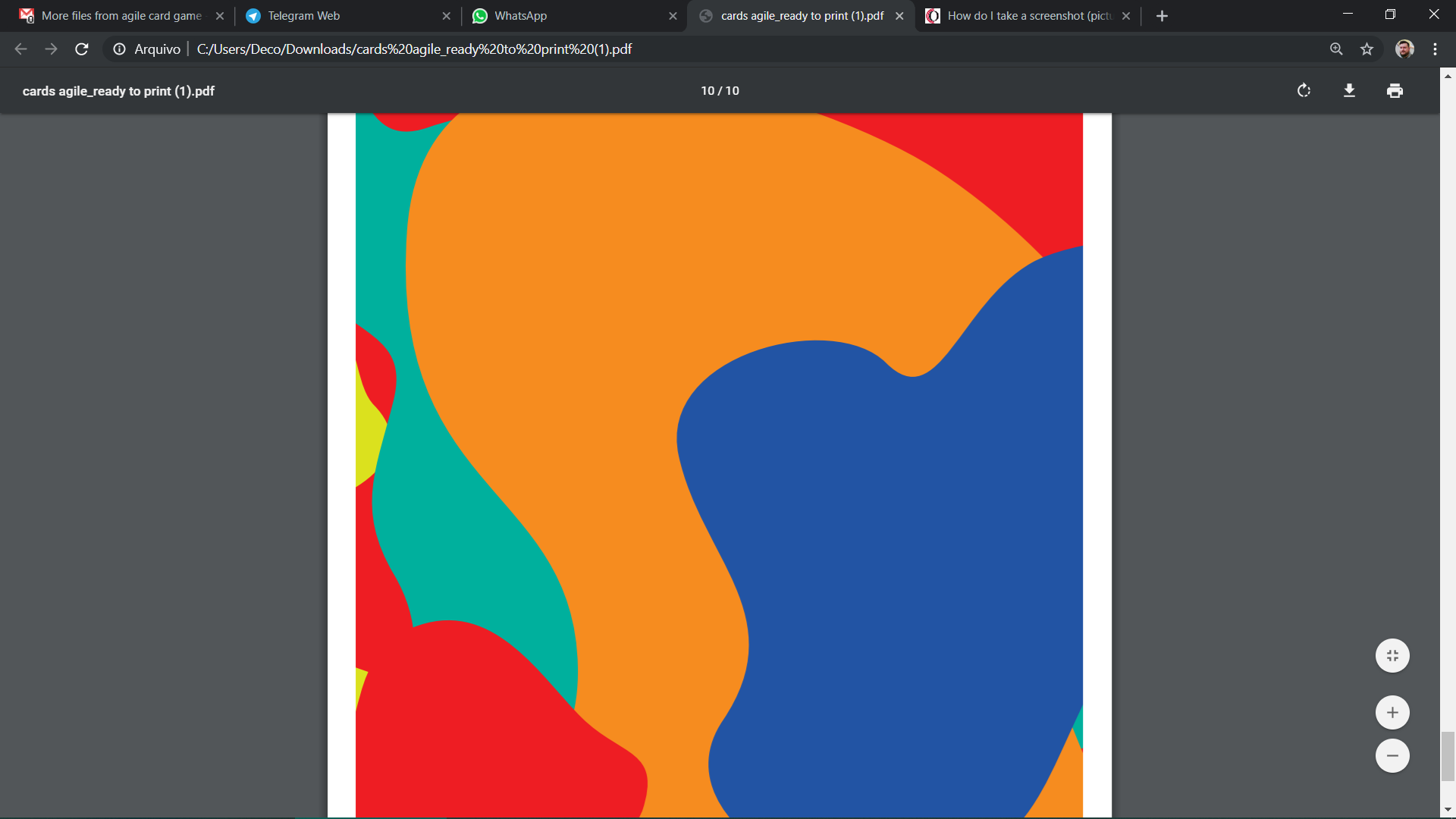 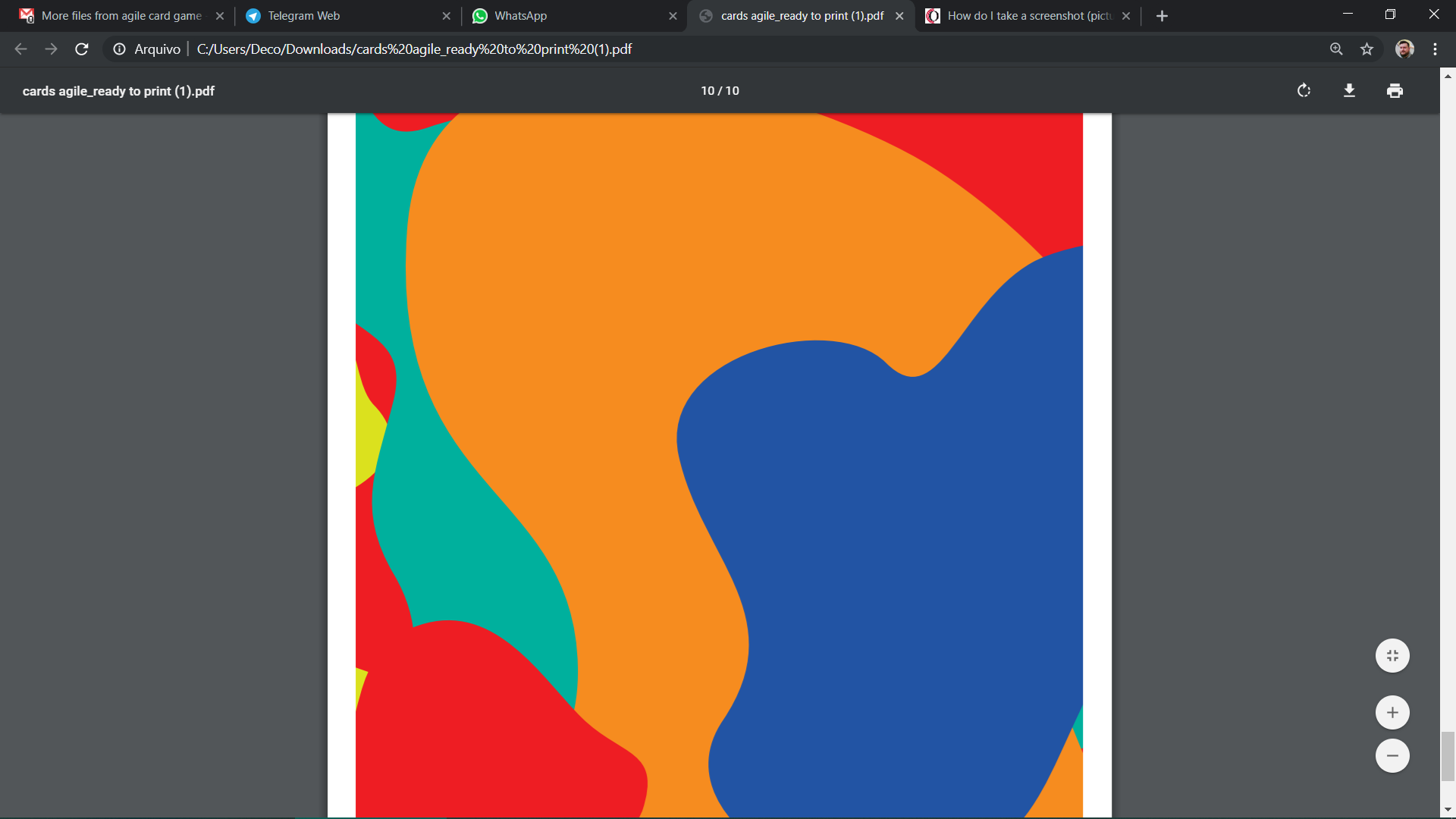 Agile Cricket
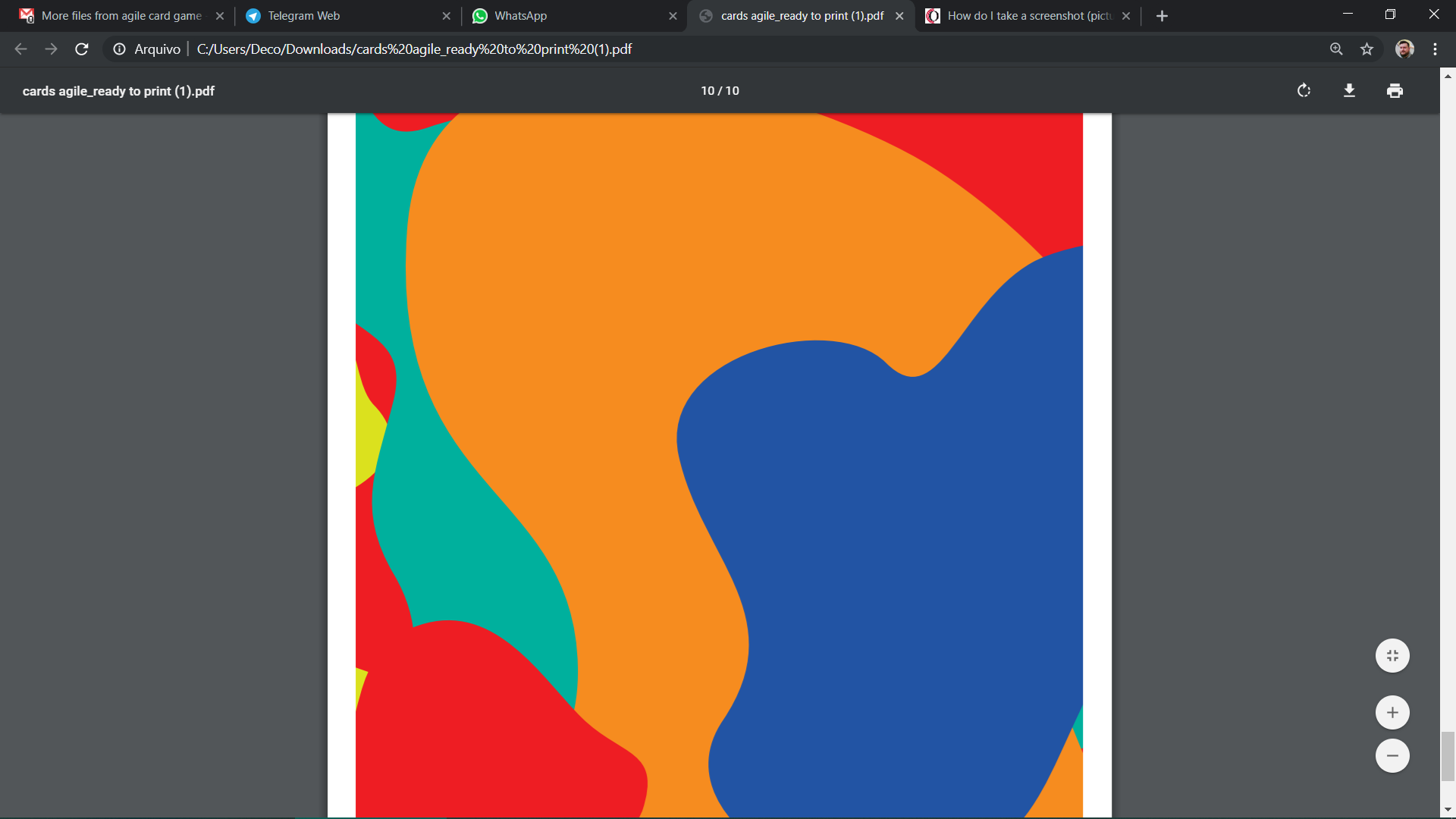 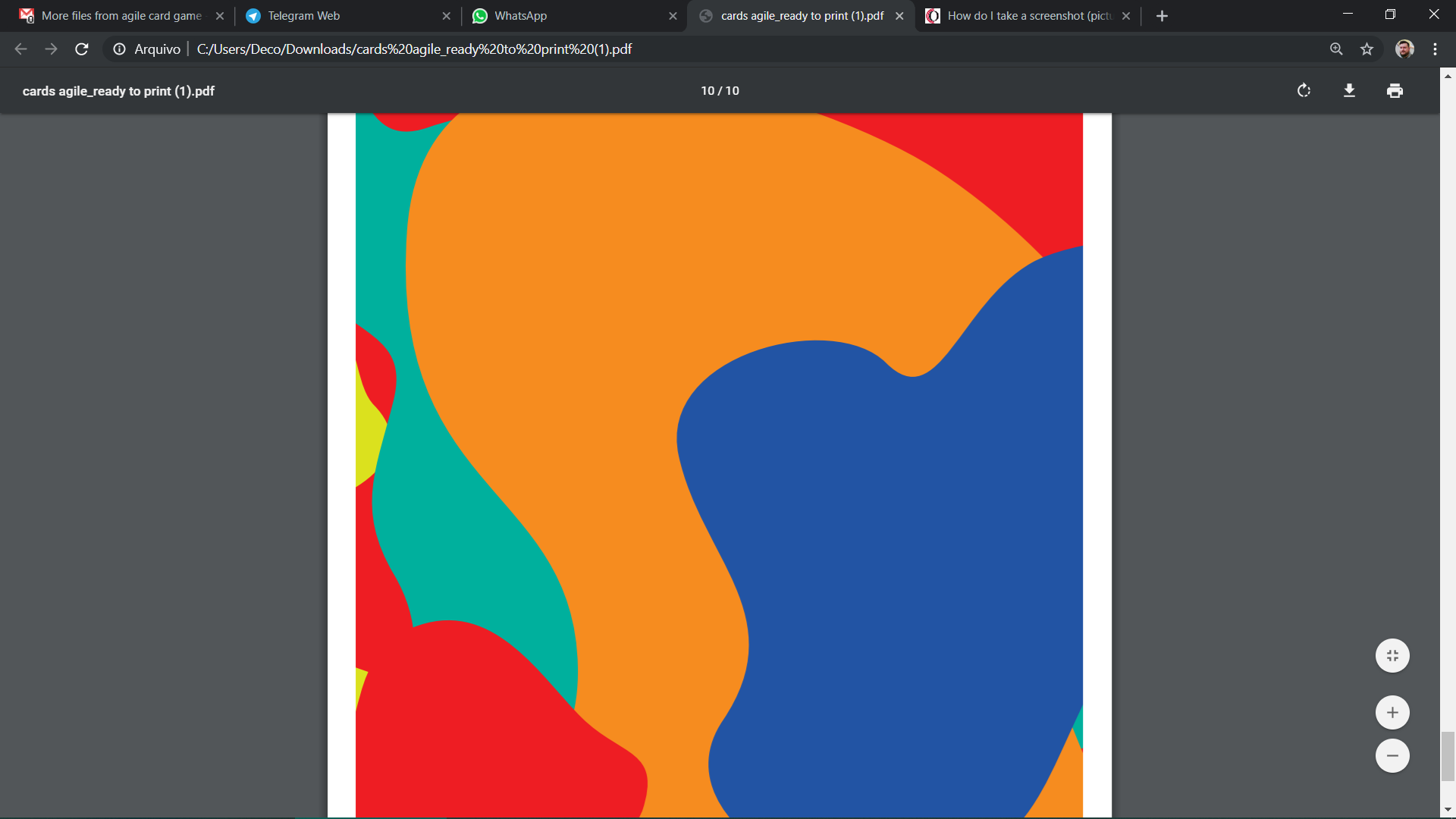 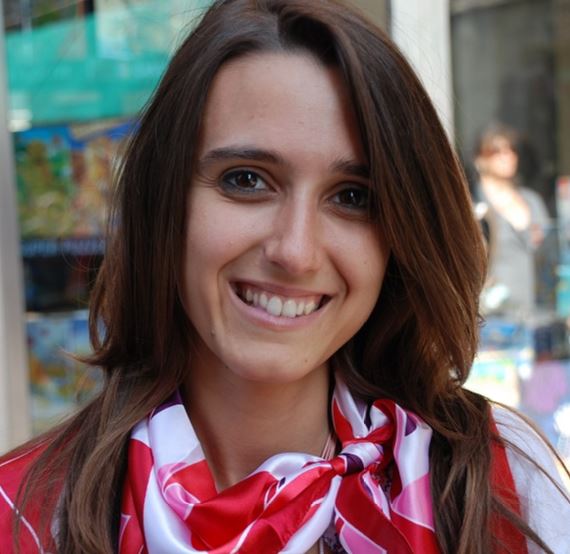 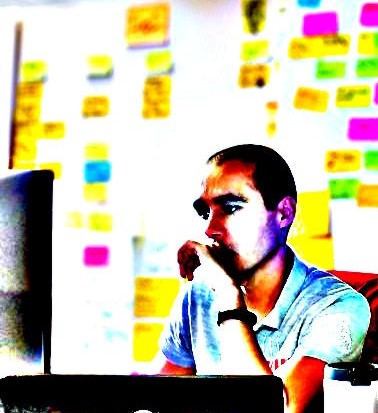 Raluca Mitan
Rade Zivanovic
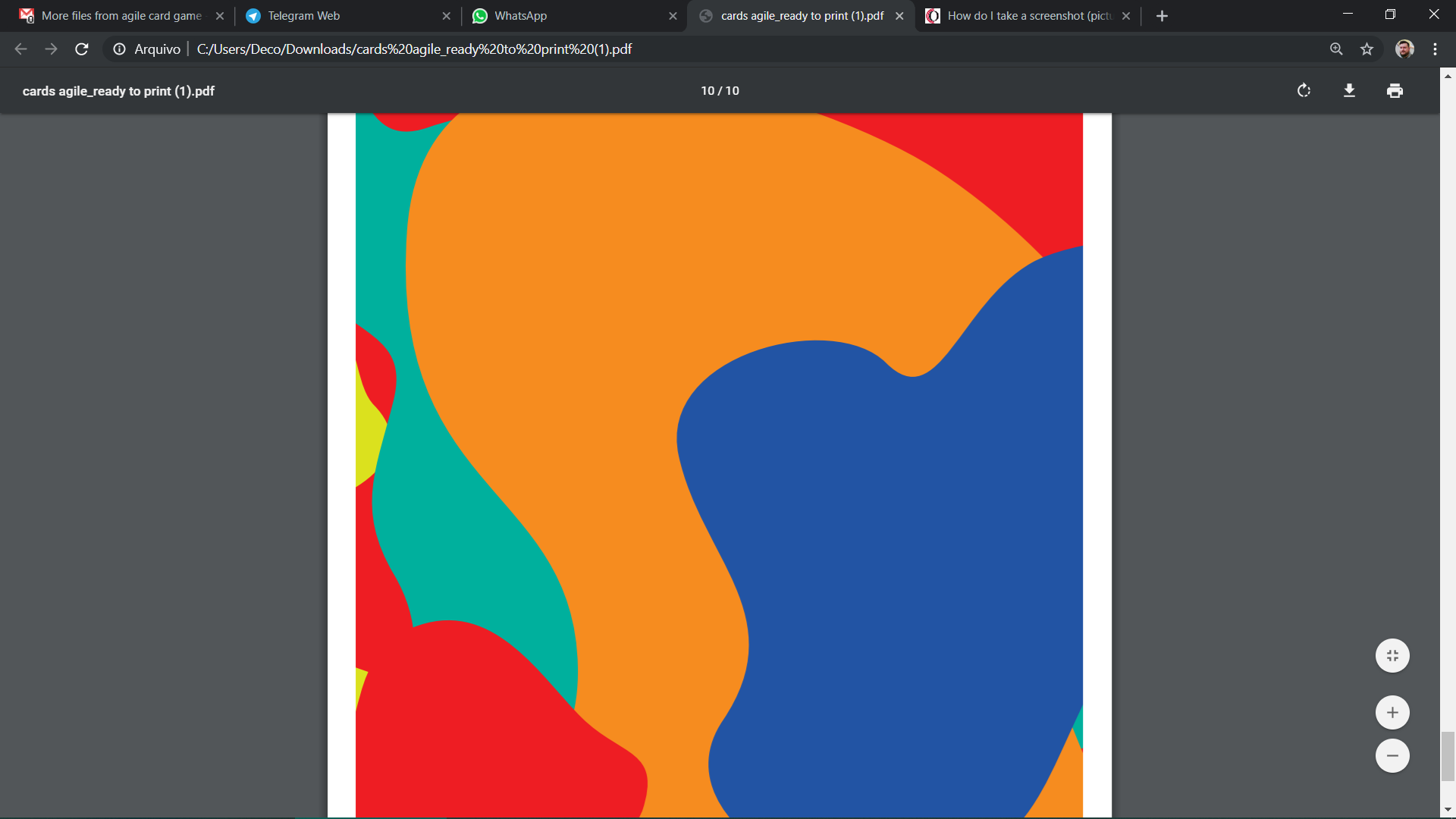 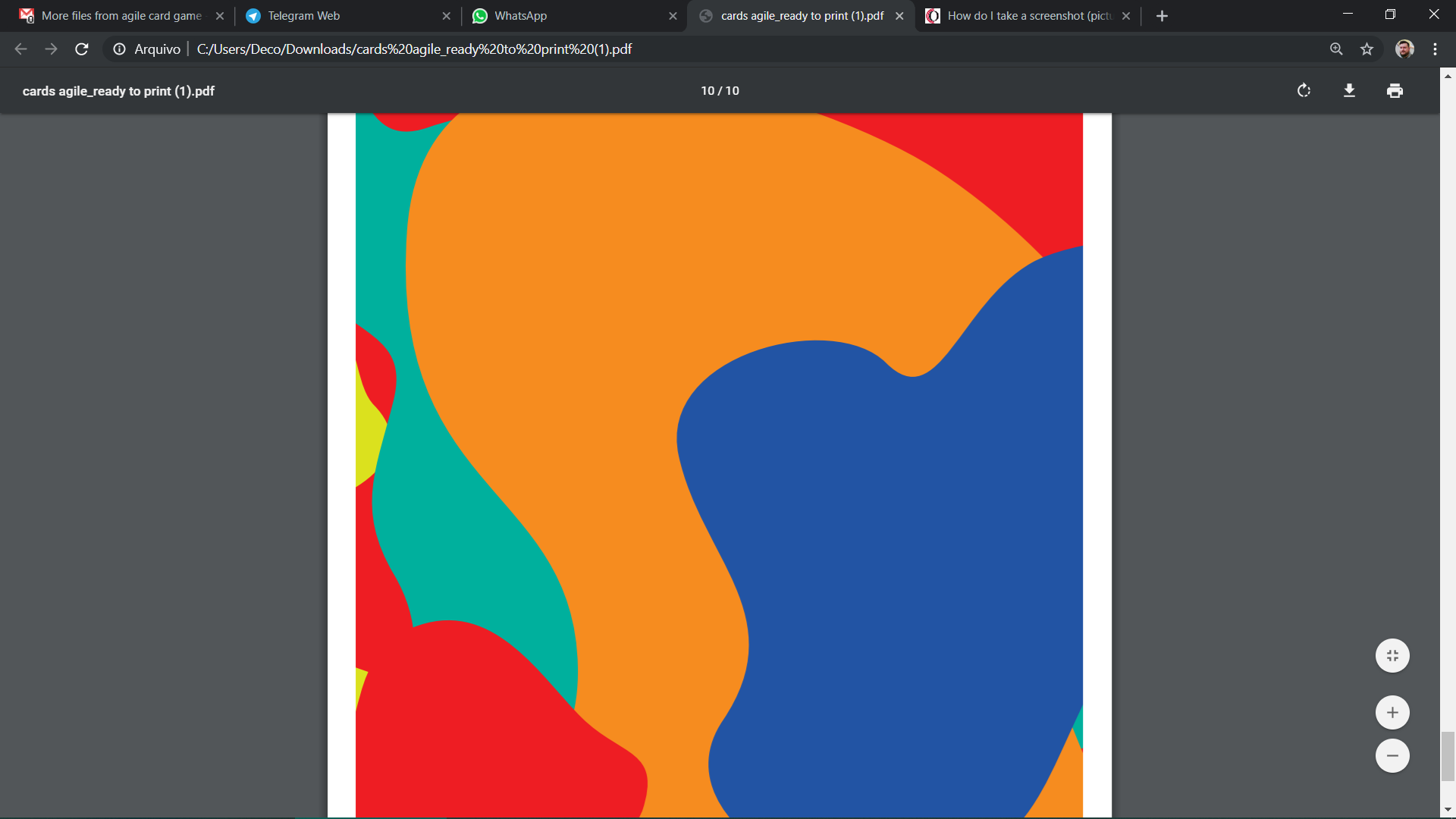 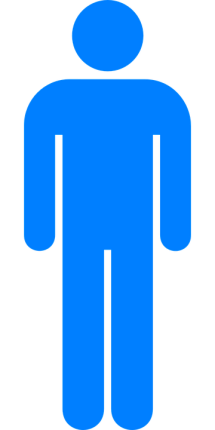 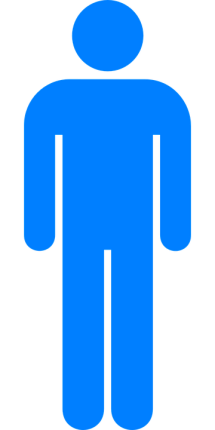 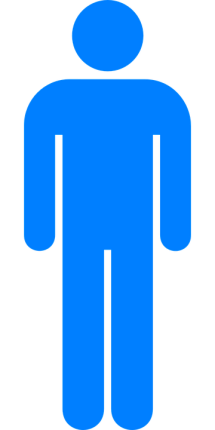 Daily
Standups
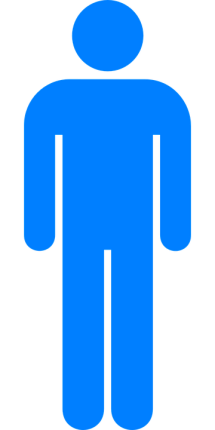 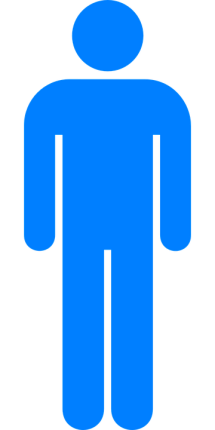 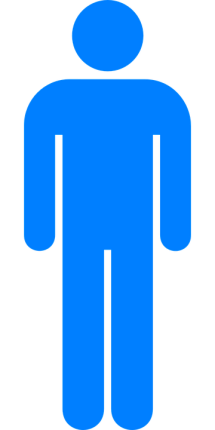 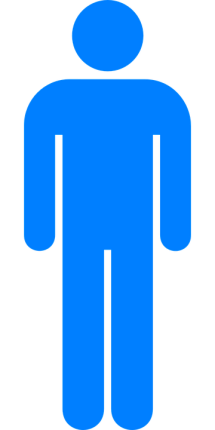 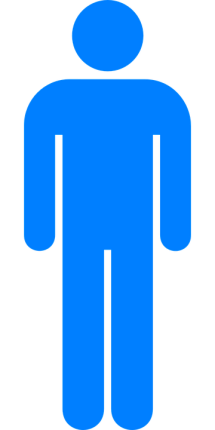 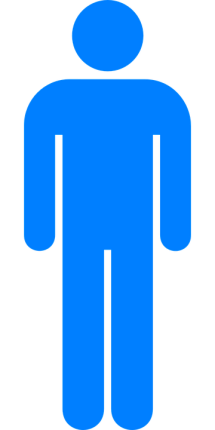 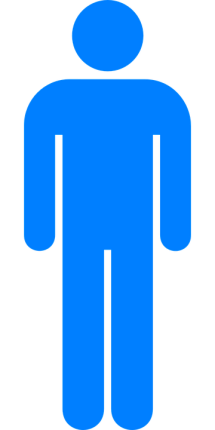 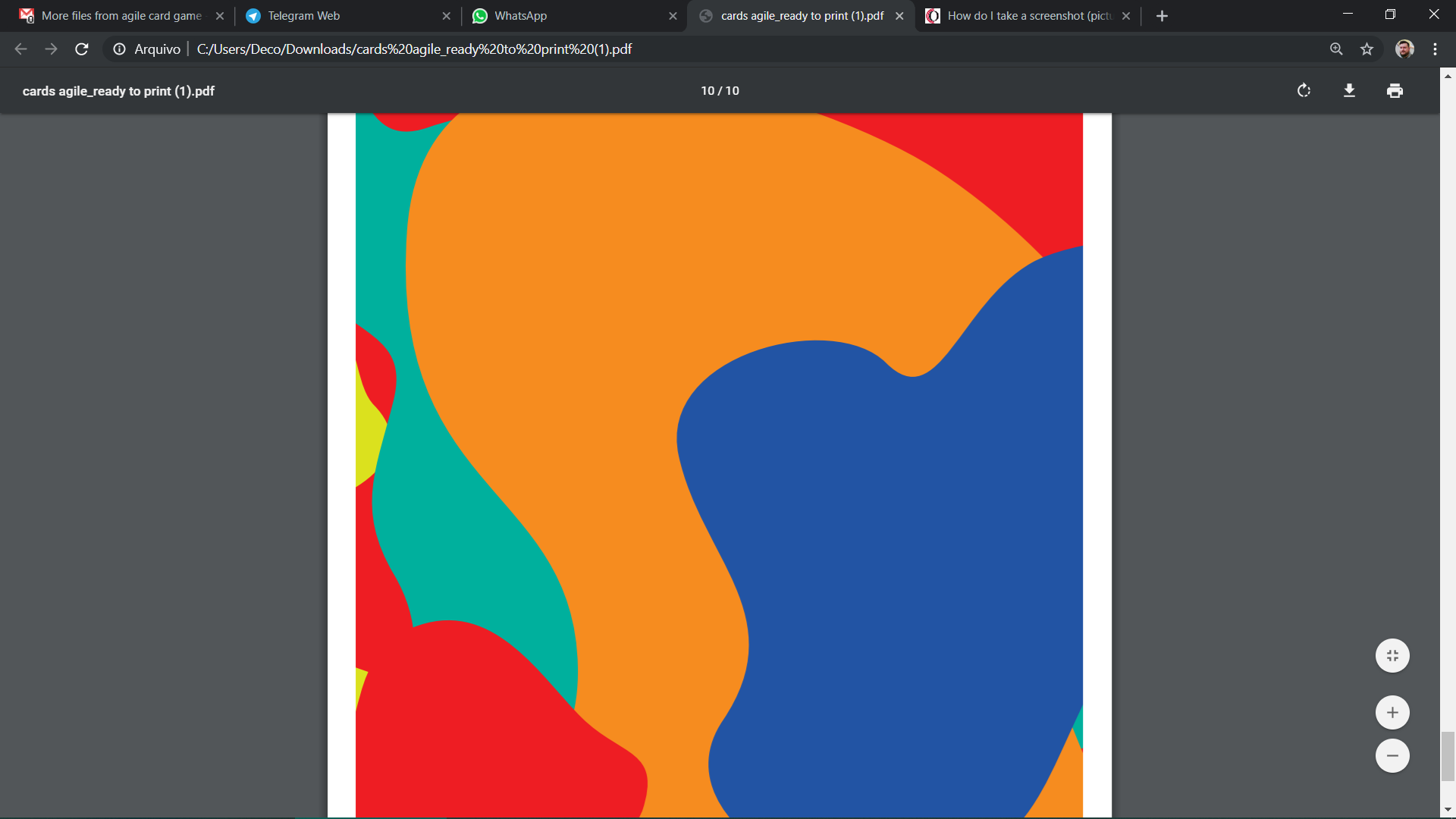 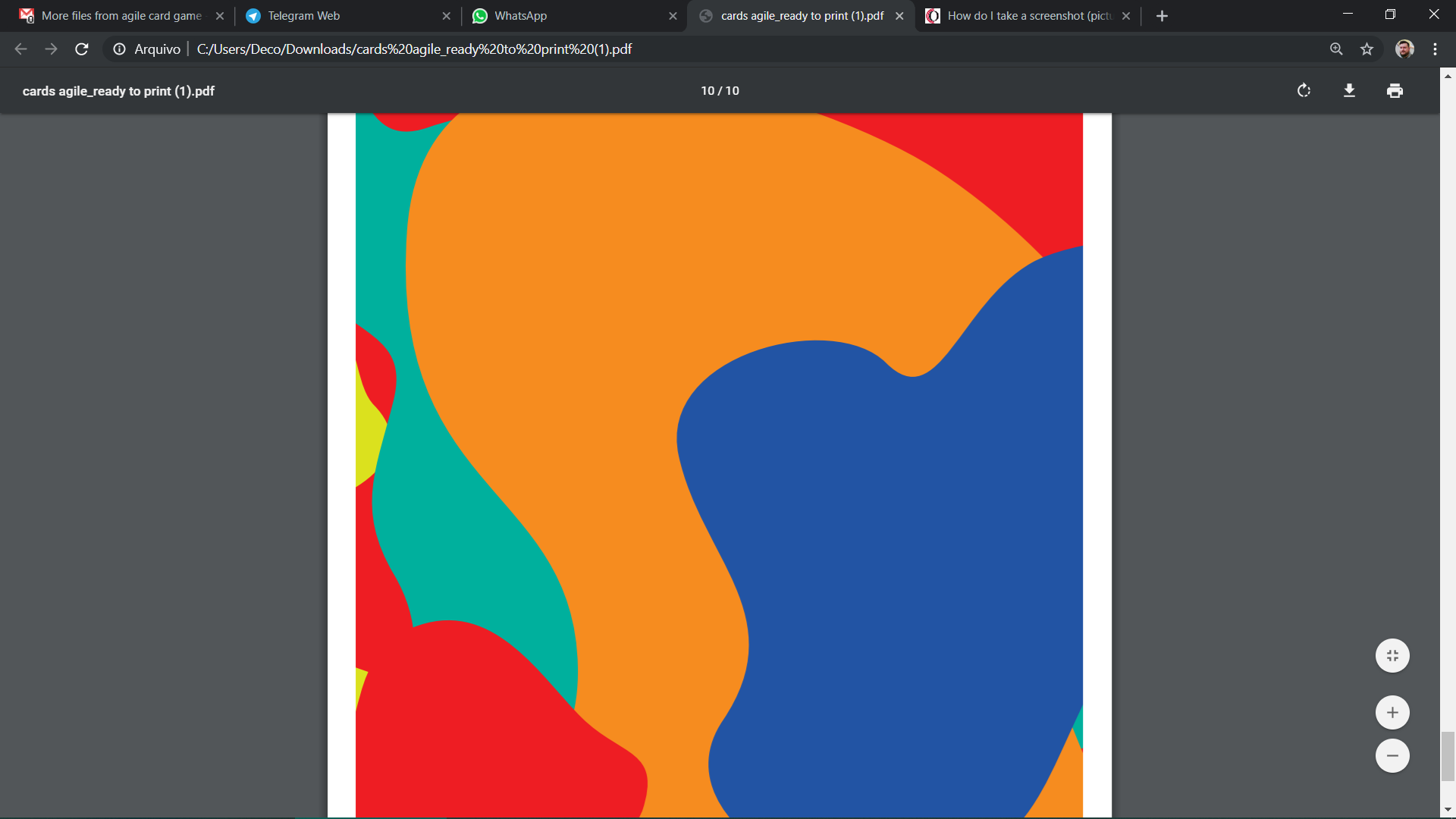 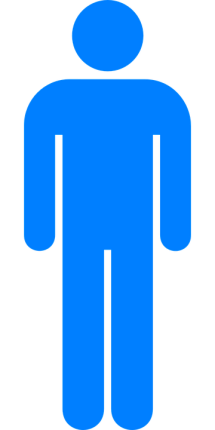 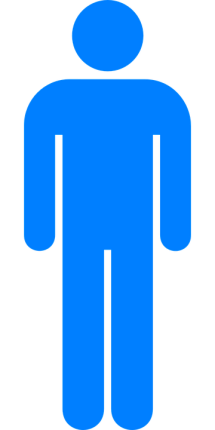 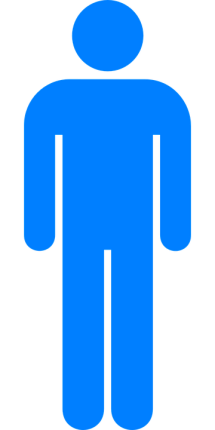 Daily
Standups
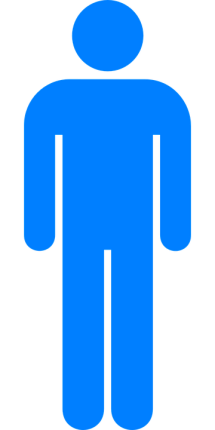 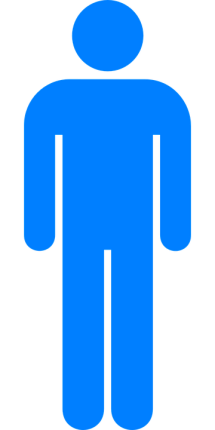 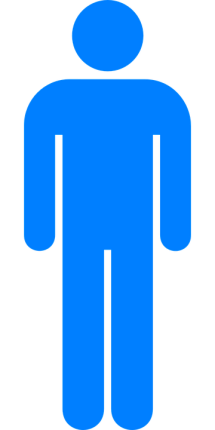 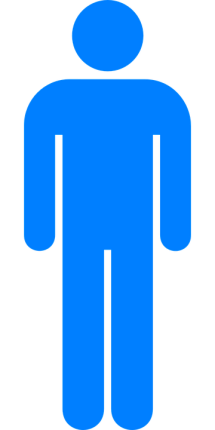 Fast
Efficient
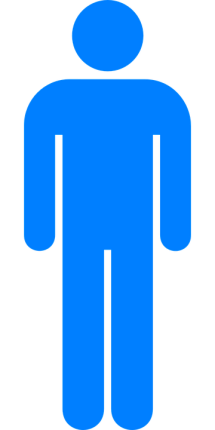 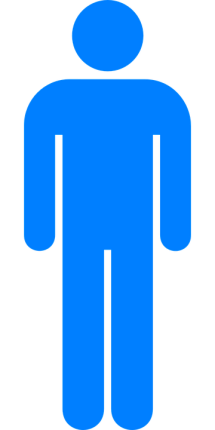 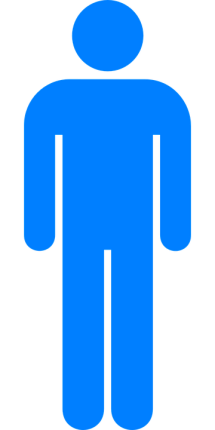 [Speaker Notes: How a typical daily should look like]
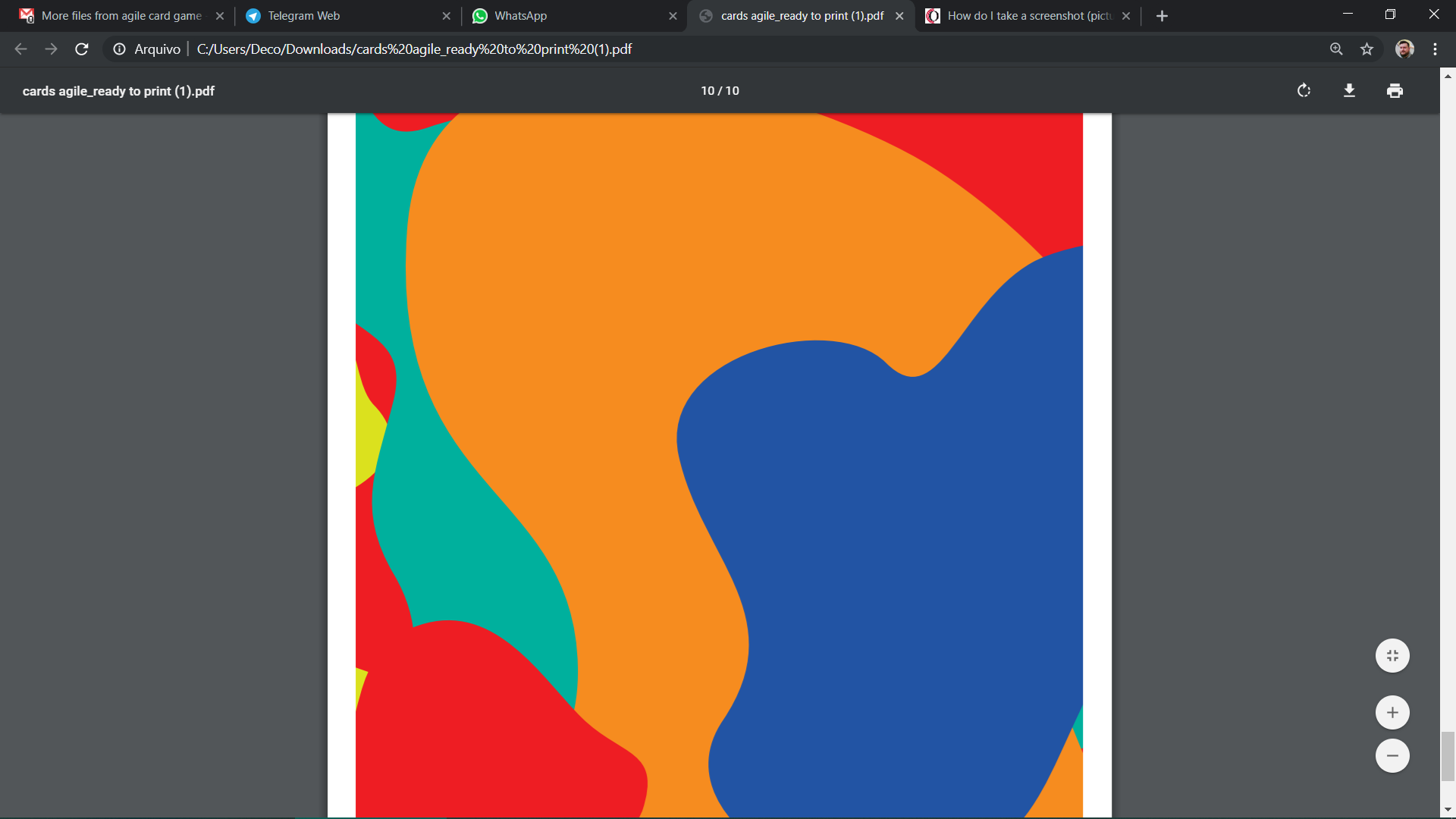 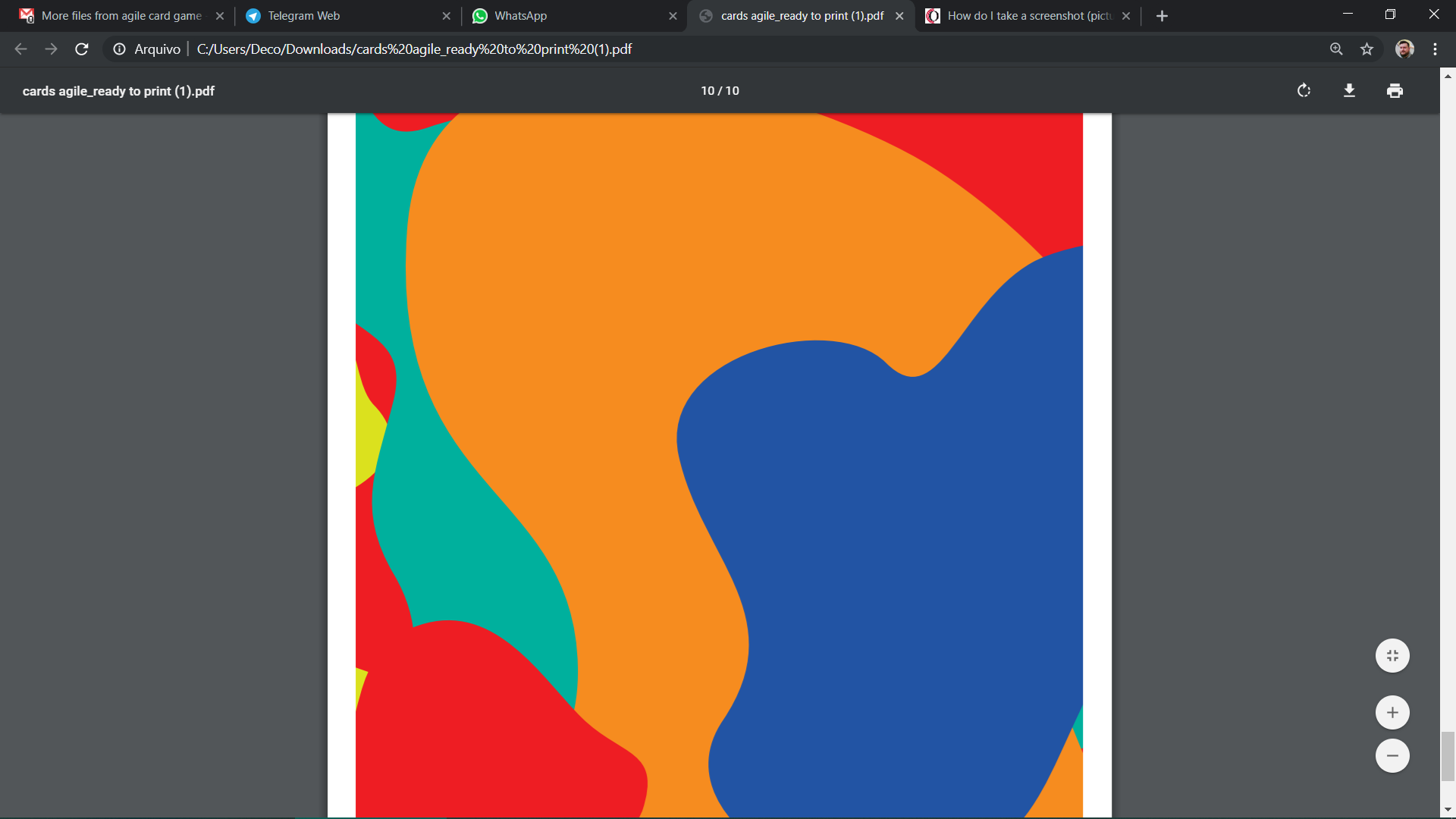 ....................................................................
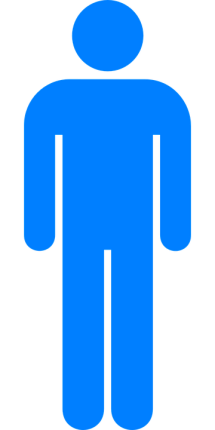 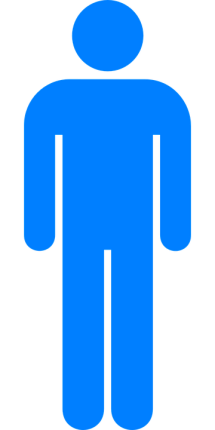 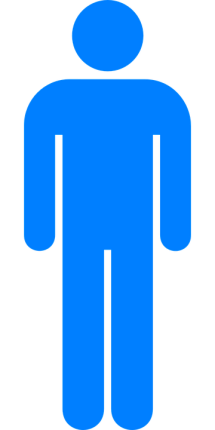 Daily
Standups
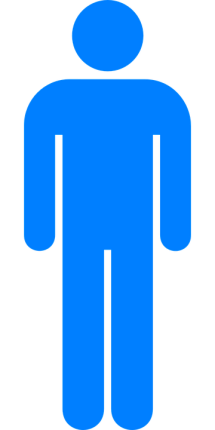 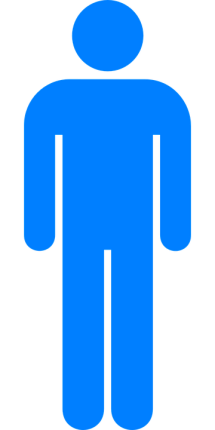 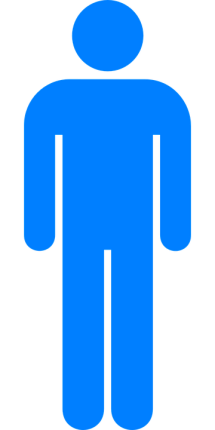 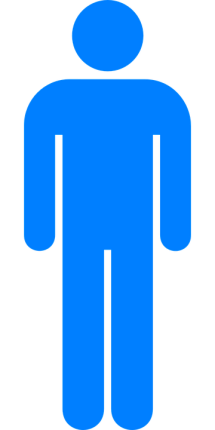 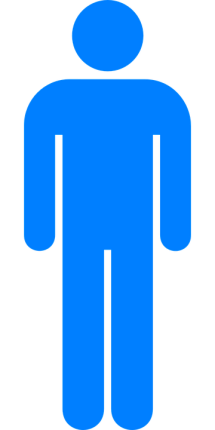 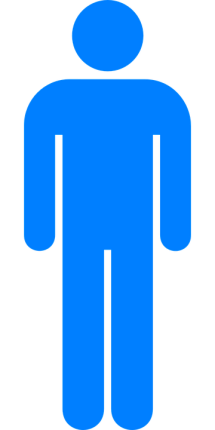 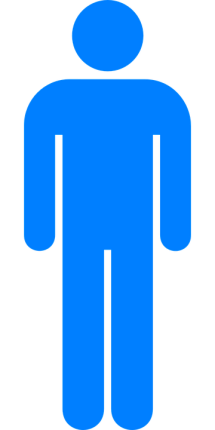 [Speaker Notes: - A person goes on talking]
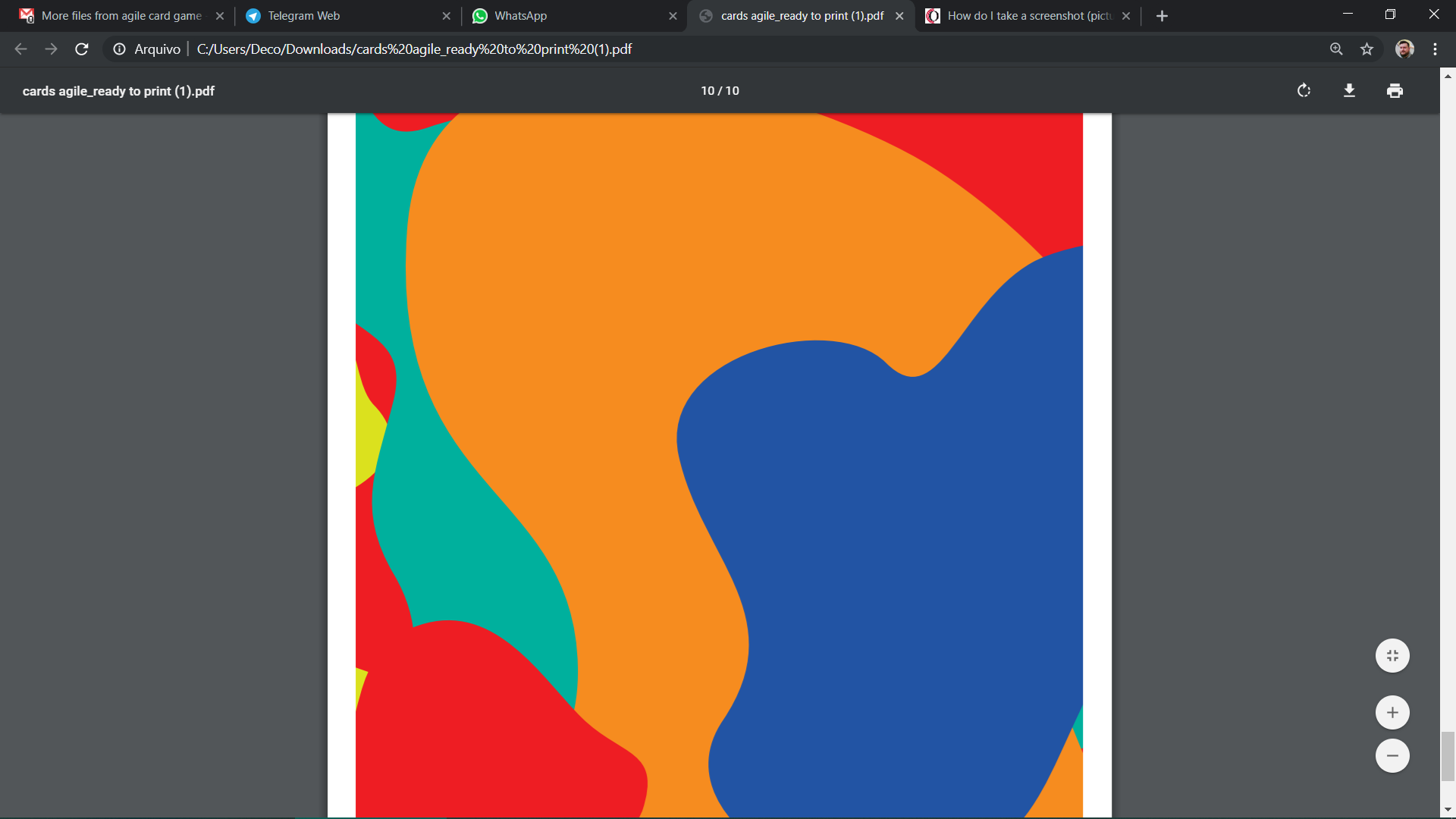 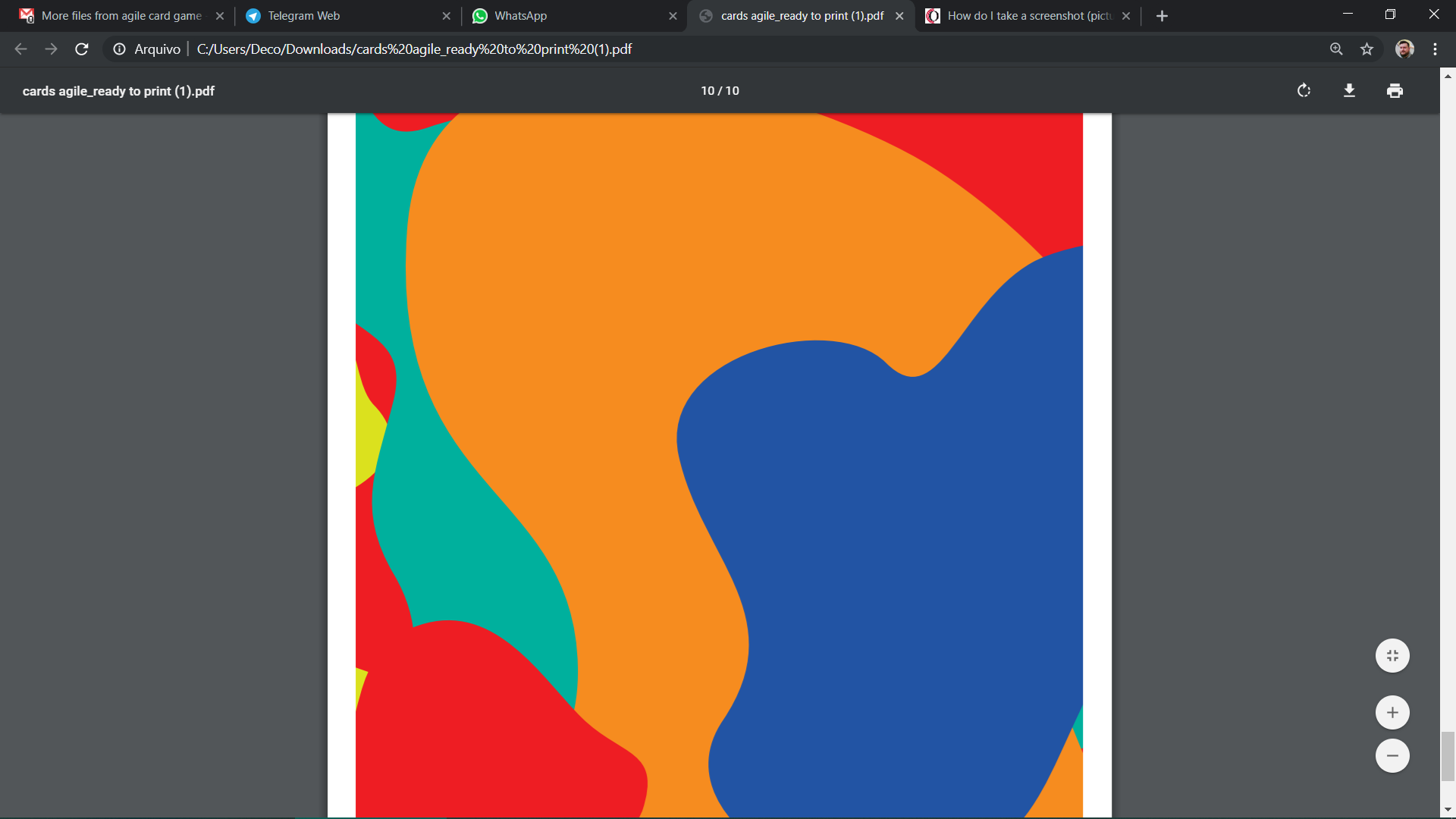 @$%*#!
....................................................................
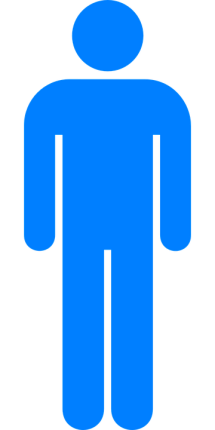 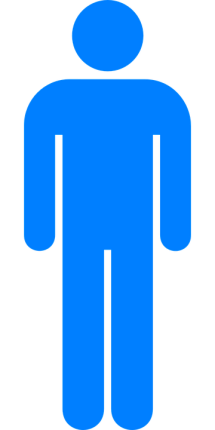 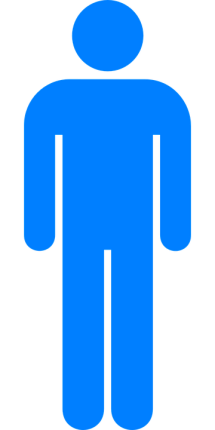 Daily
Standups
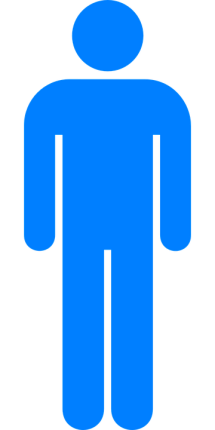 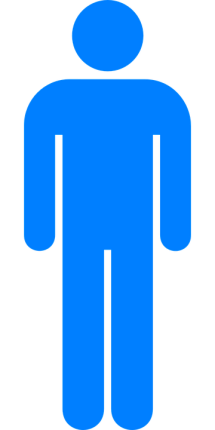 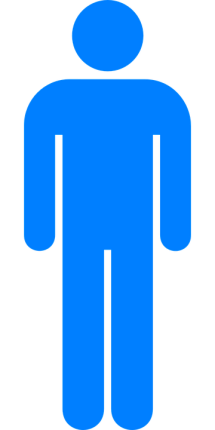 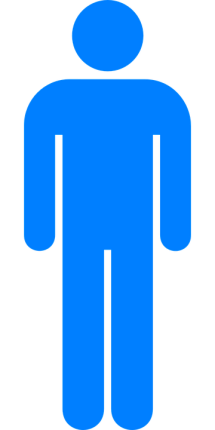 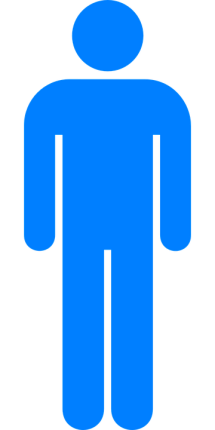 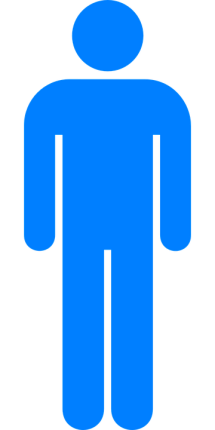 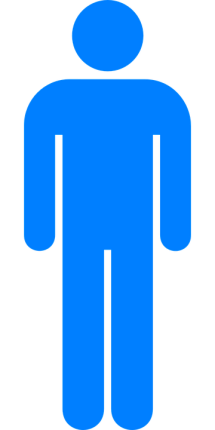 [Speaker Notes: People slowly getting bored]
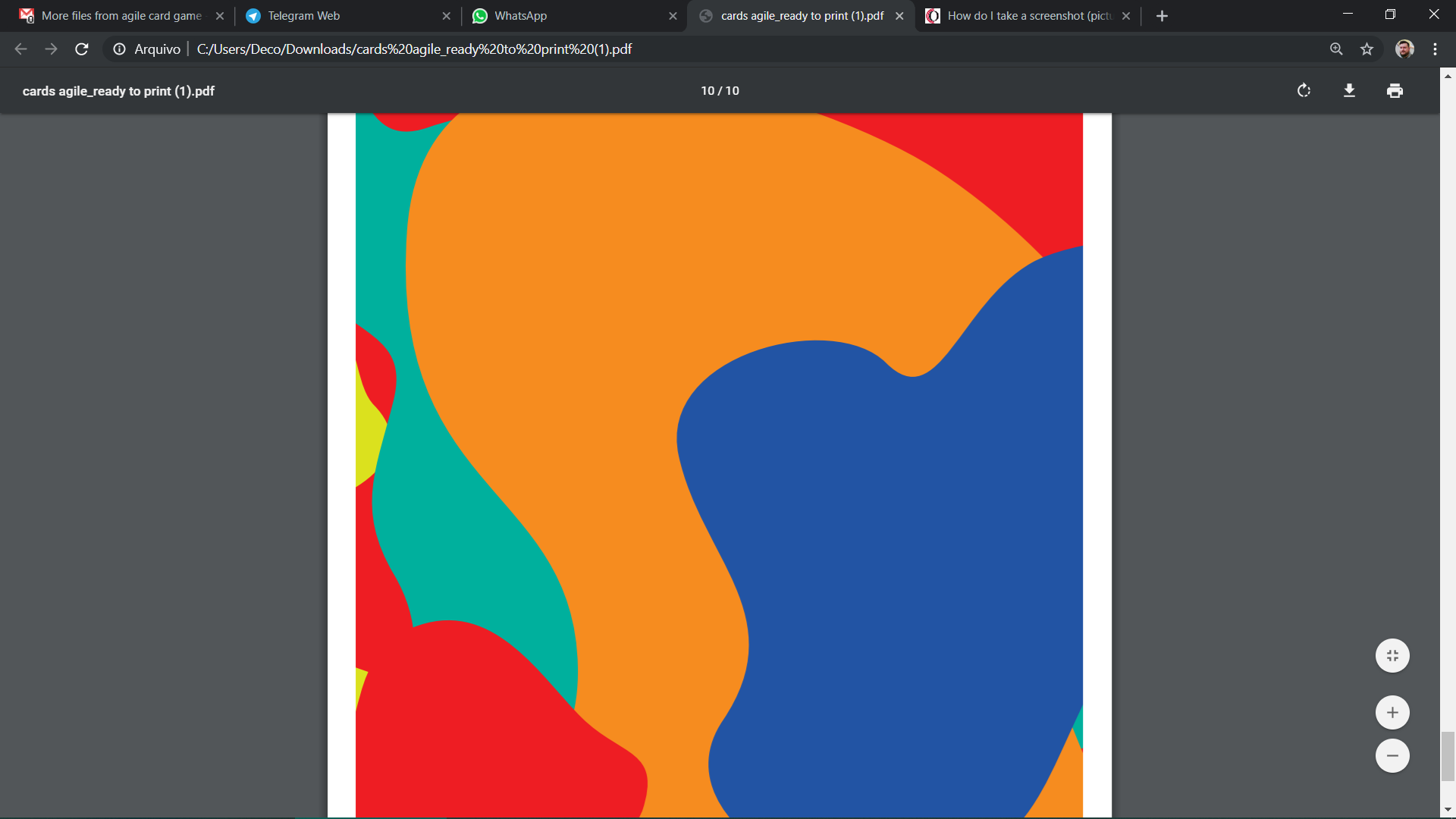 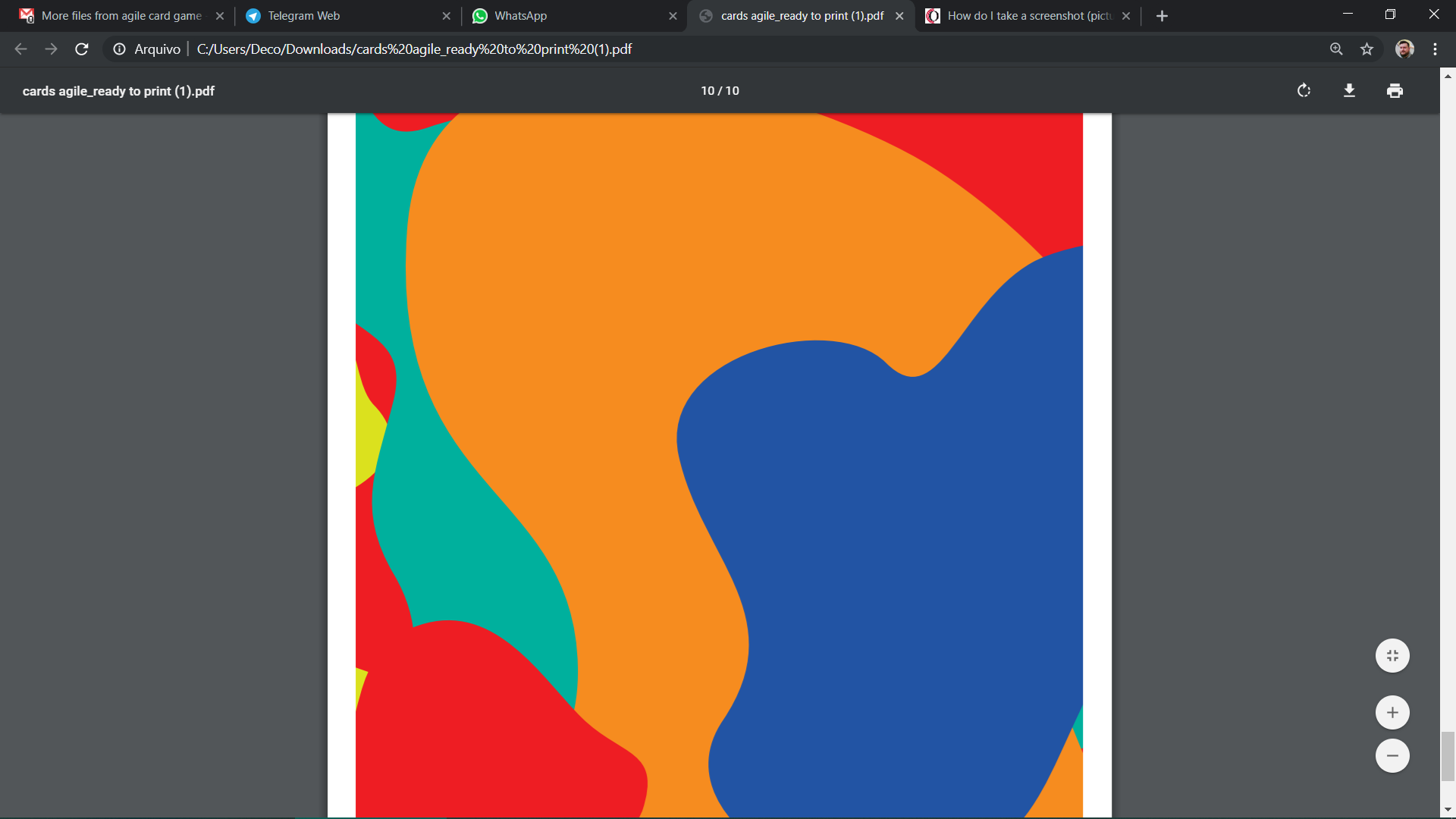 @$%*#!
....................................................................
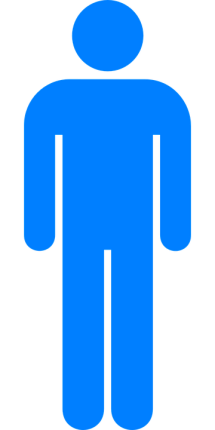 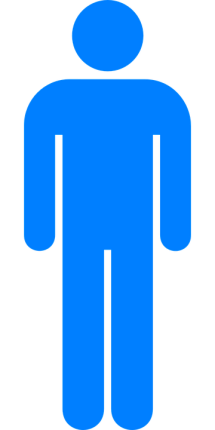 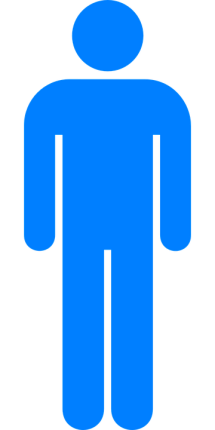 Daily
Standups
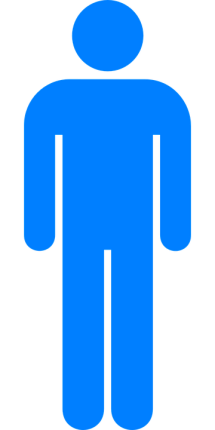 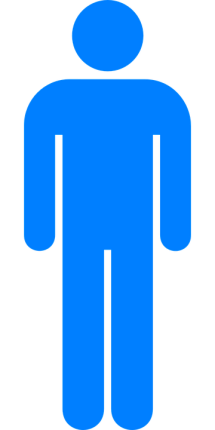 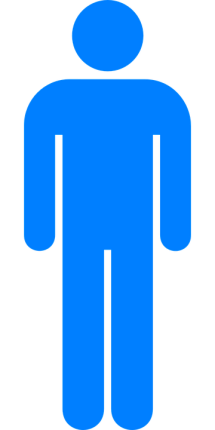 &#*$@!
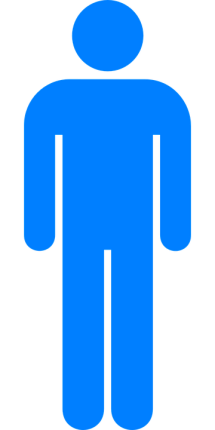 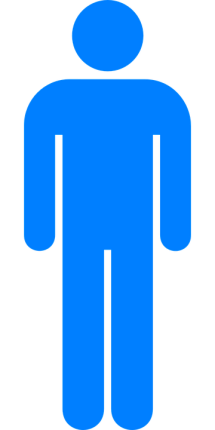 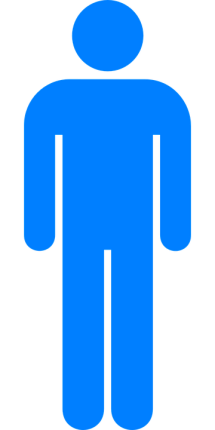 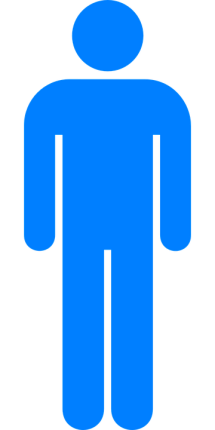 [Speaker Notes: More people bored]
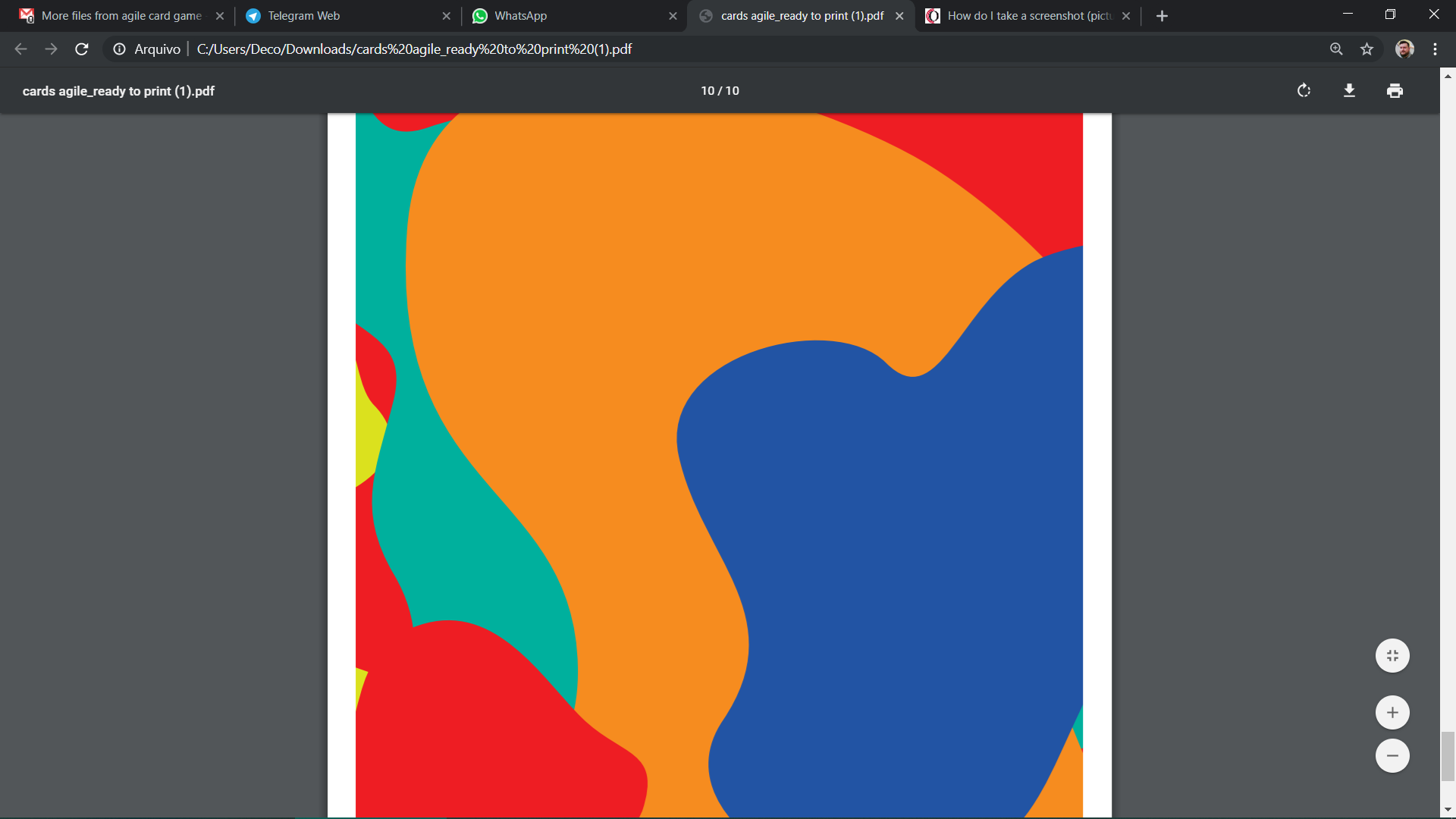 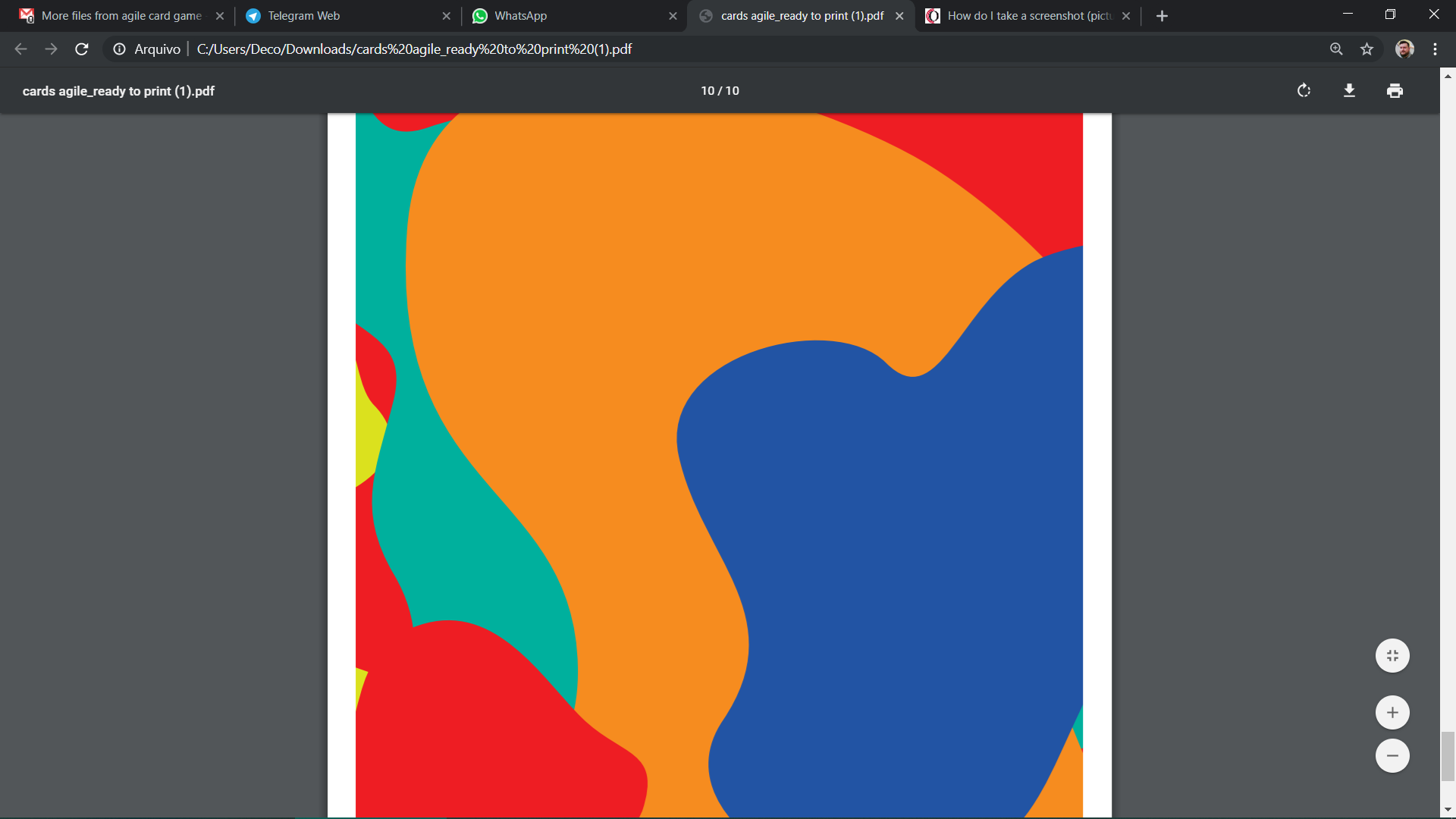 &#*$@!
%$*&#!
@$%*#!
@$%*#!
....................................................................
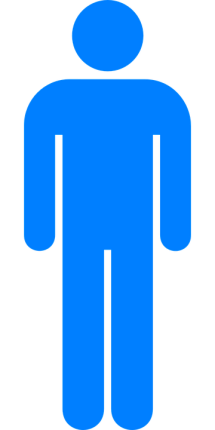 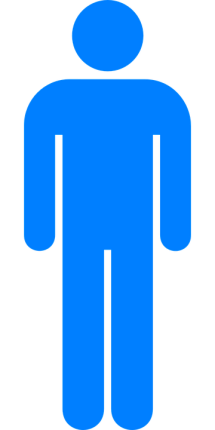 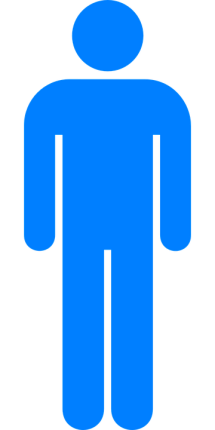 Daily
Standups
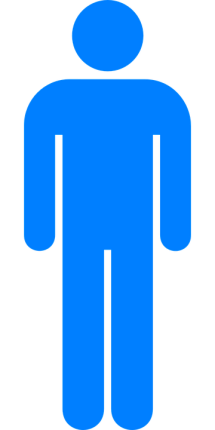 &#*$@!
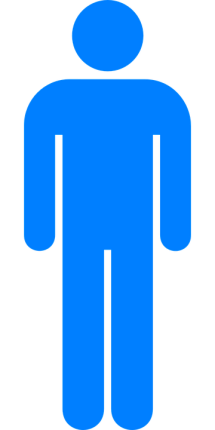 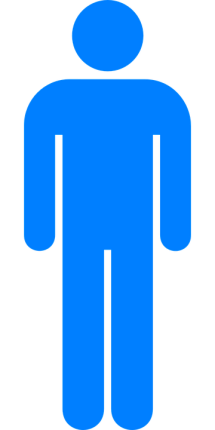 @$%*#!
&#*$@!
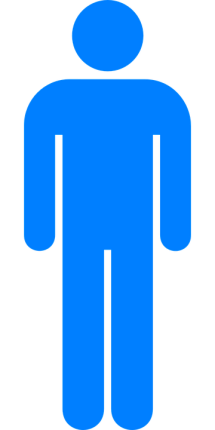 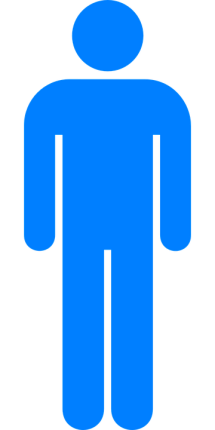 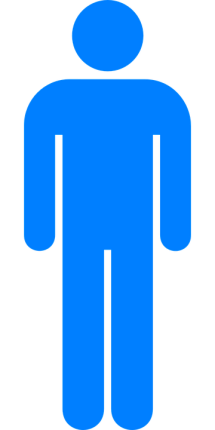 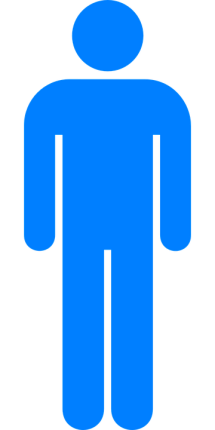 &#*$@!
%$*&#!
[Speaker Notes: everyone’s bored]
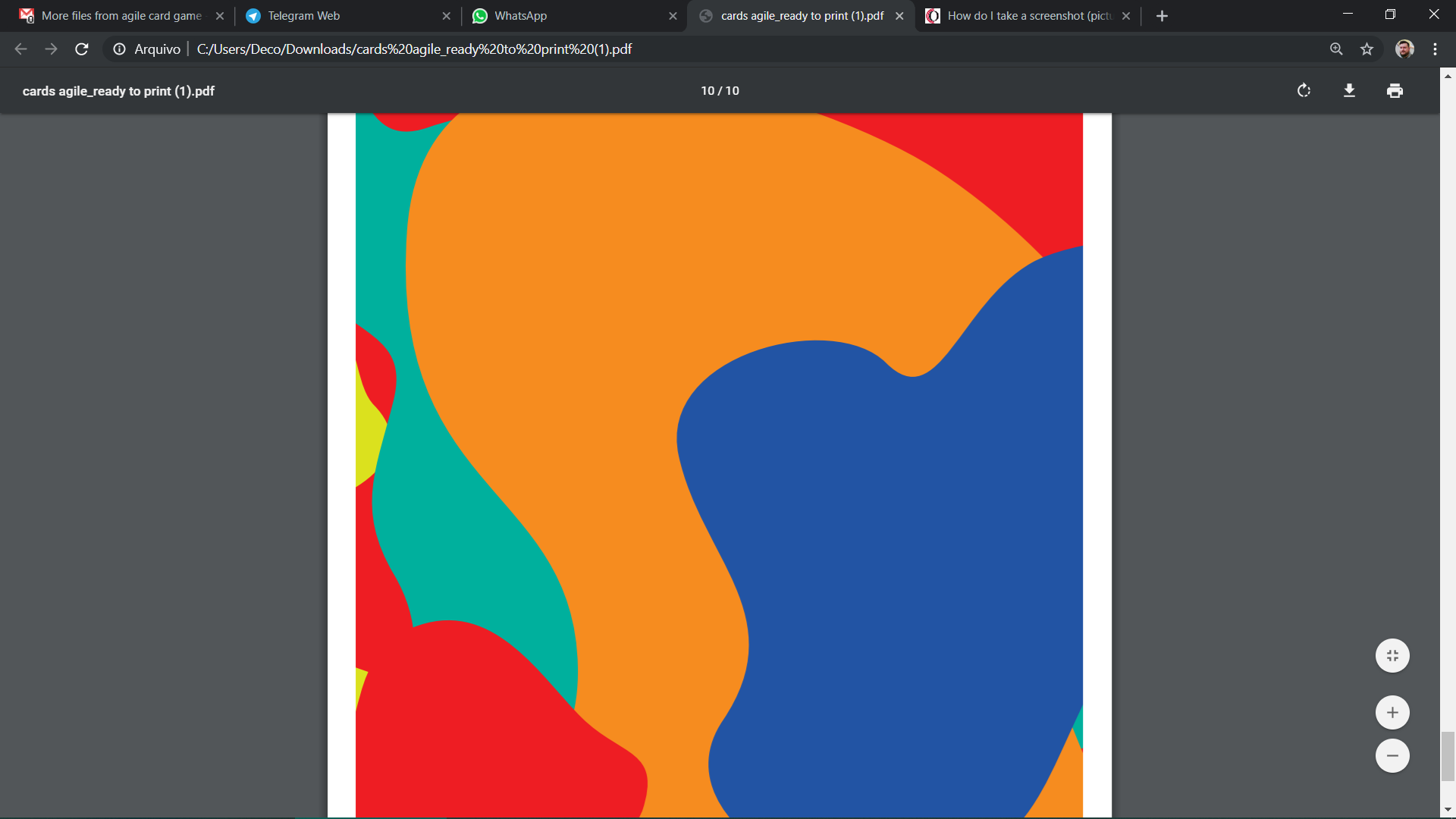 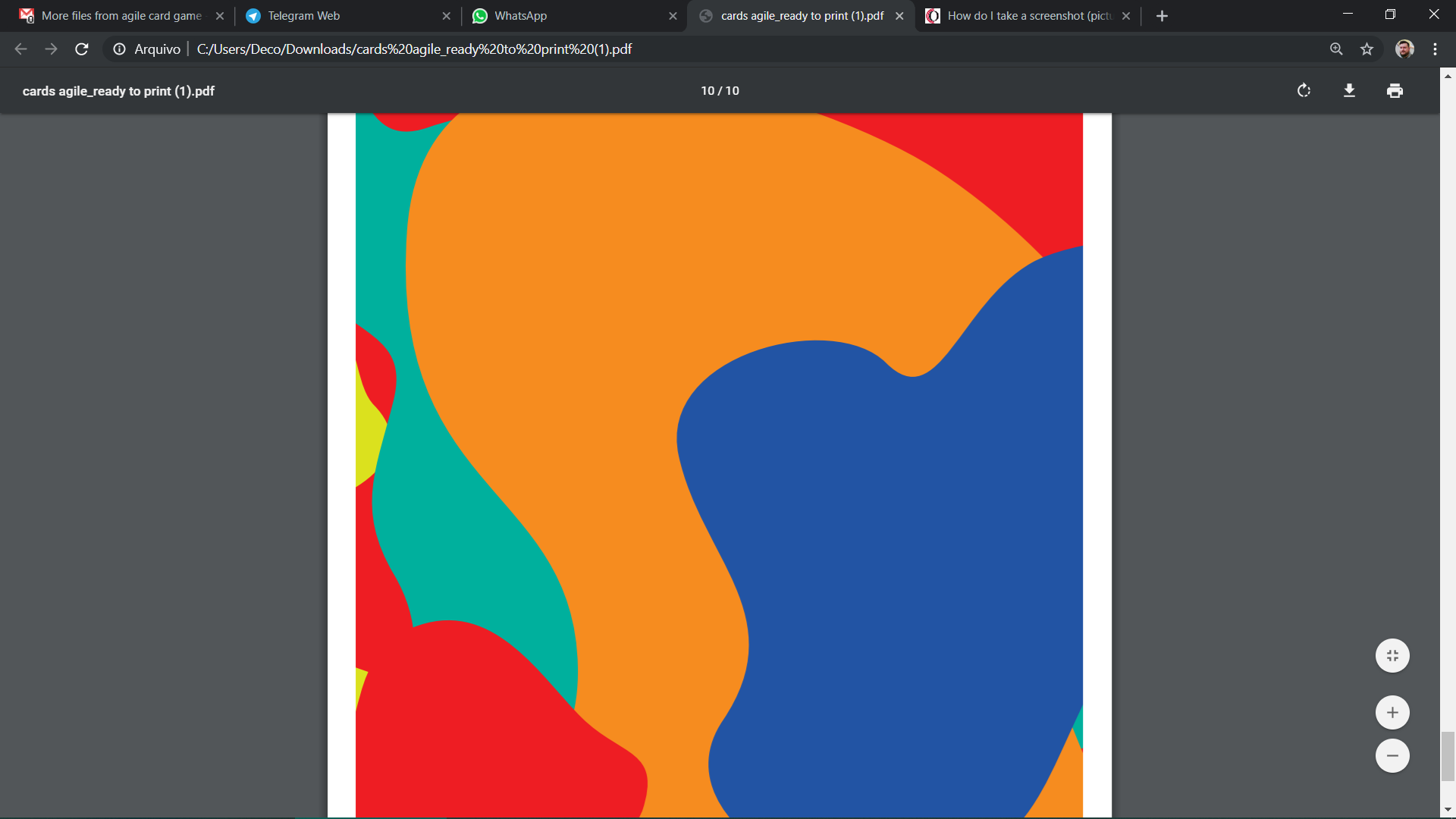 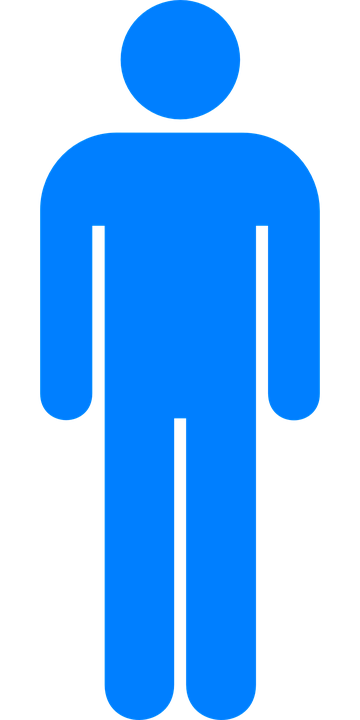 [Speaker Notes: Blogger]
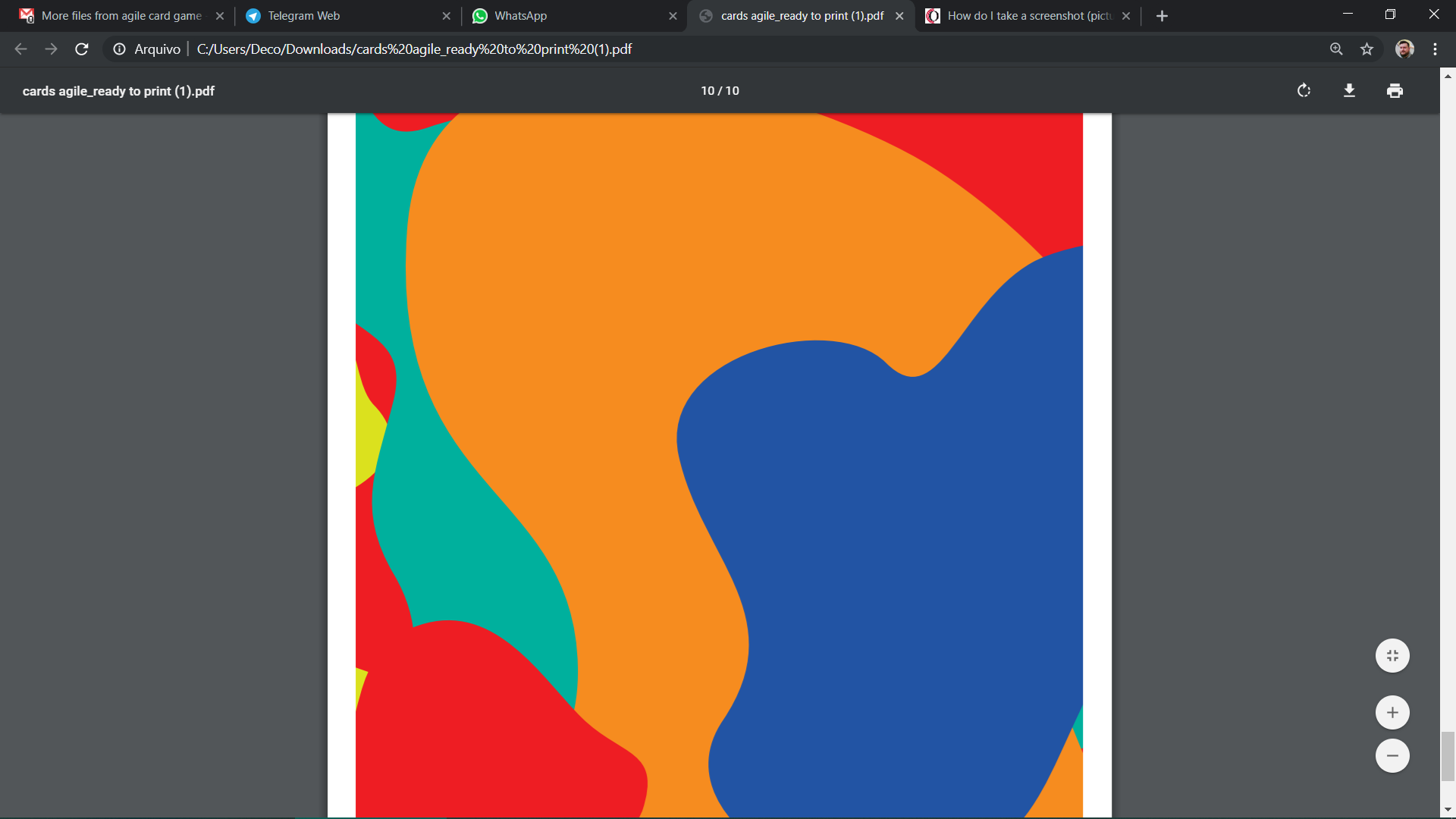 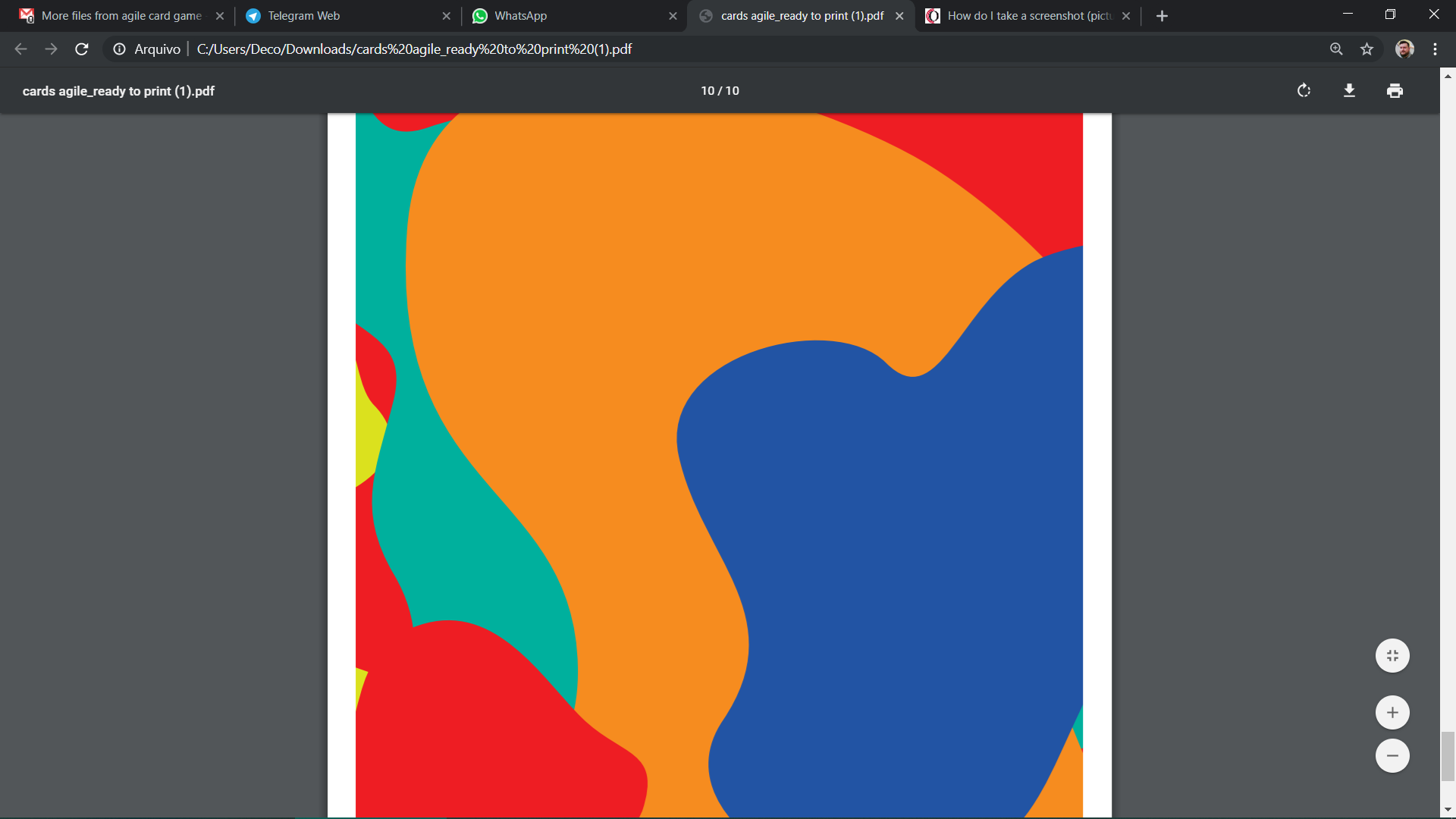 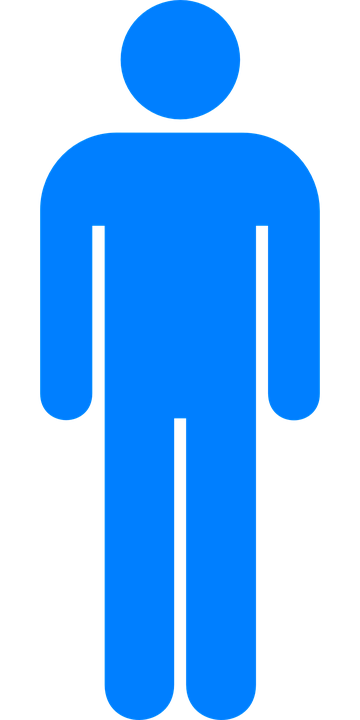 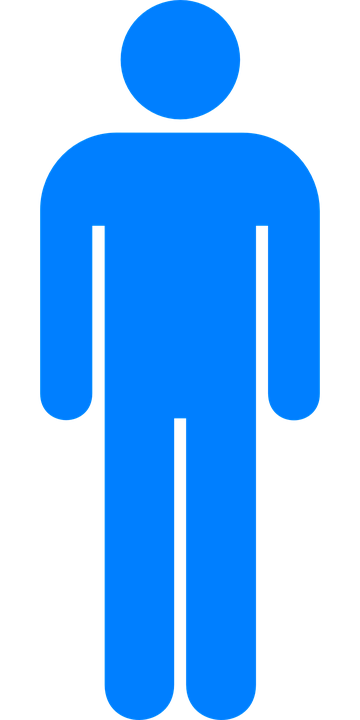 [Speaker Notes: Chuck Noris/superman 
no obstacles ever
look out for team not reaching their sprint goal, but in dailies no problems]
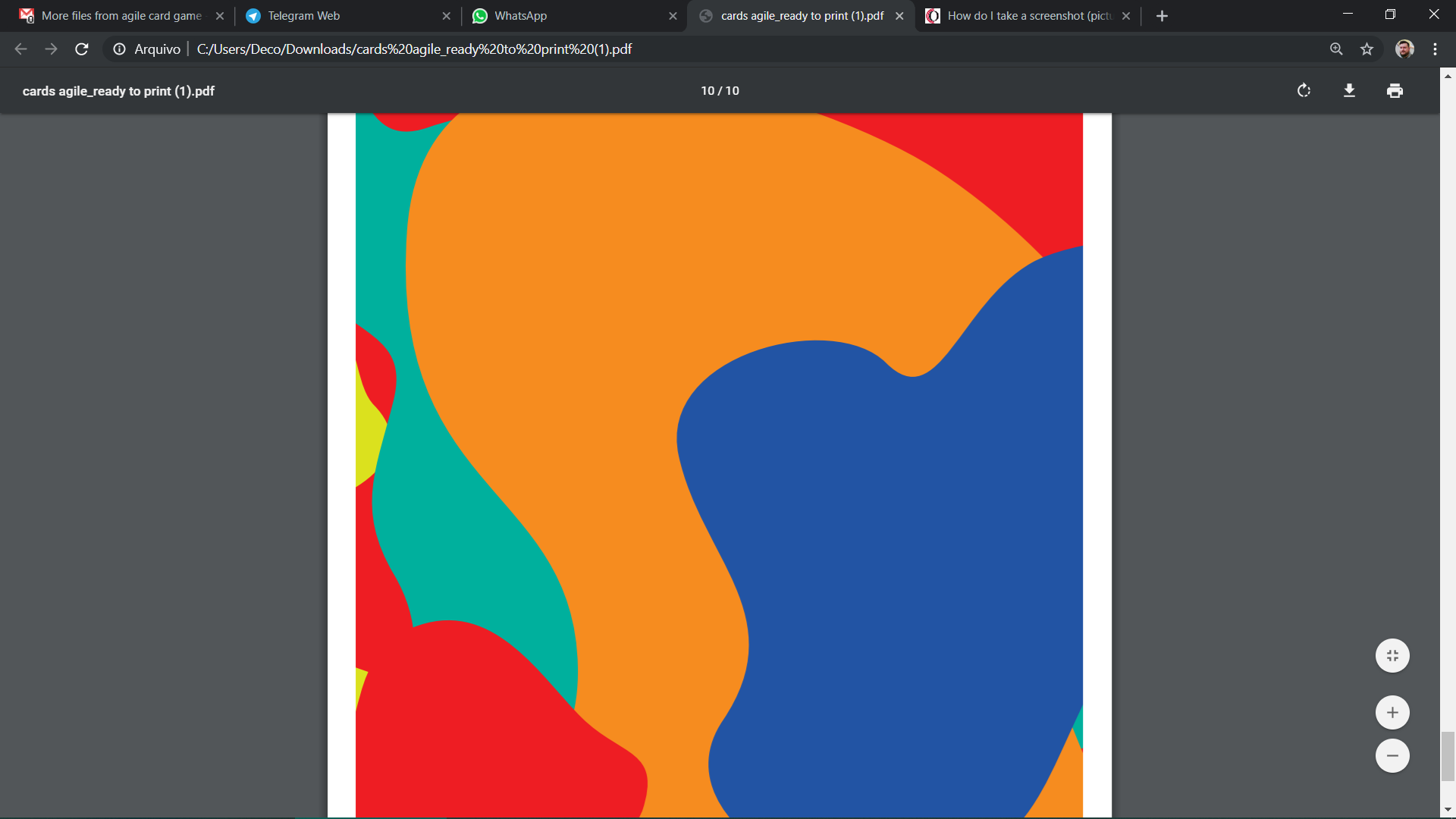 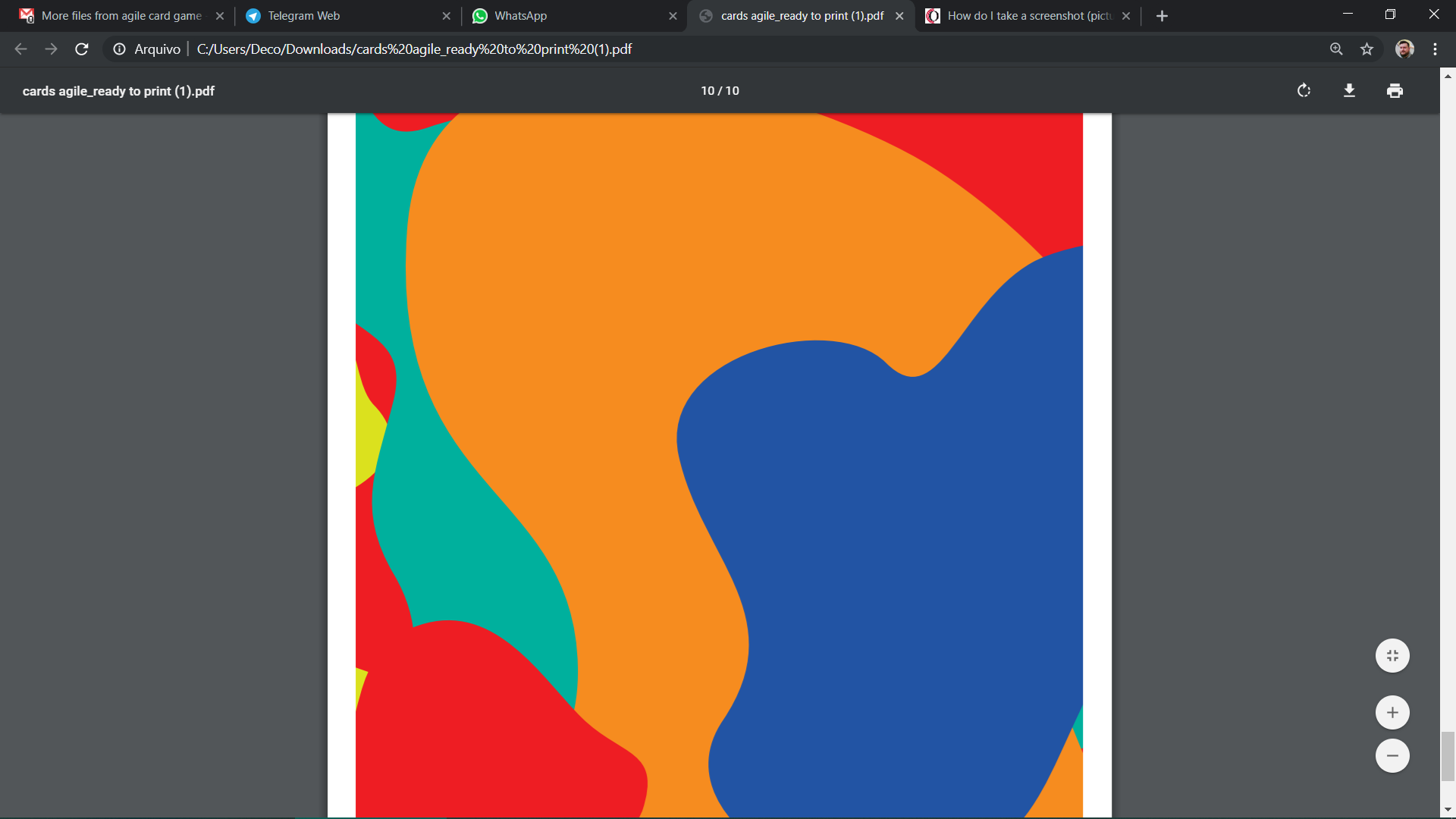 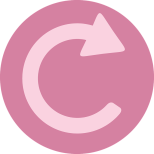 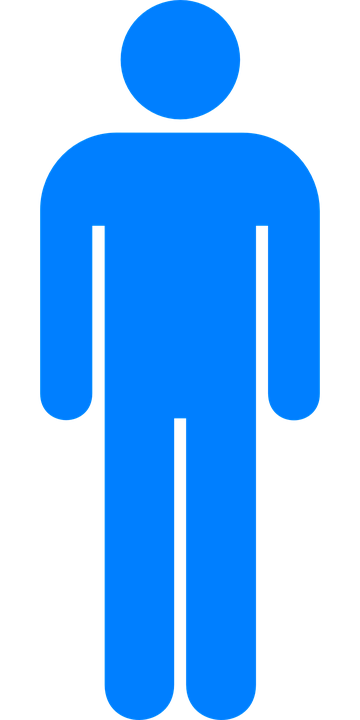 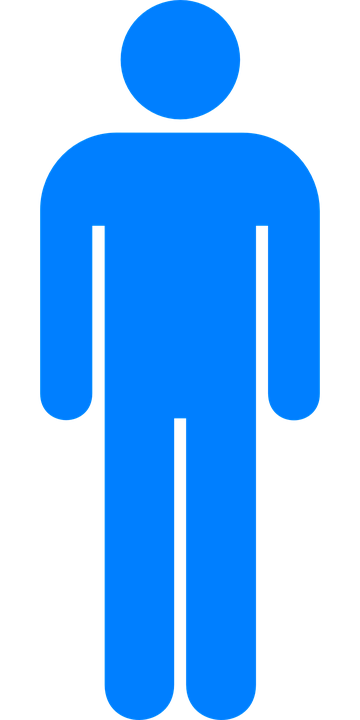 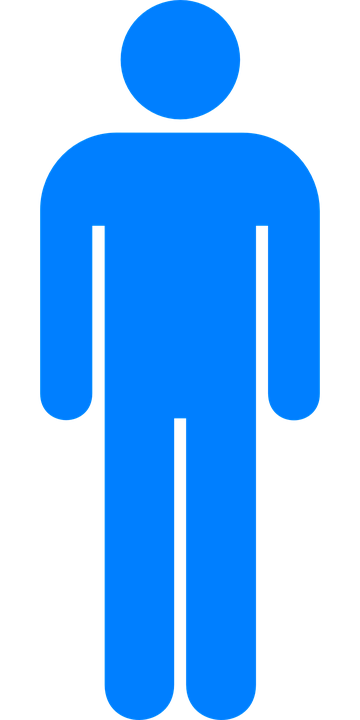 [Speaker Notes: Broken record/tape
generic info: 
I fixed a bug and worked on a US, going to attend some meetings…]
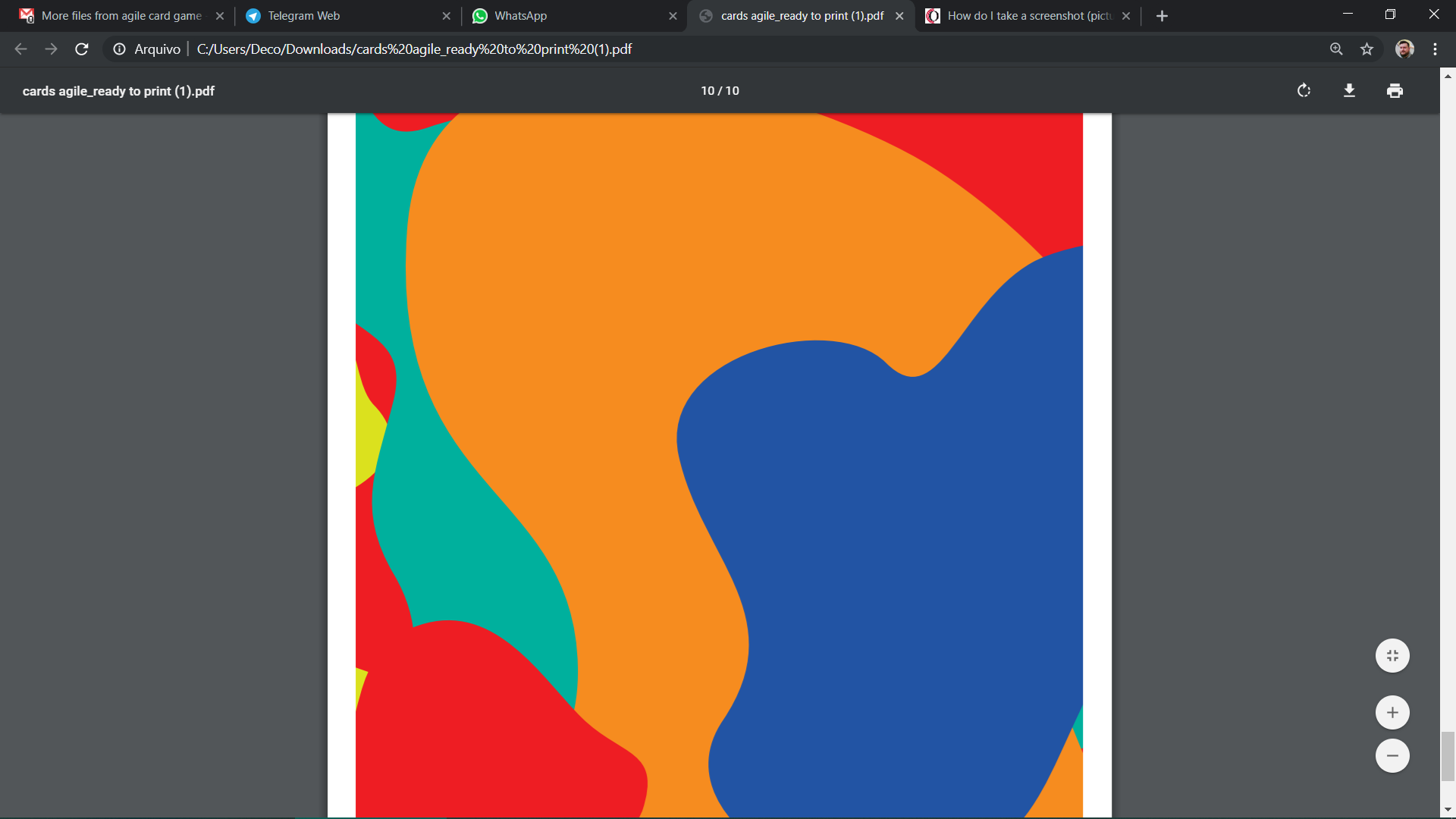 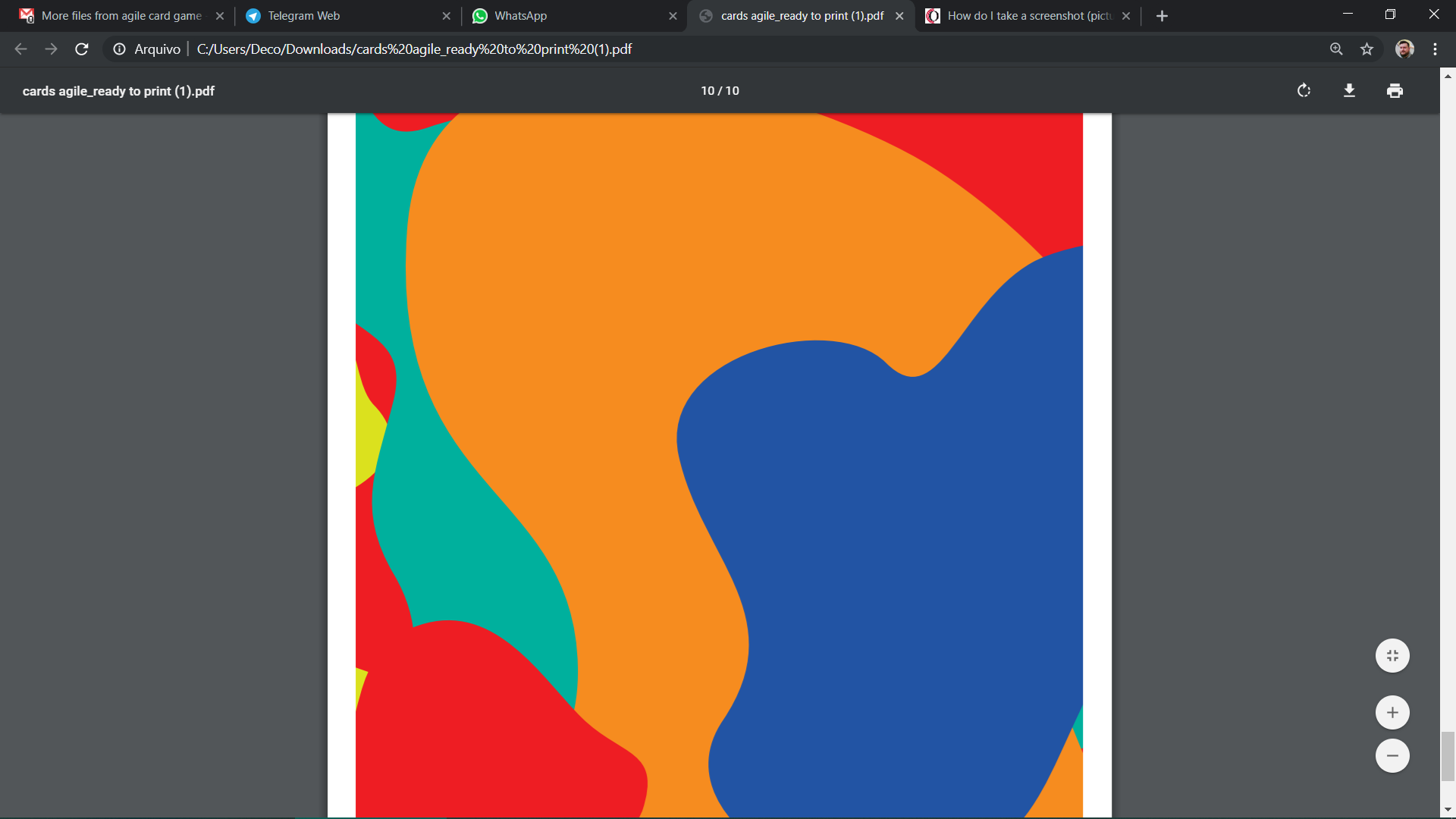 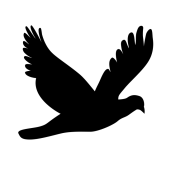 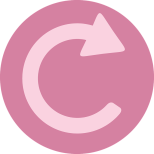 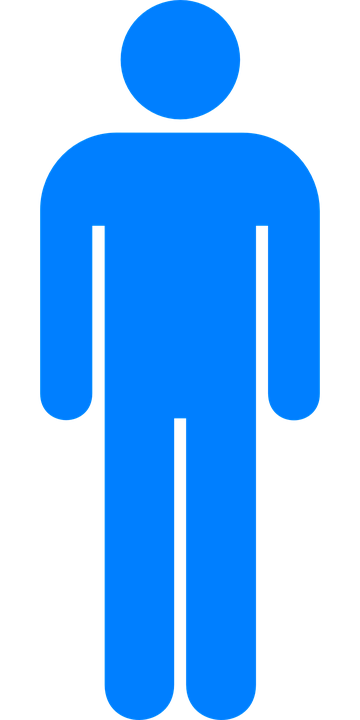 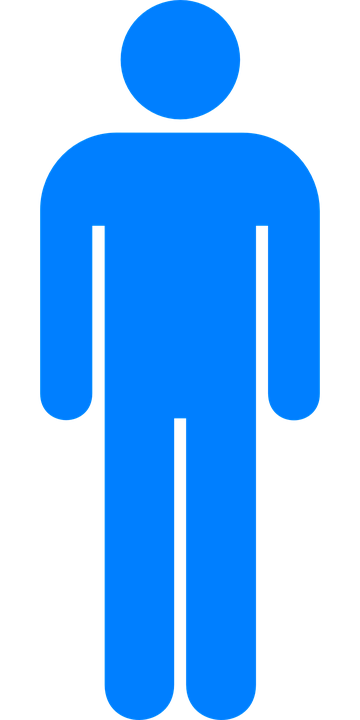 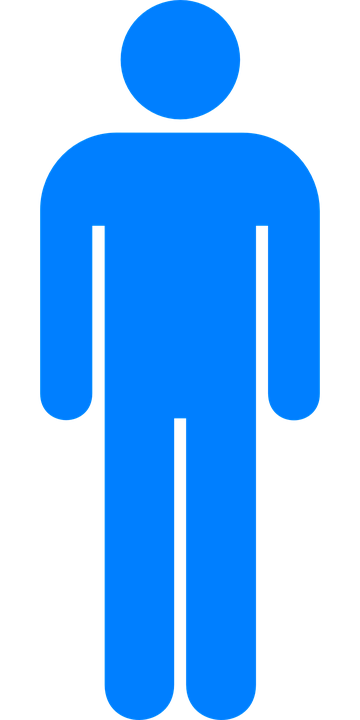 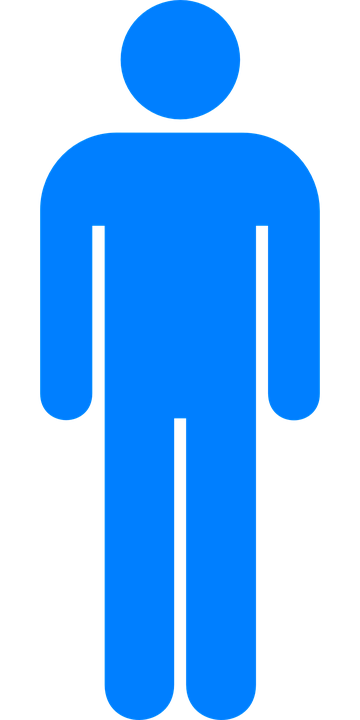 [Speaker Notes: Raluca: 
Bird watcher
no eye contact or stares at SM/PO/manager 
Hint: pay attention to new-joiners
how would it feel if you did that in while trying to follow this presentation? 
body language is an important aspect of communication]
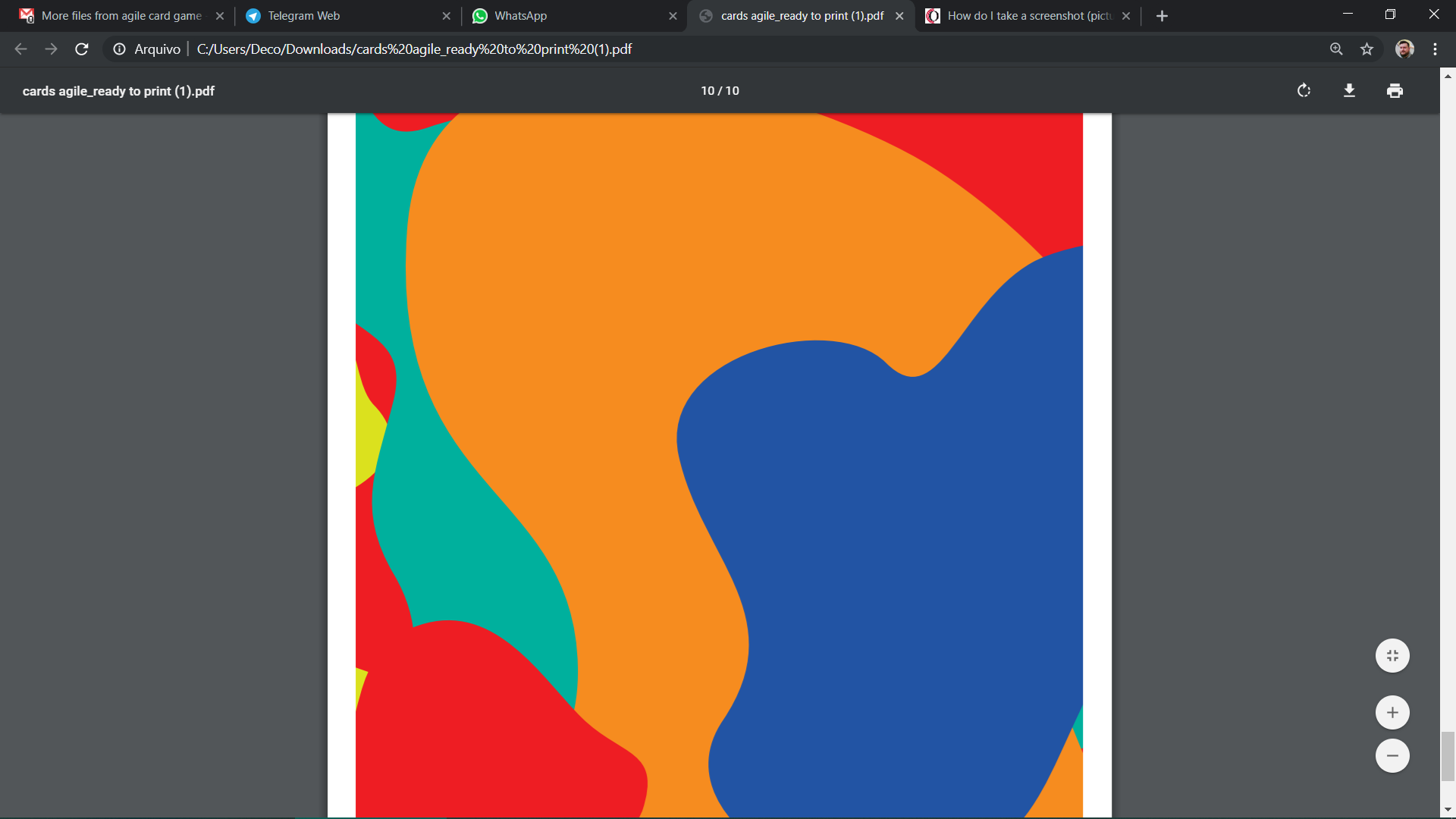 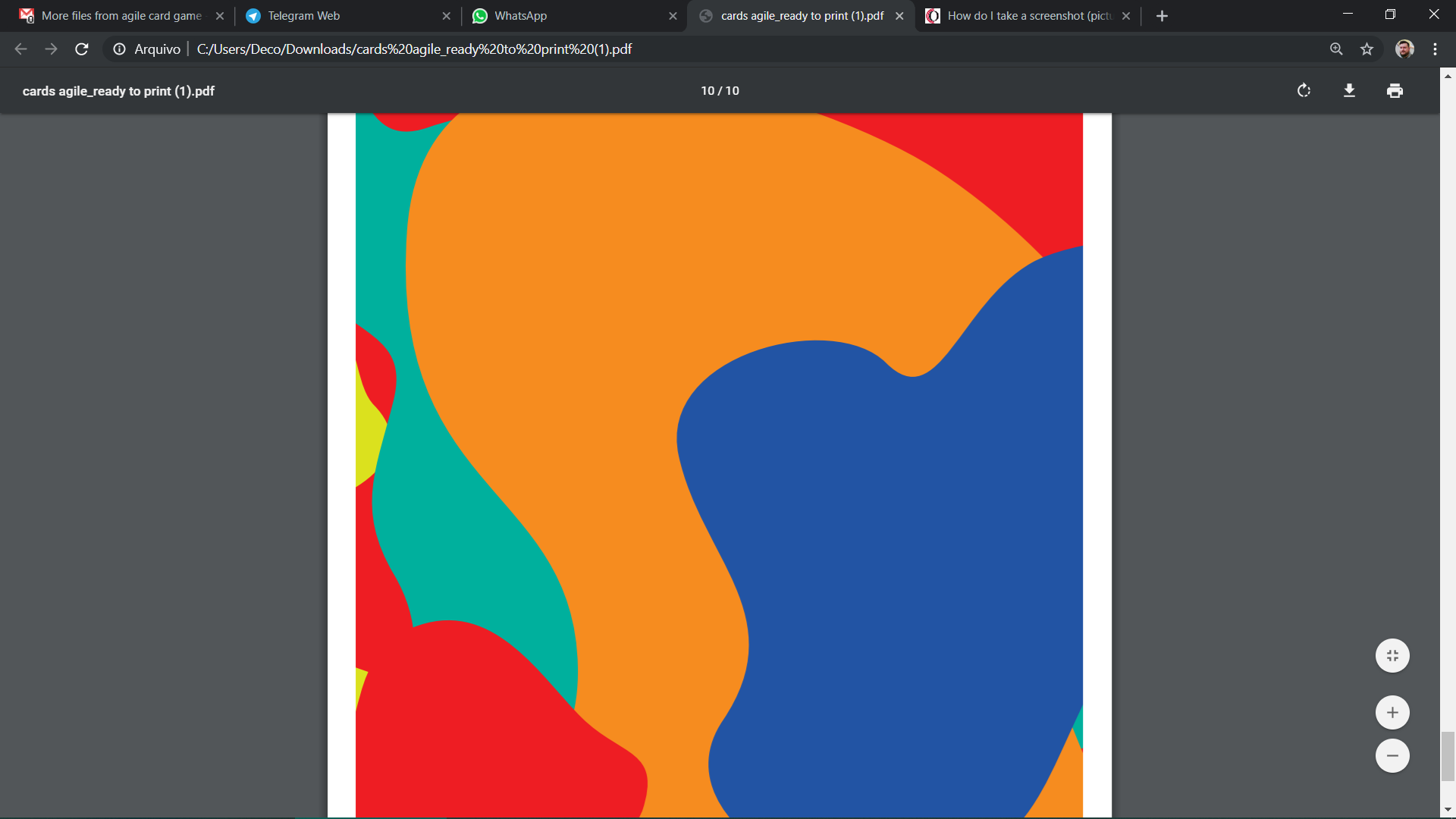 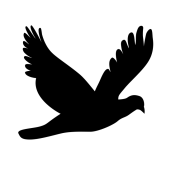 (  )
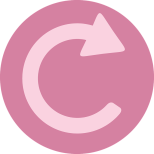 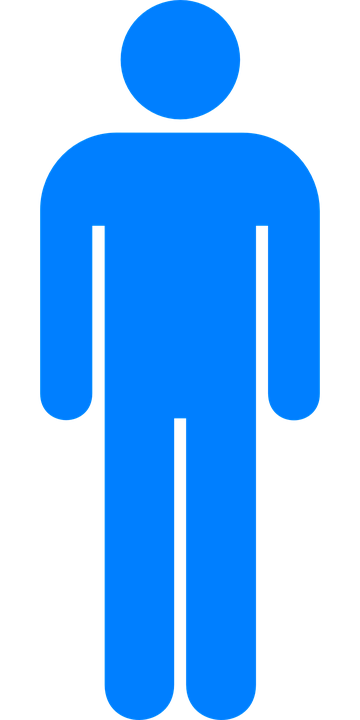 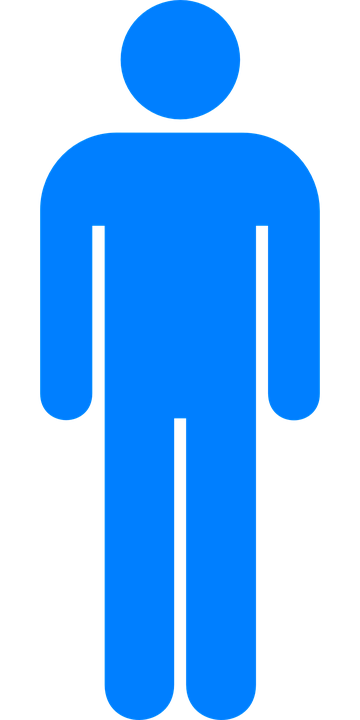 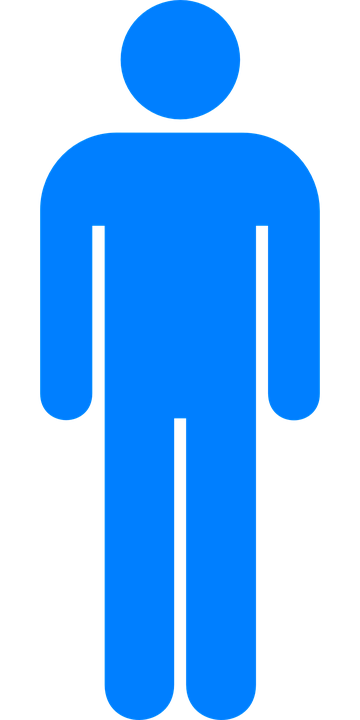 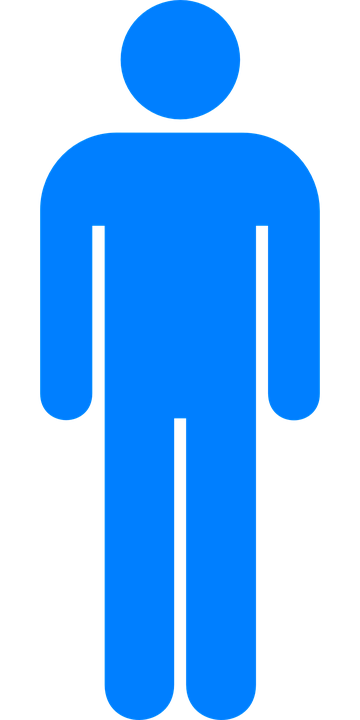 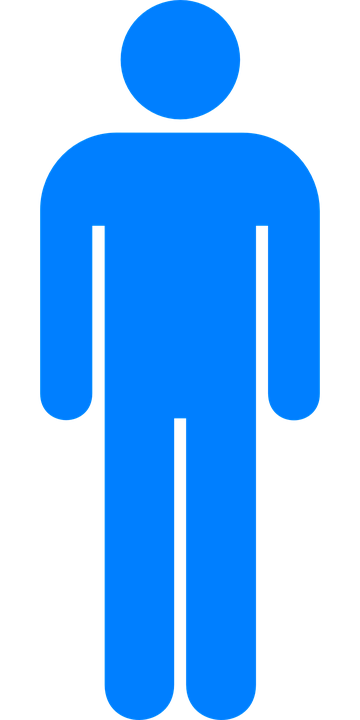 [Speaker Notes: Mr/Mrs Parenthesis
problem-solving in daily, interrupting others
important to notice we all act this way sometimes
people don’t like being told off, so through a game this can be more playful and acceptable]
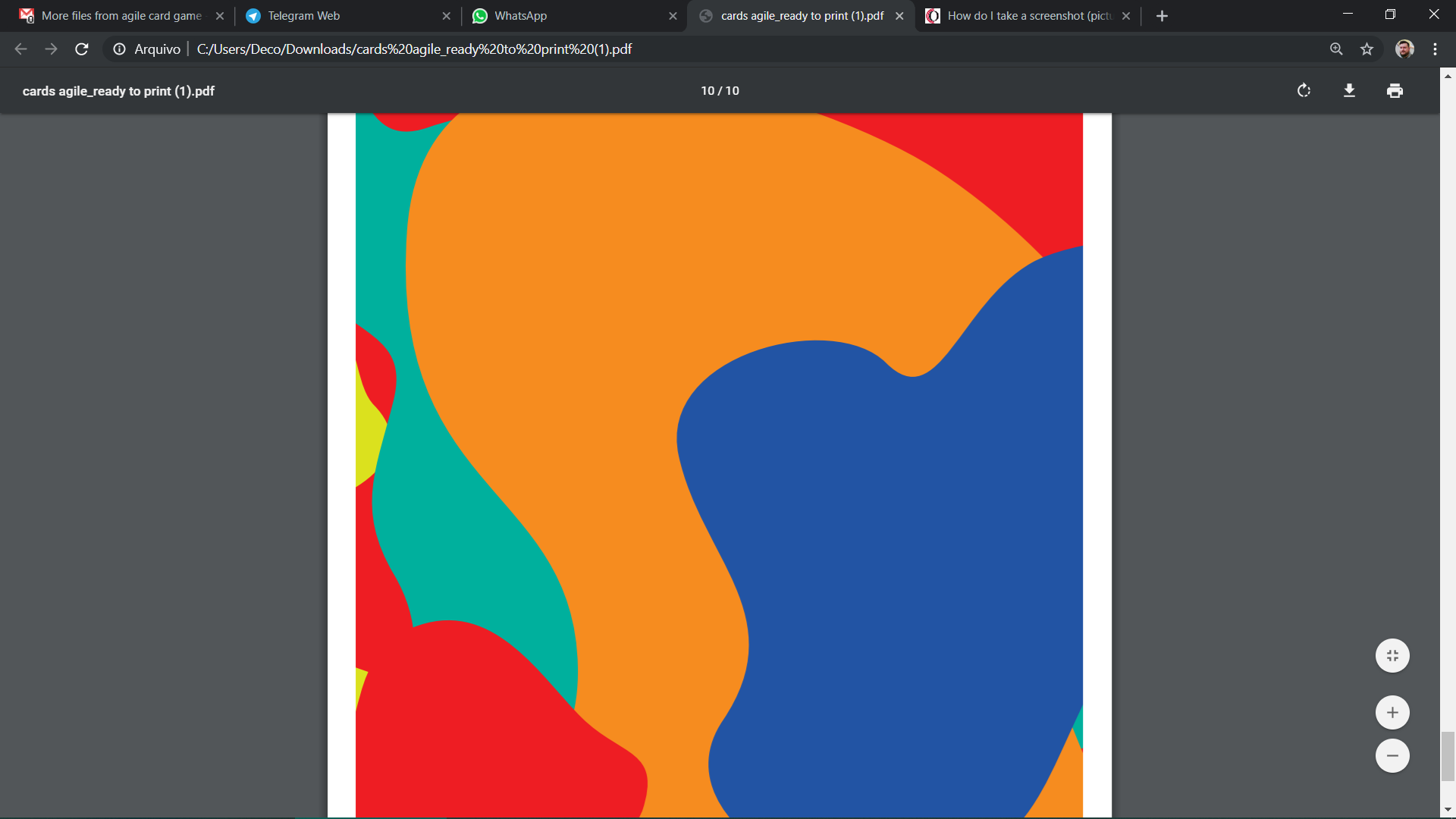 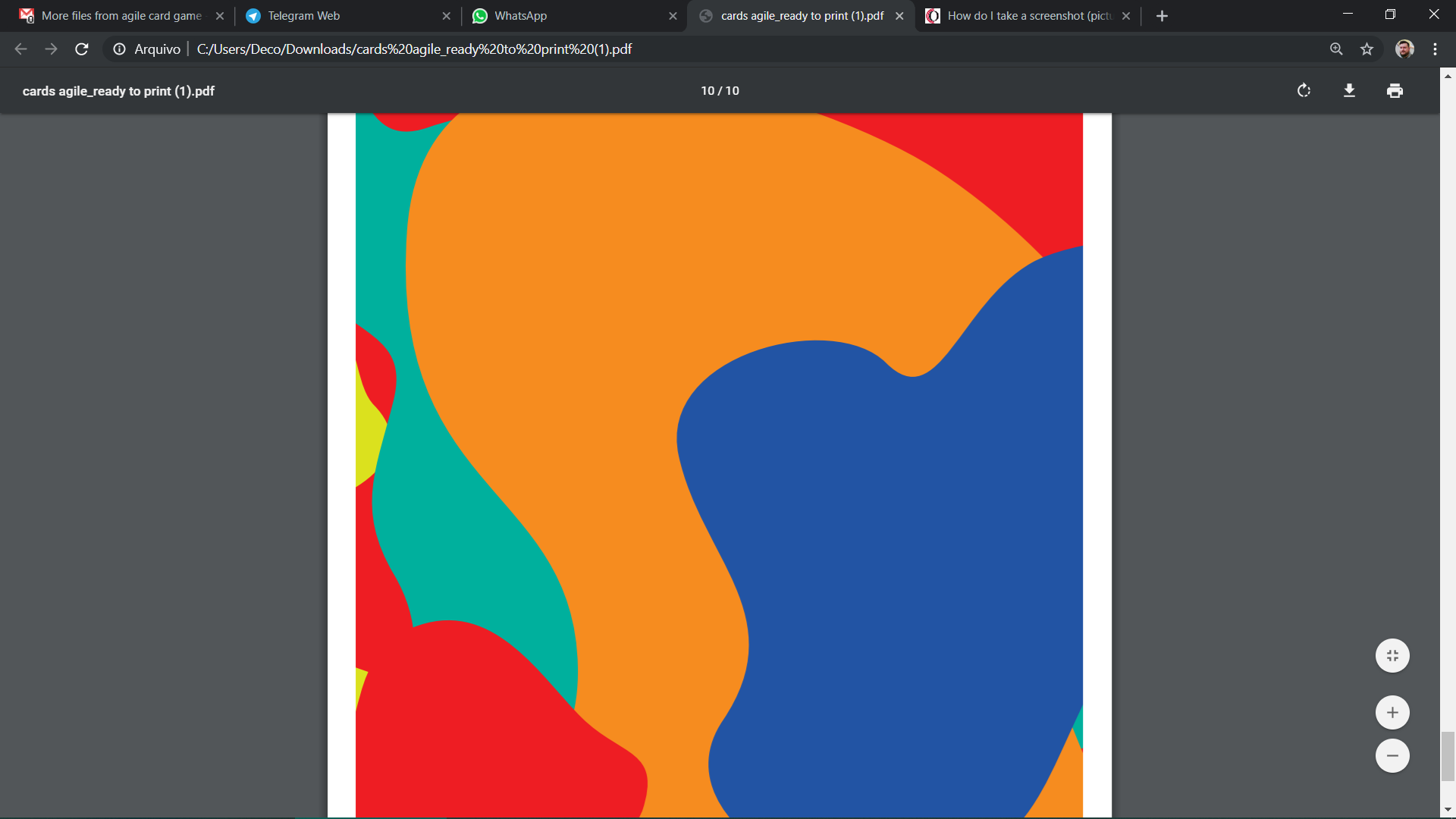 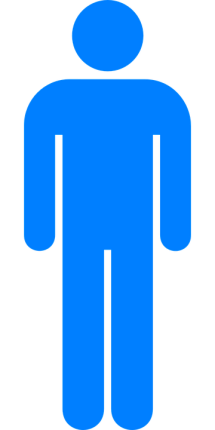 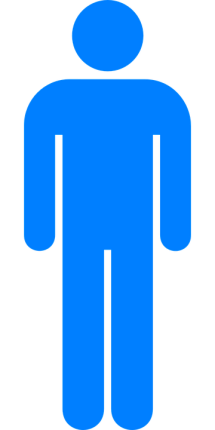 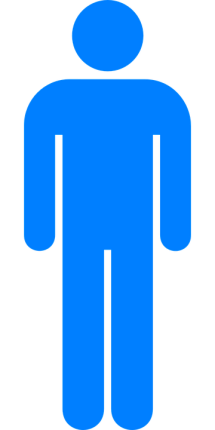 Daily
Standups
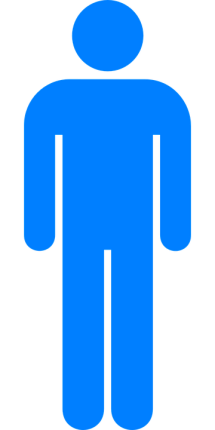 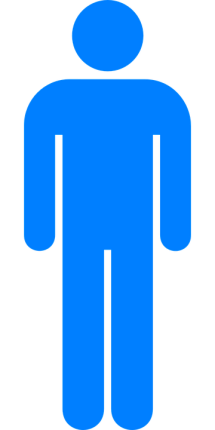 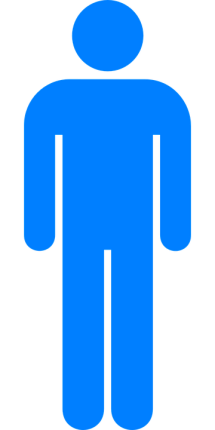 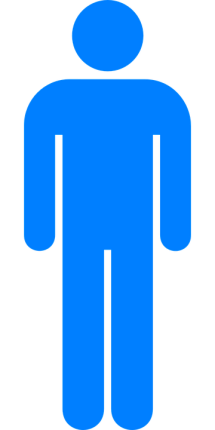 Fast
Efficient
Fun
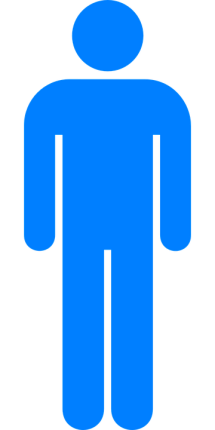 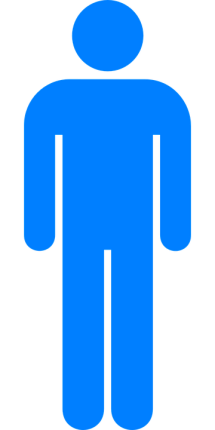 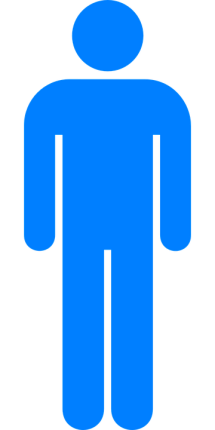 [Speaker Notes: using personas we came up with a GAME!]
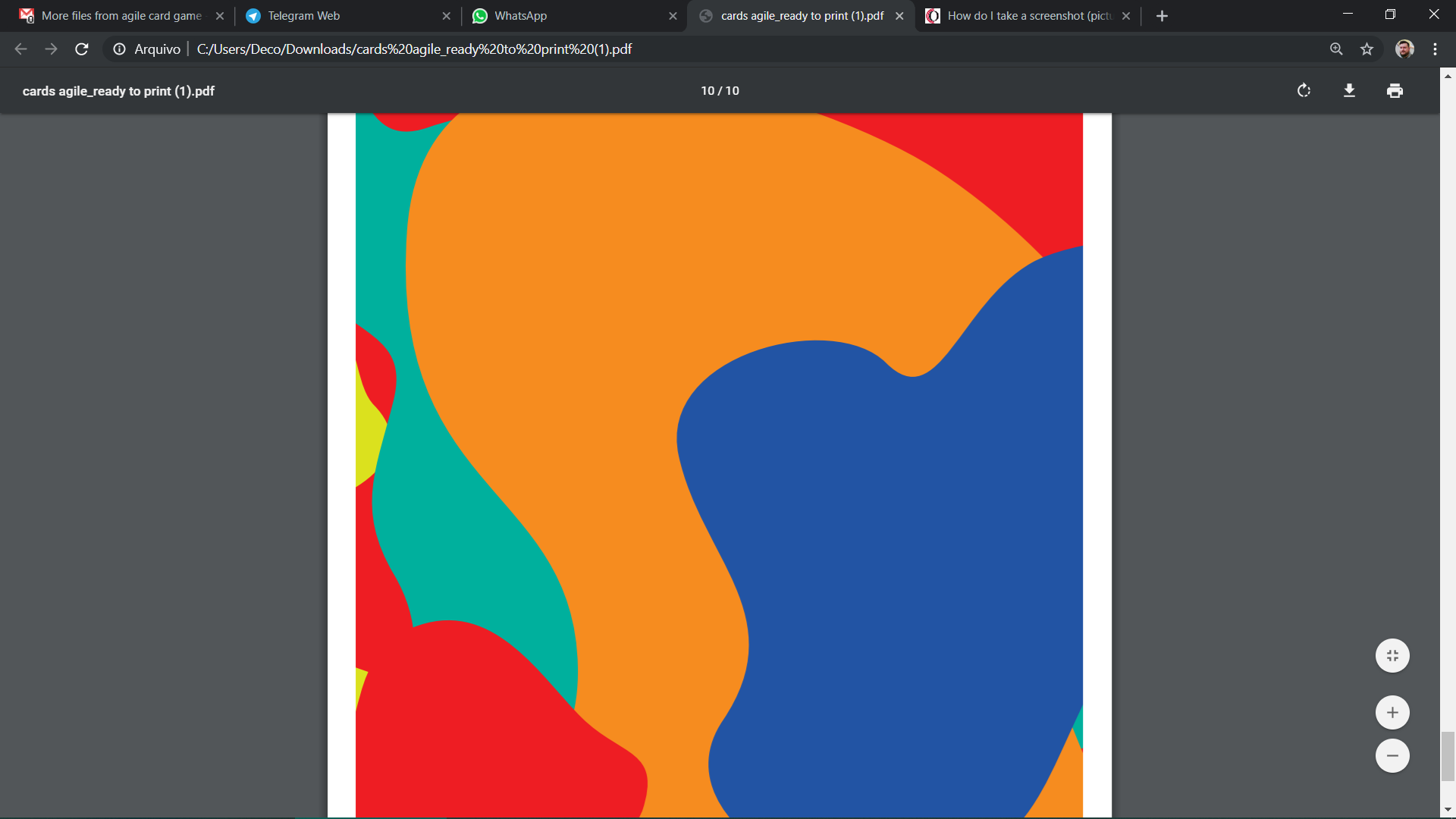 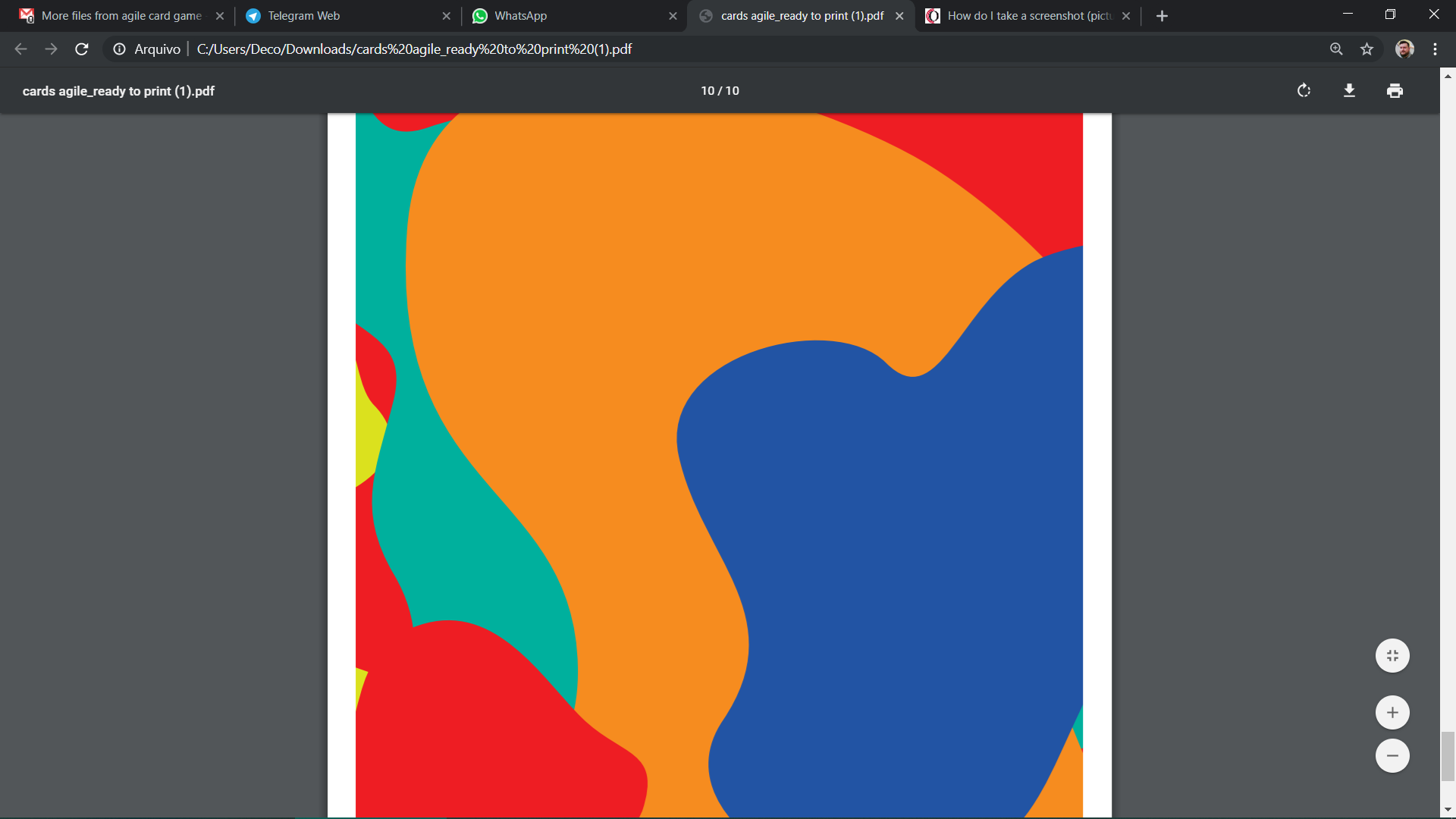 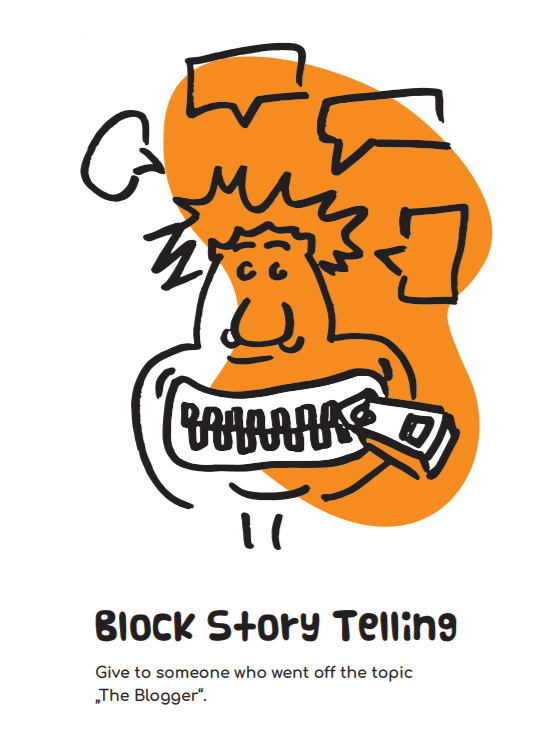 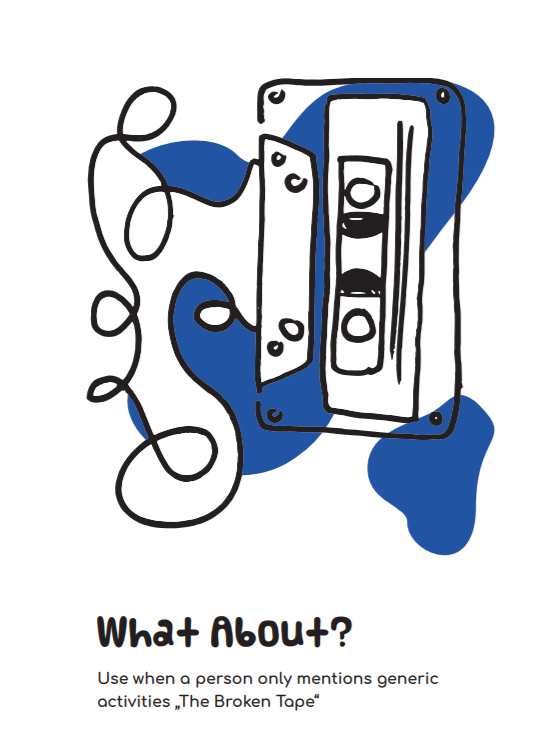 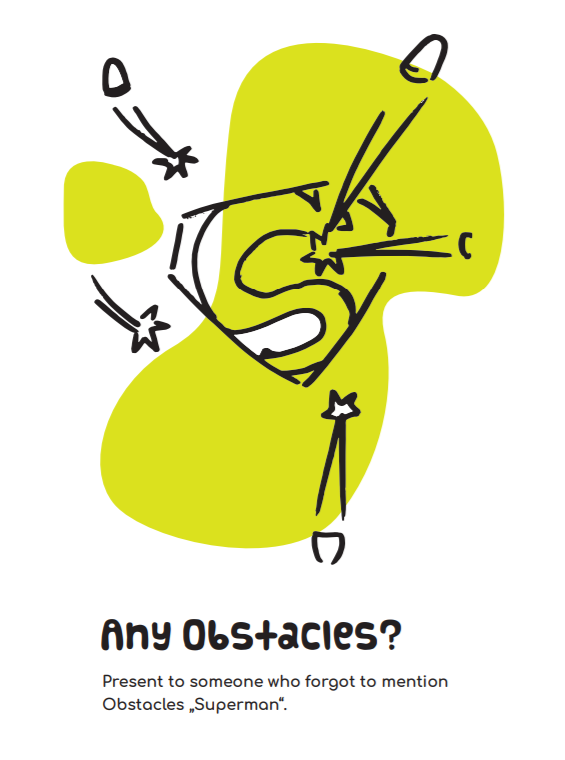 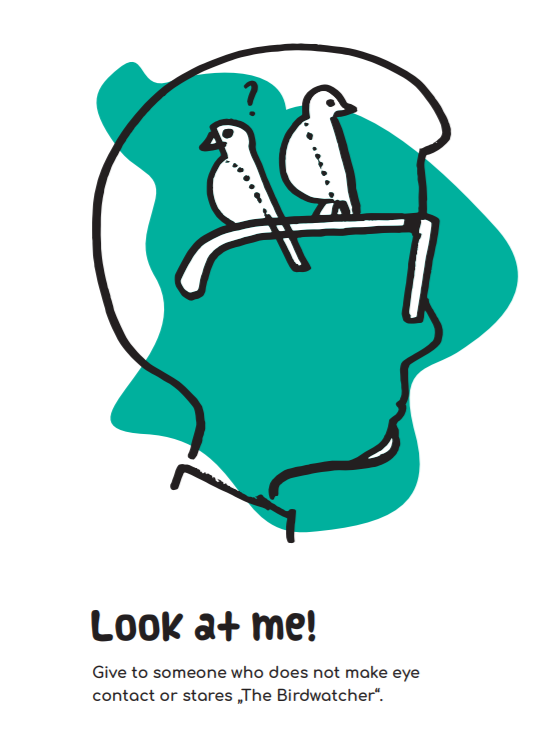 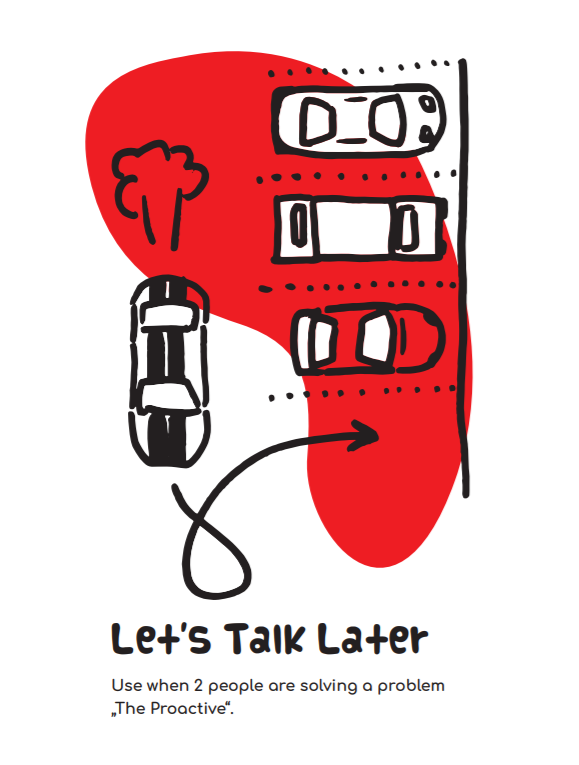 [Speaker Notes: 5 cards for now
connection to personas]
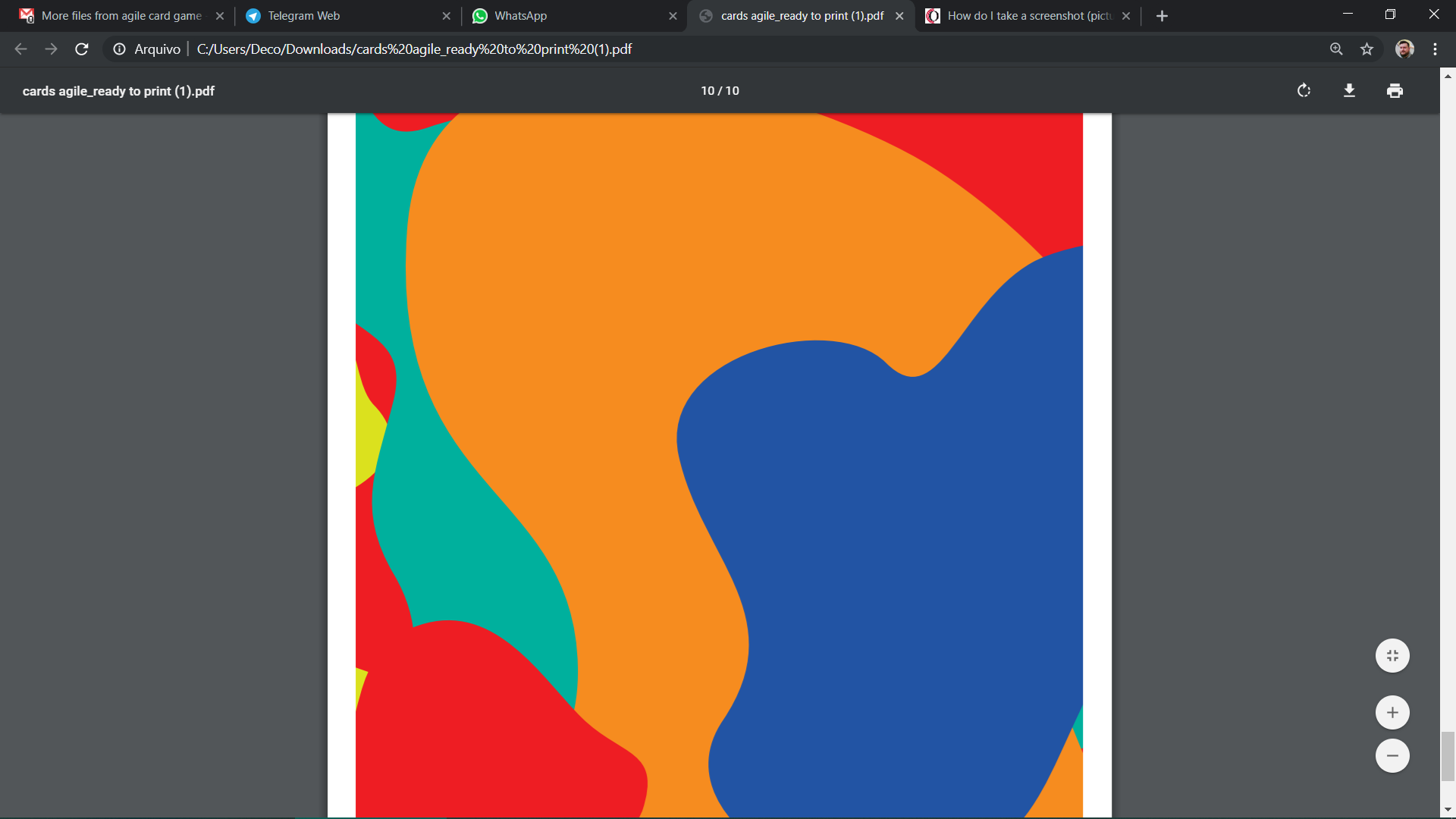 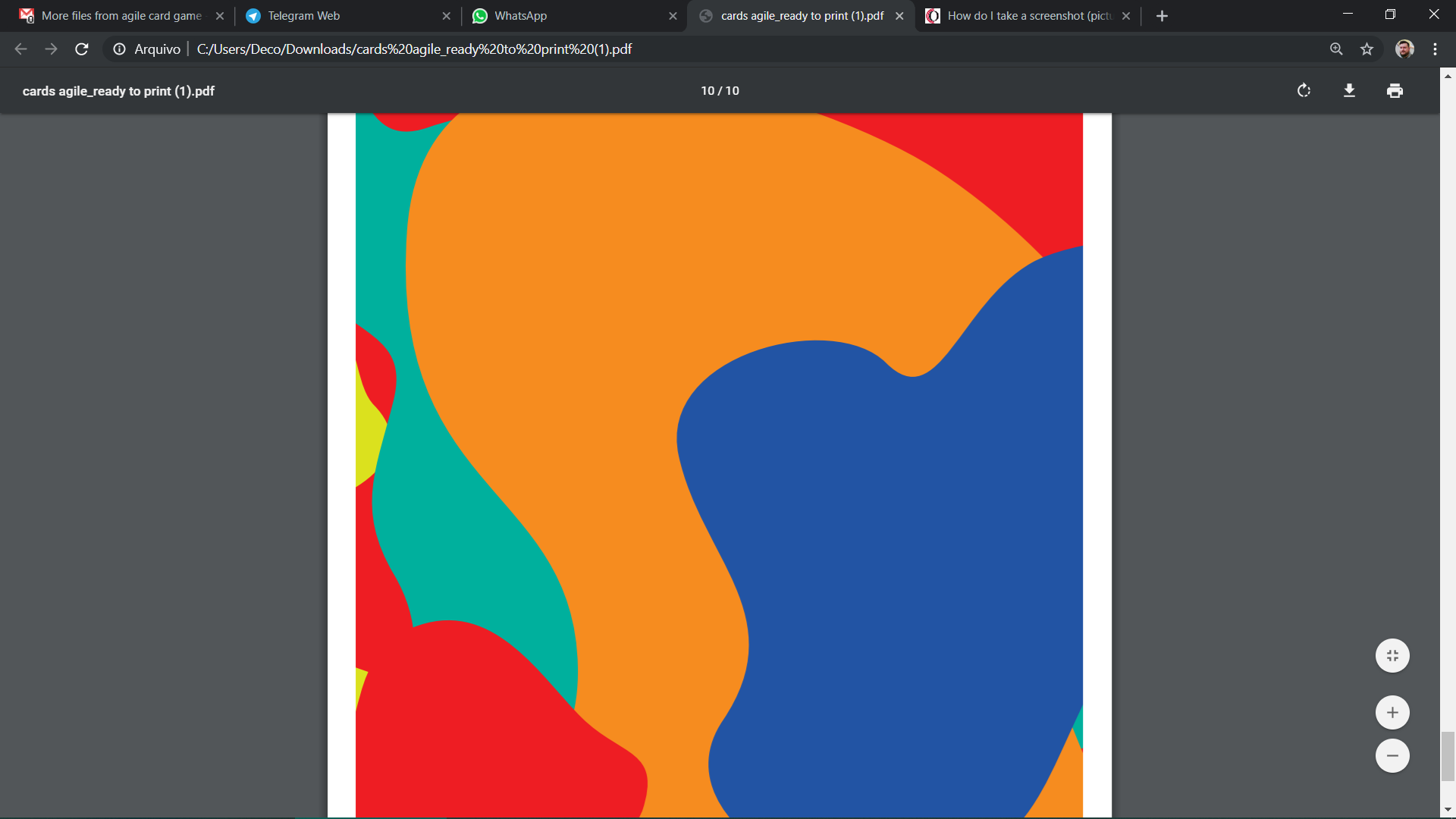 ....................................................................
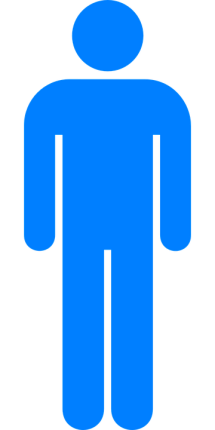 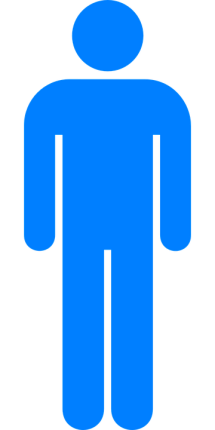 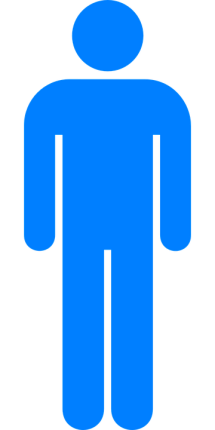 Daily
Standups
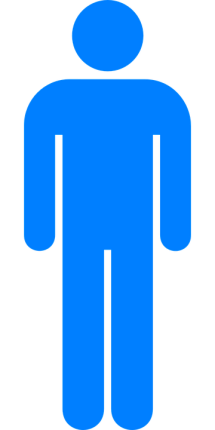 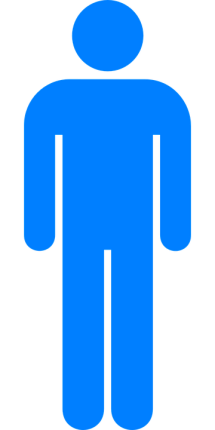 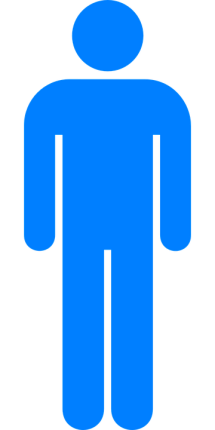 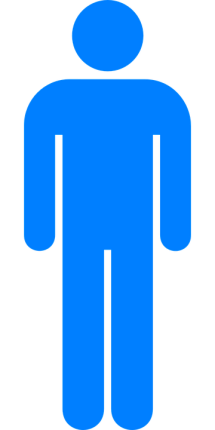 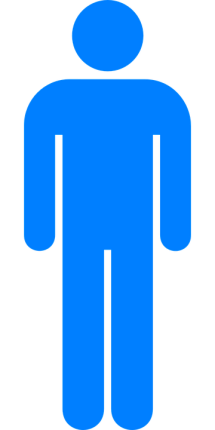 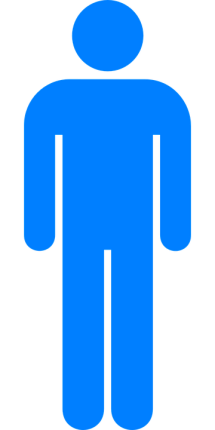 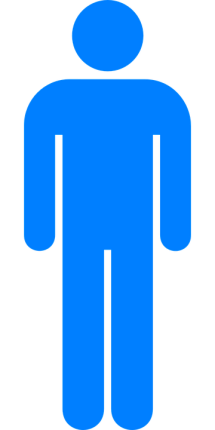 [Speaker Notes: explain how game works]
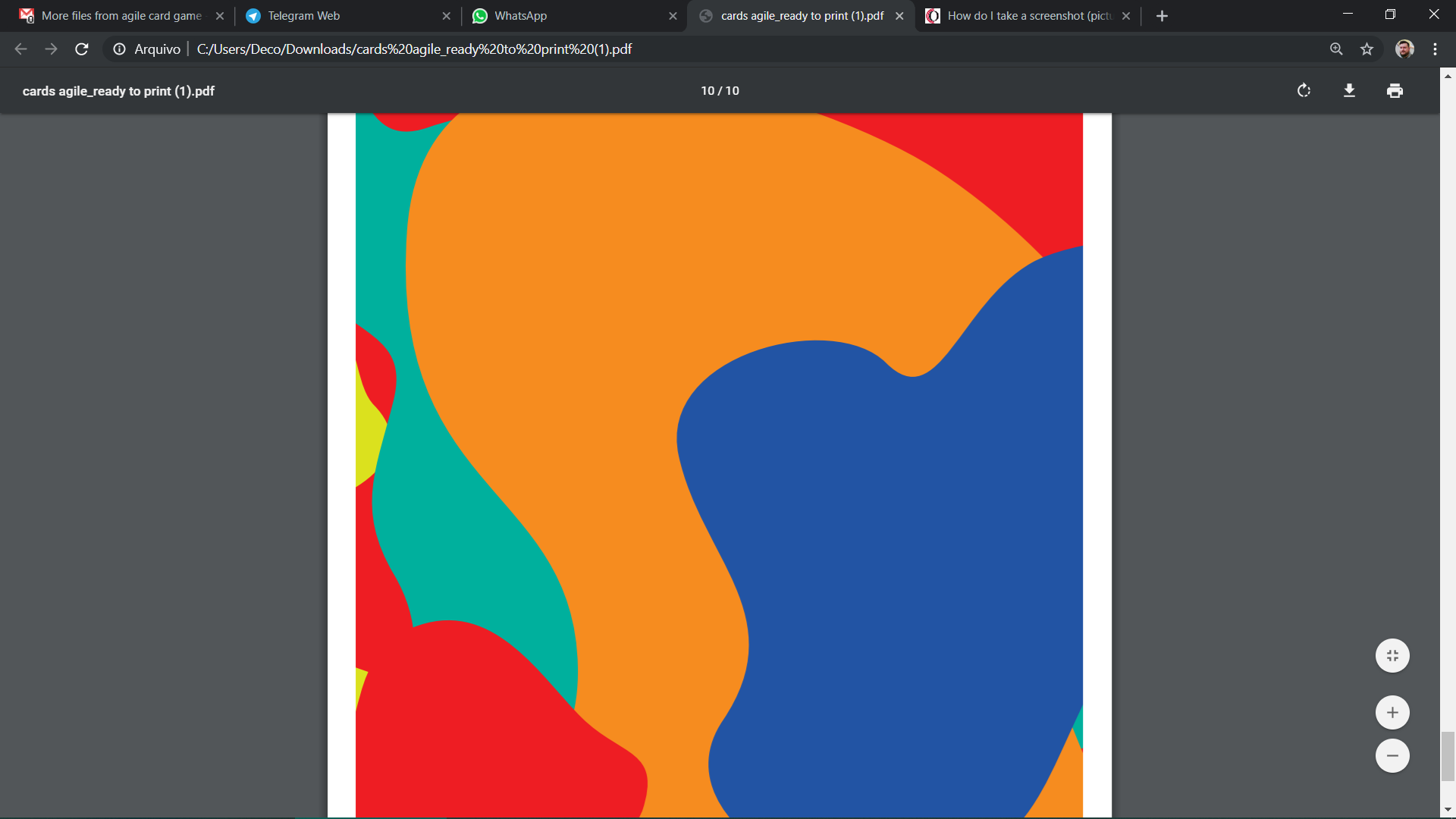 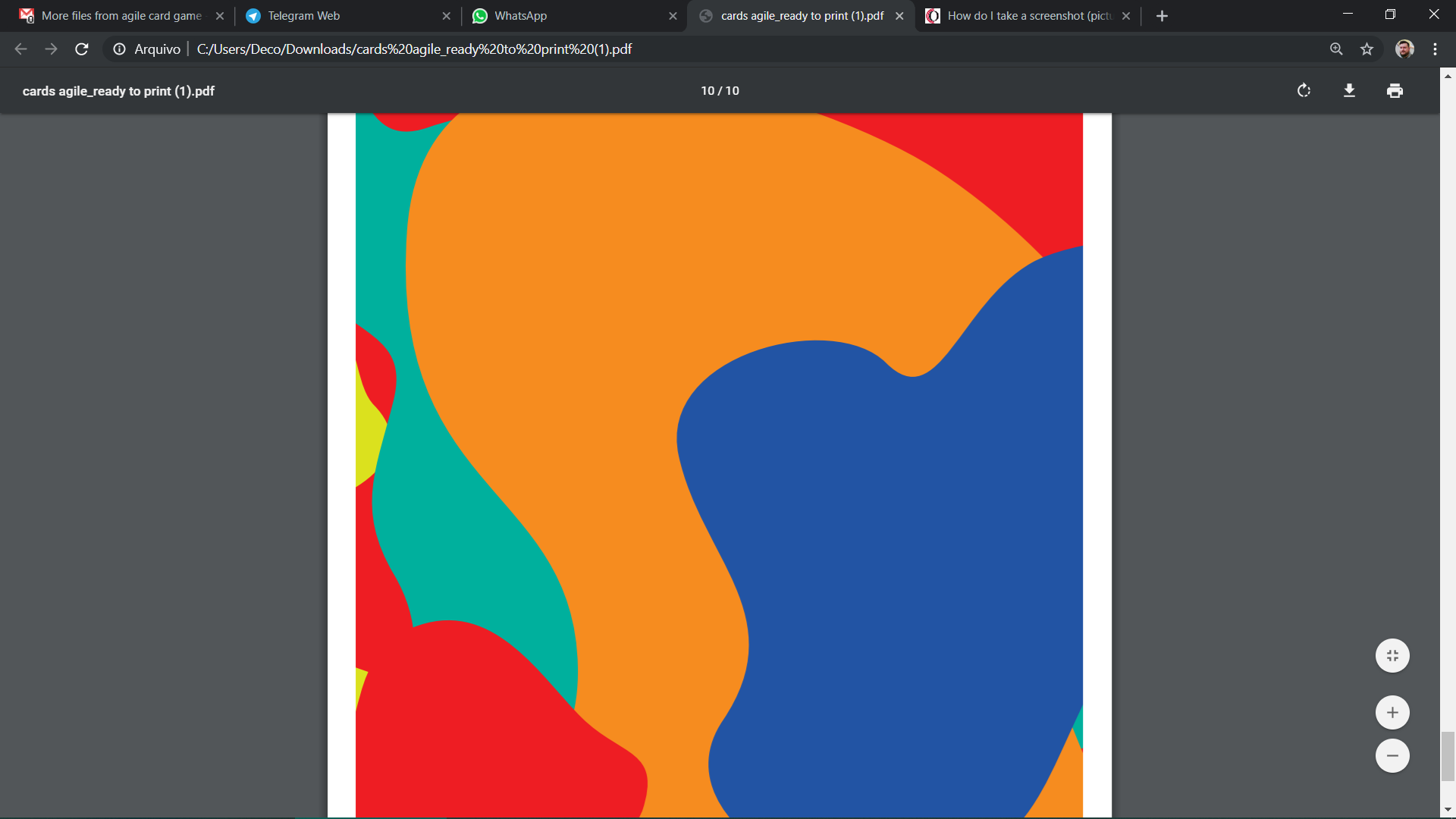 ....................................................................
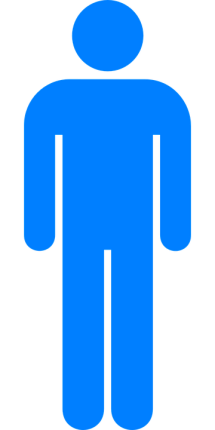 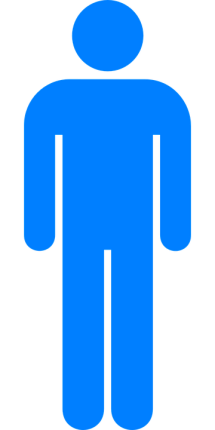 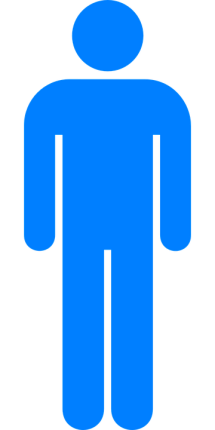 Daily
Standups
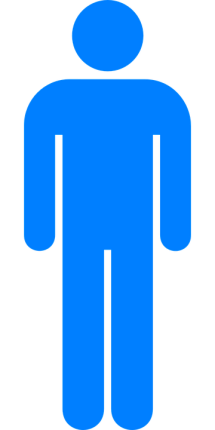 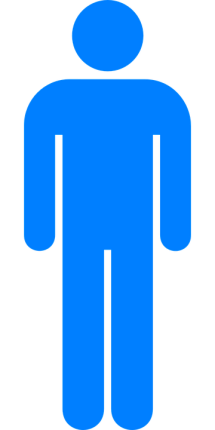 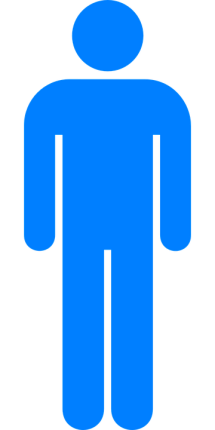 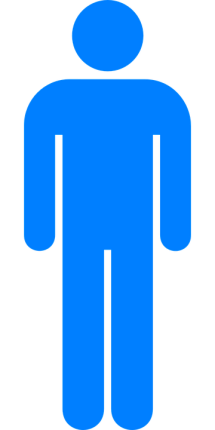 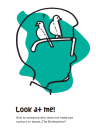 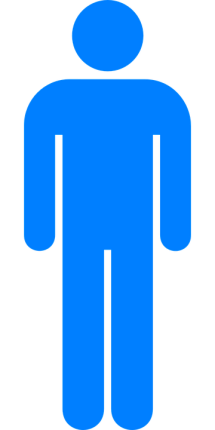 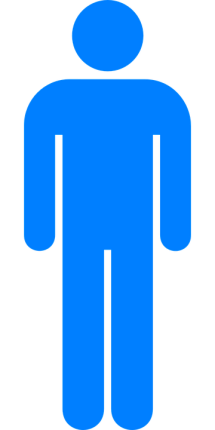 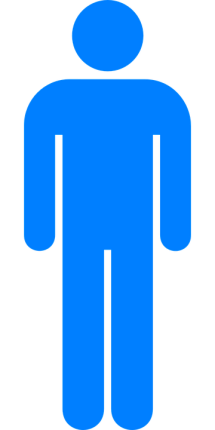 [Speaker Notes: Rade
showing card]
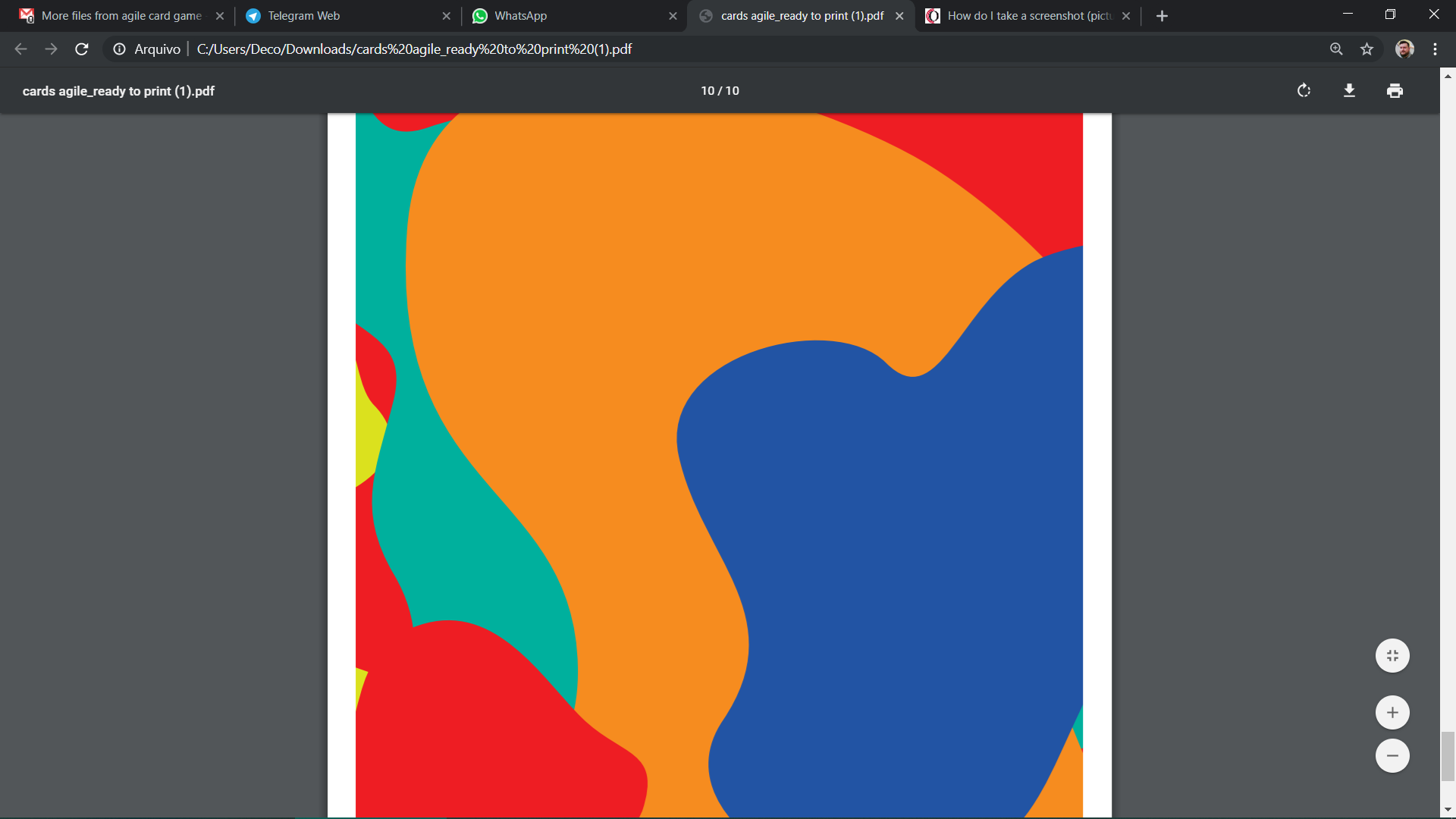 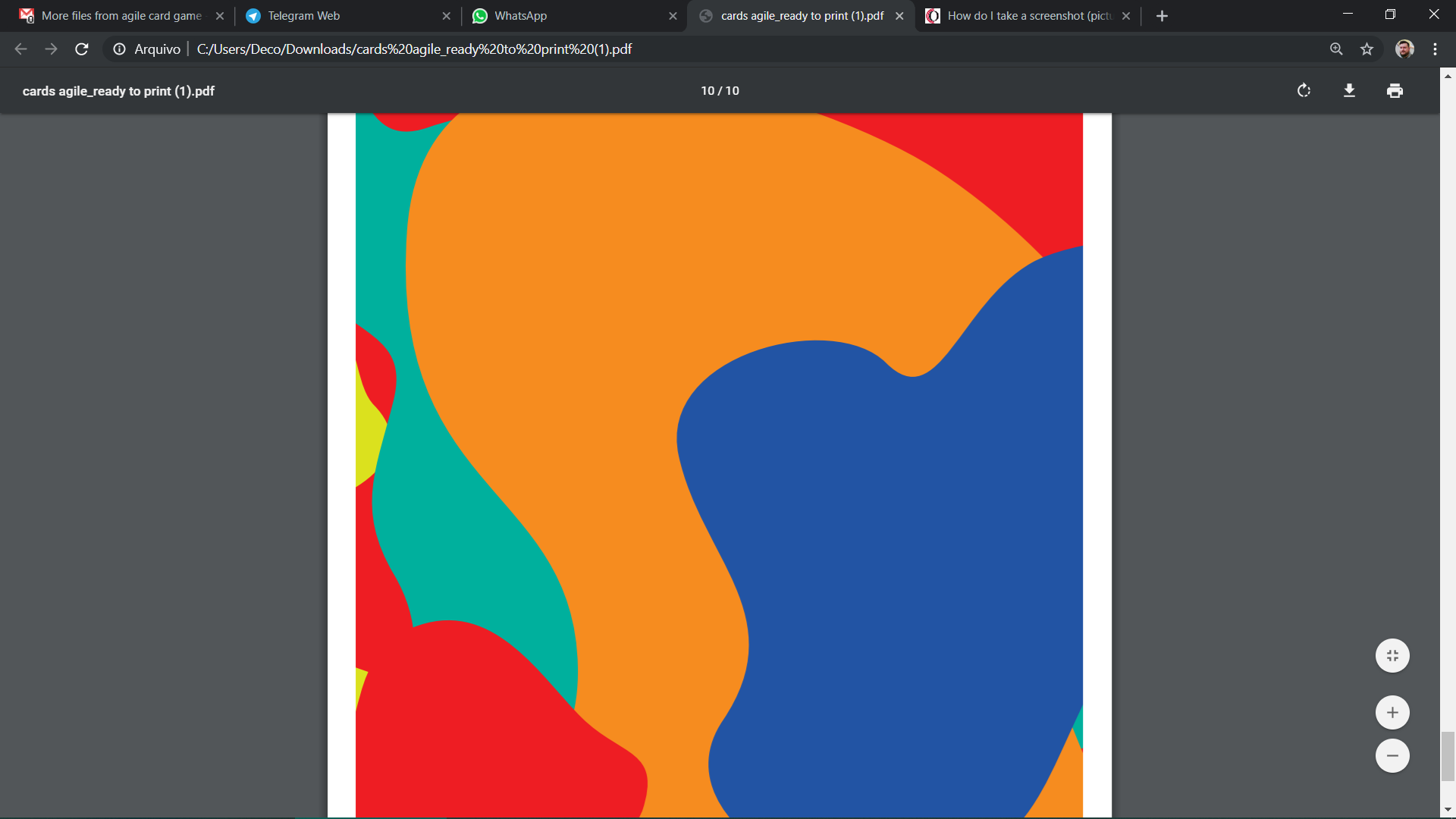 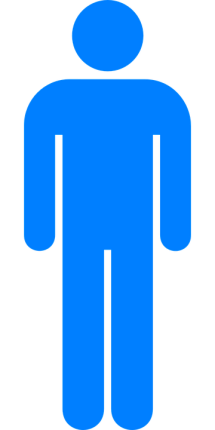 Sorry
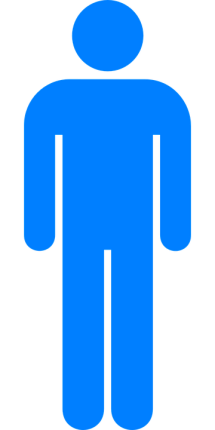 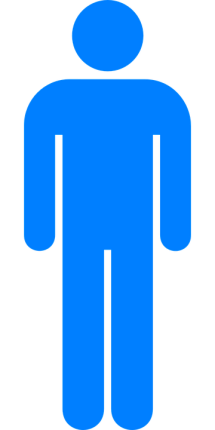 Daily
Standups
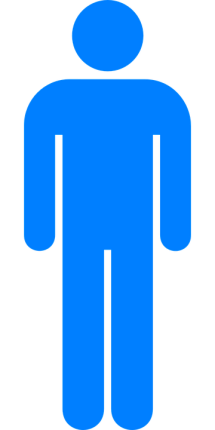 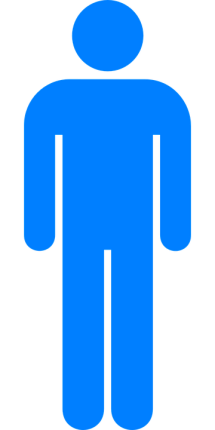 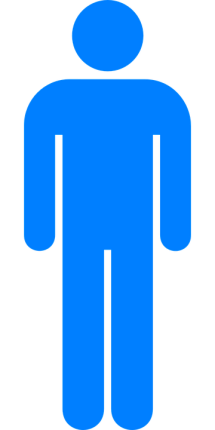 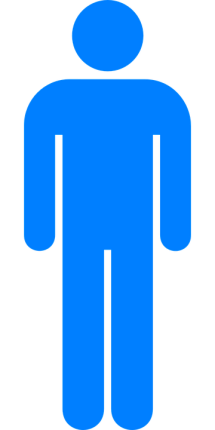 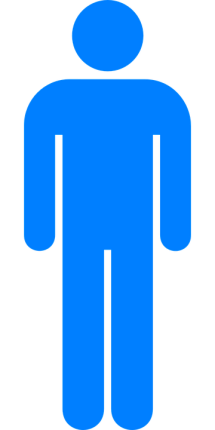 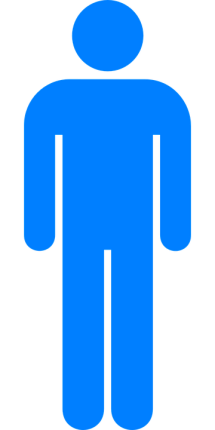 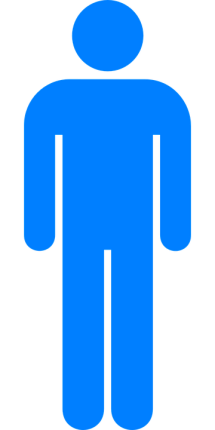 [Speaker Notes: sorry, my bad]
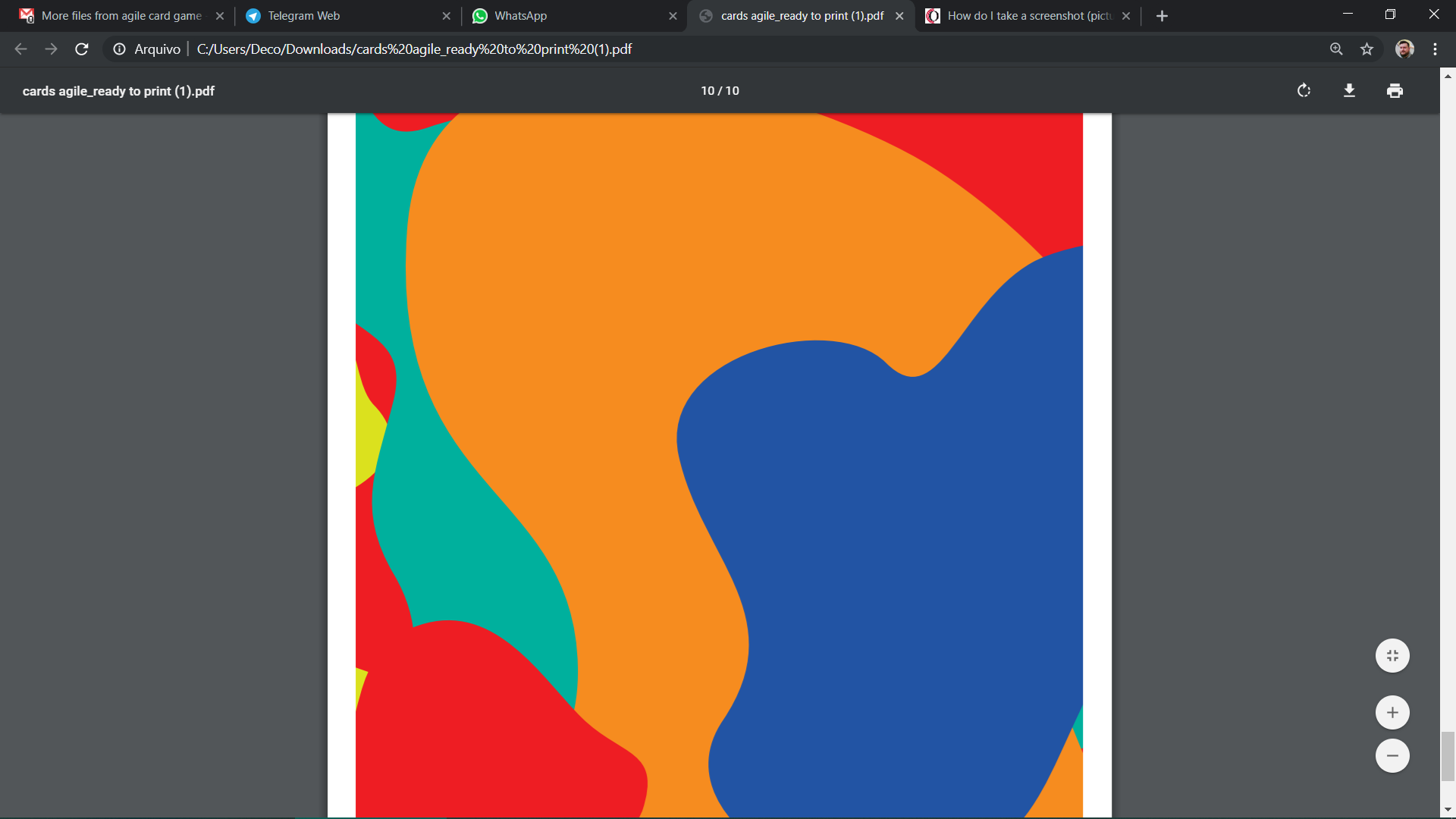 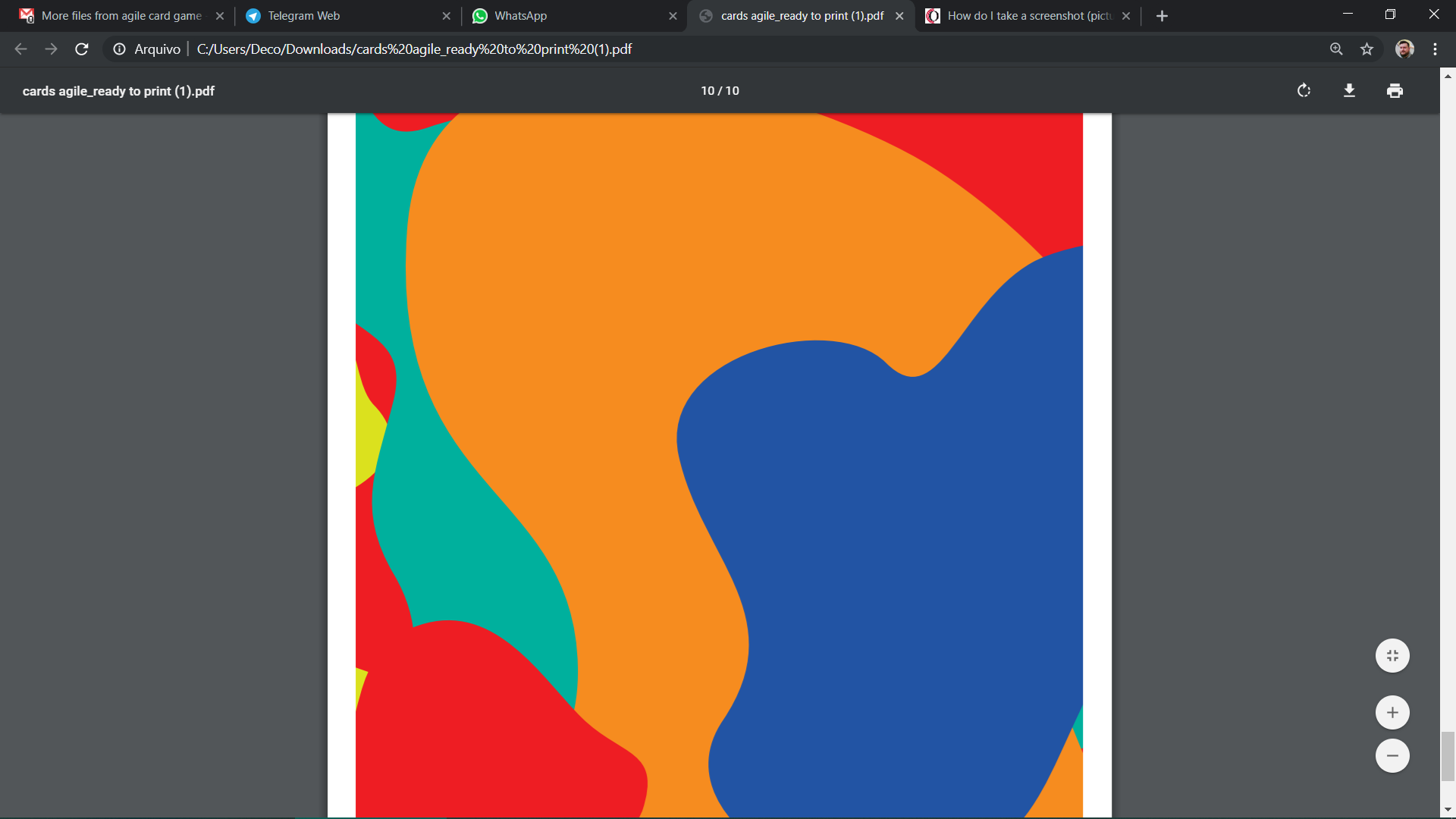 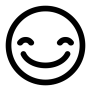 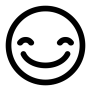 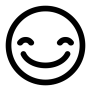 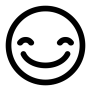 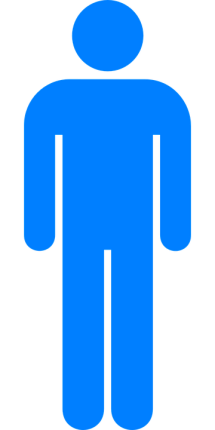 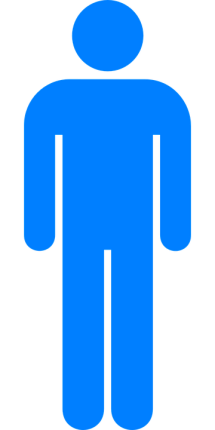 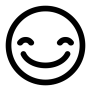 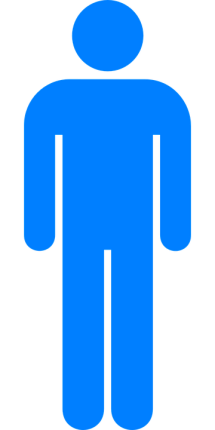 Daily
Standups
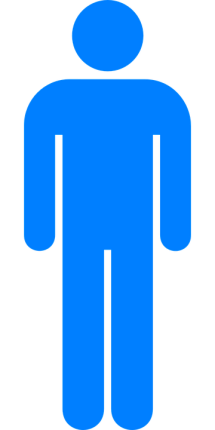 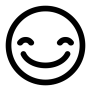 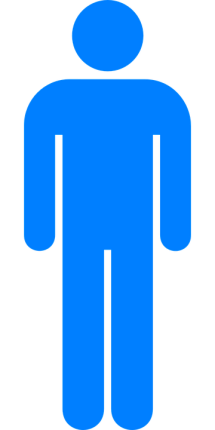 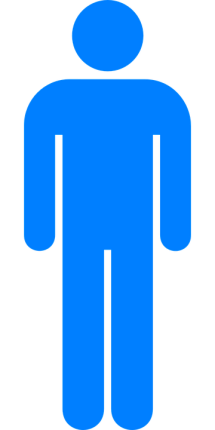 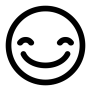 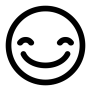 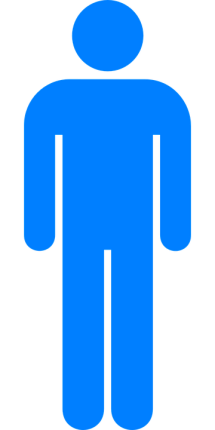 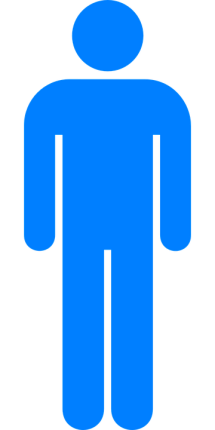 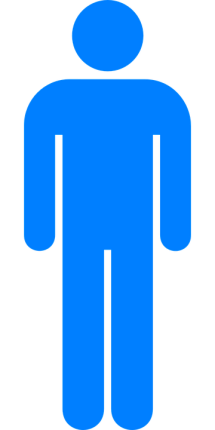 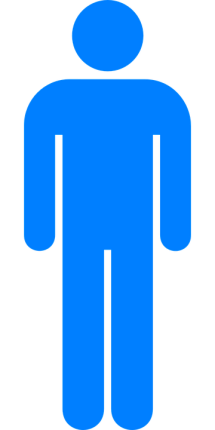 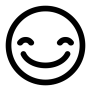 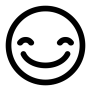 [Speaker Notes: Rade: 
refocusing to the meeting]
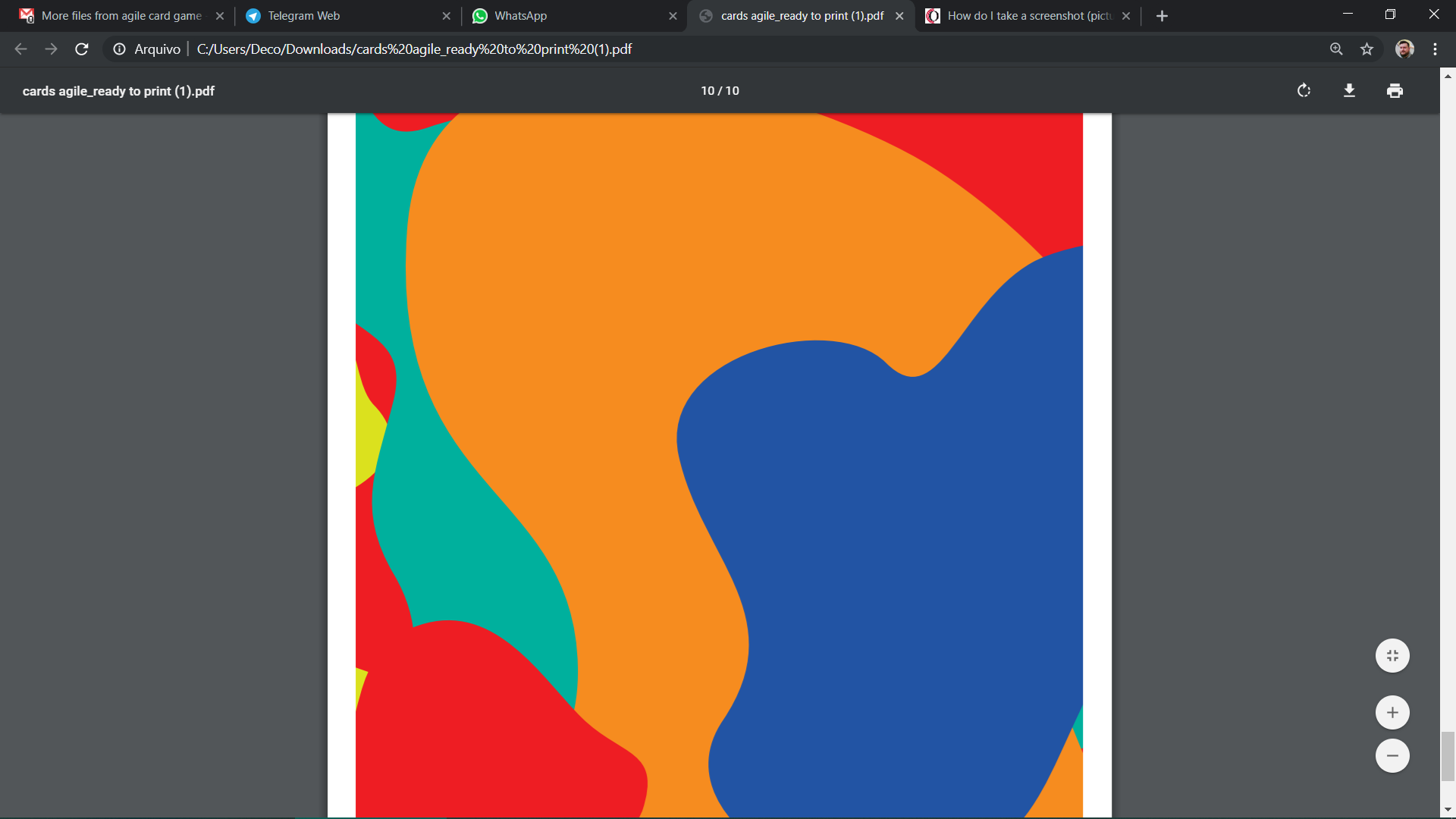 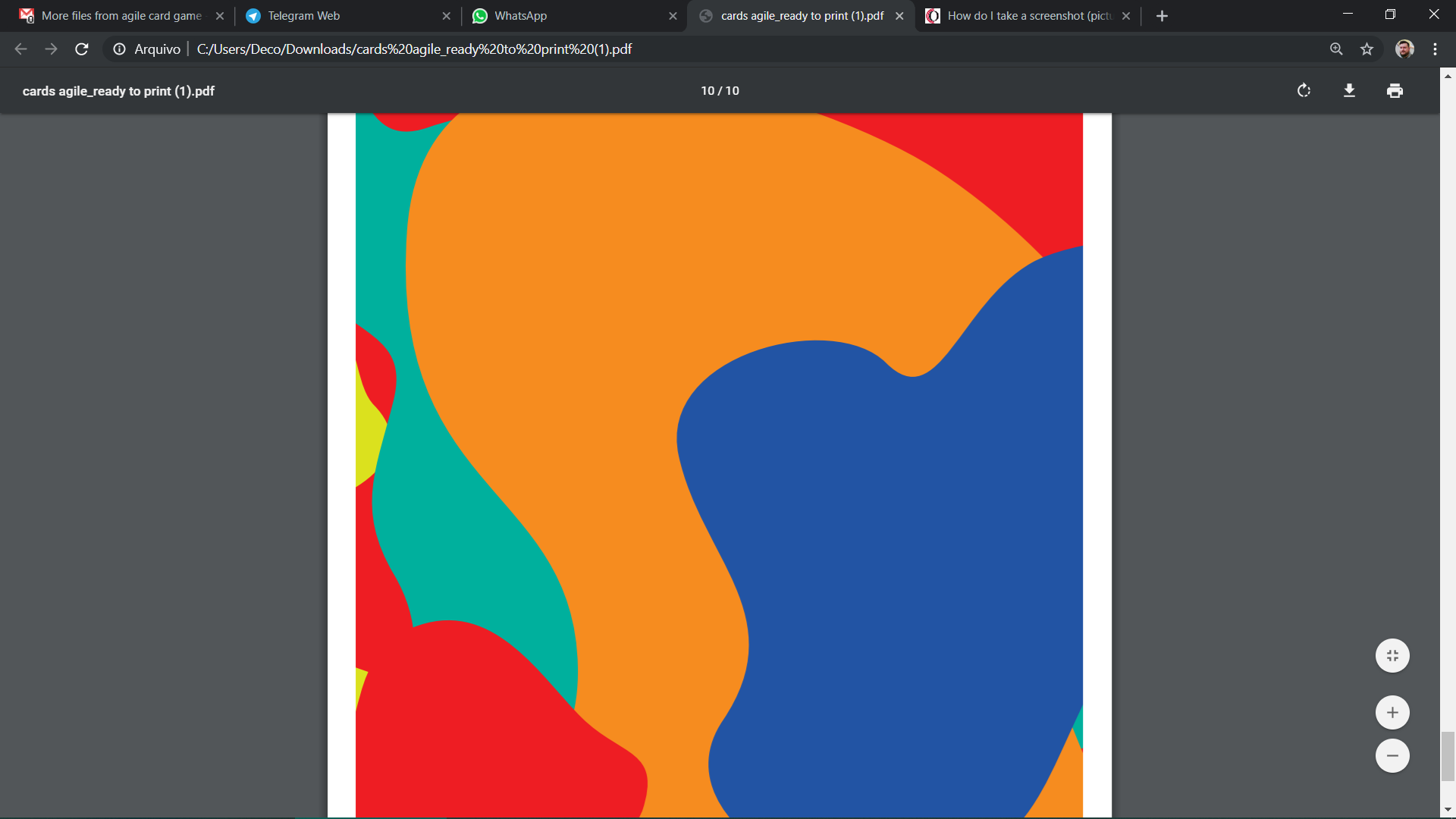 Let’s Play!
[Speaker Notes: and now it’s your turn!]
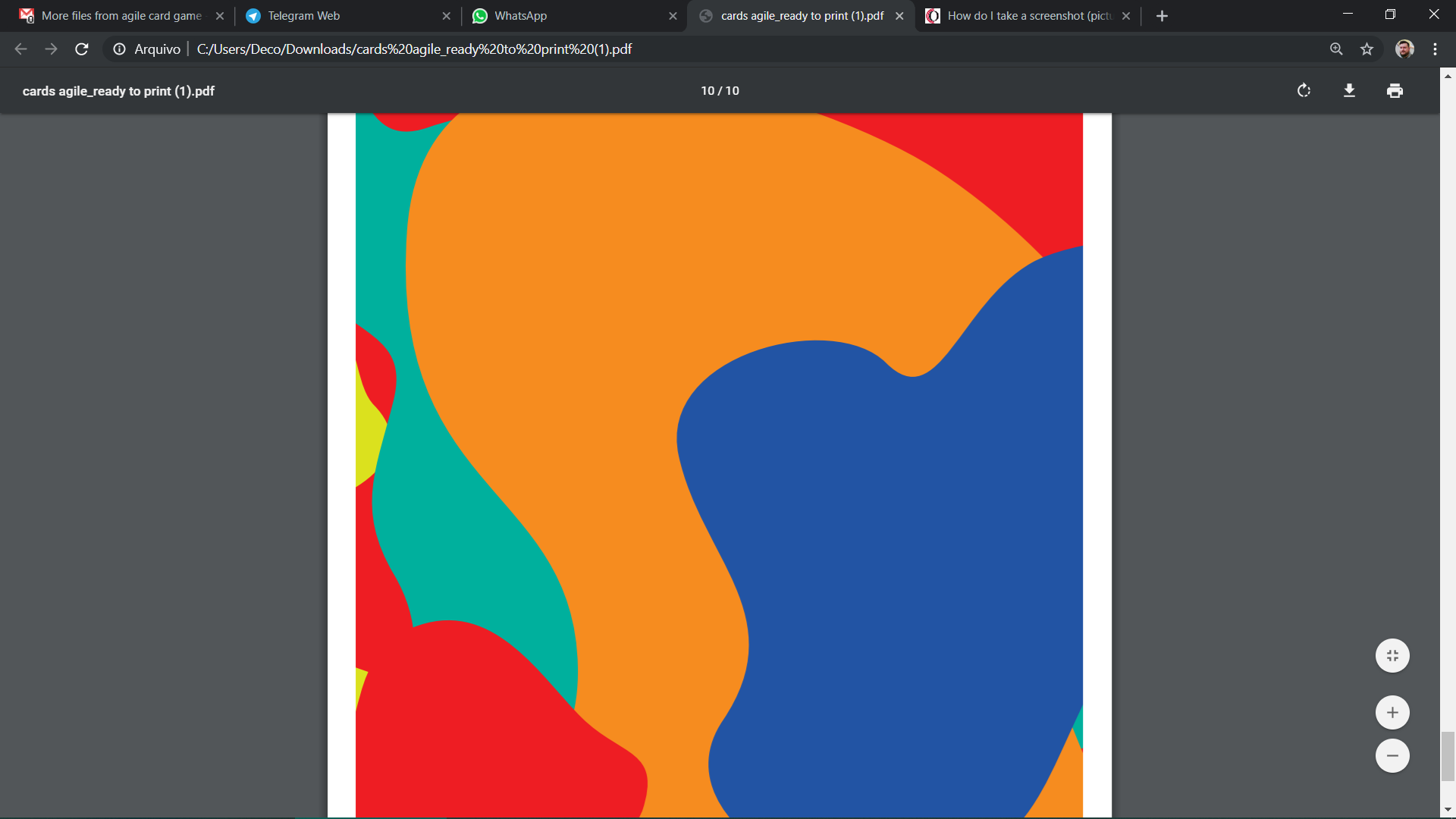 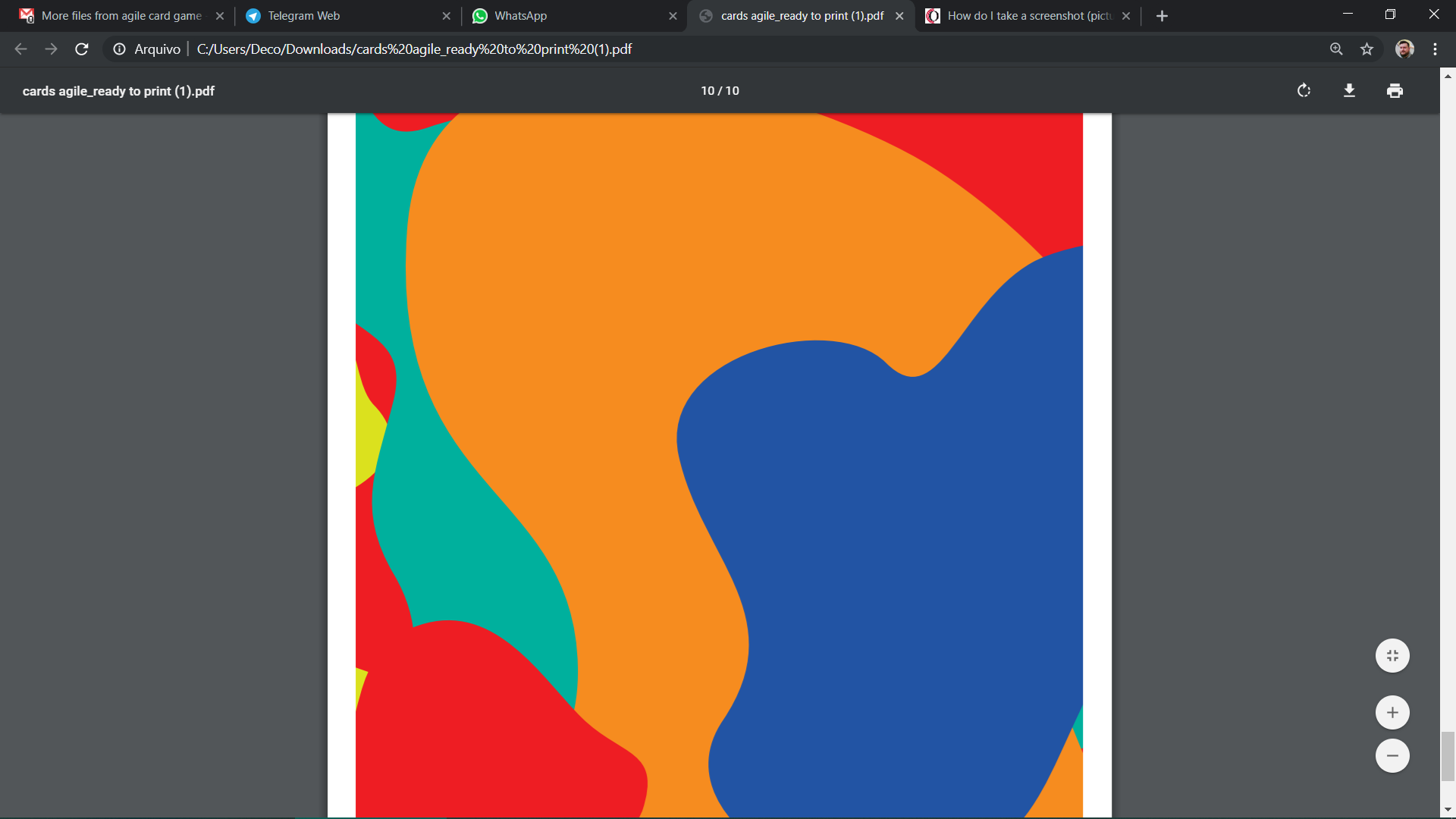 Let’s Play!
6 Groups

each person gets instructions on how they should act

each person says what they did, going to do, impediments…

the goal is to play the game, not figuring out the instructions
[Speaker Notes: split into groups of 10 people
You will get 5 cards 
one extra sheet of paper with instructions on how to act, because you might not be encountering these exact disfunction here and now
Go through the usual 3 questions, improvise, or repeat something from your recent dailies]
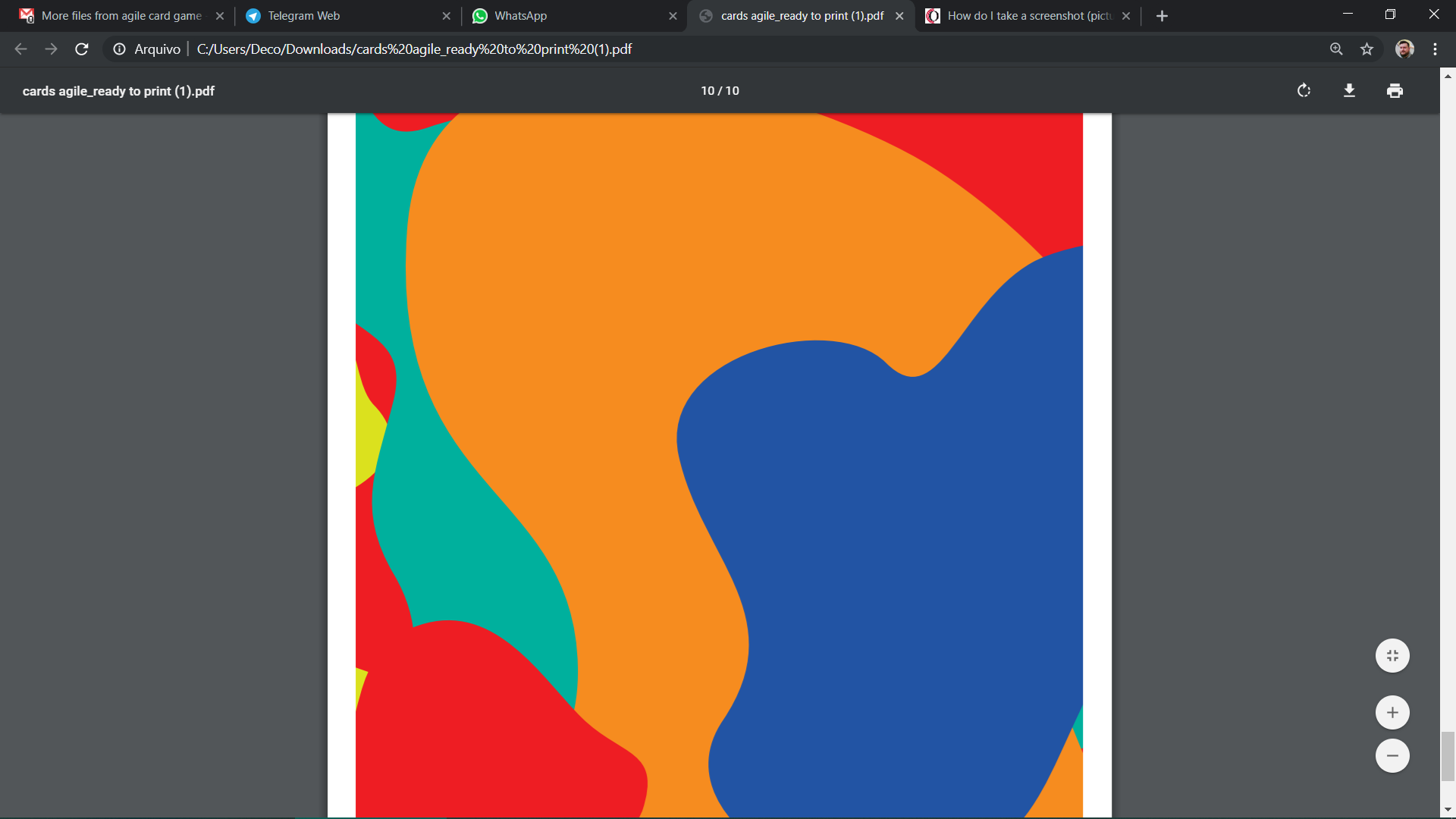 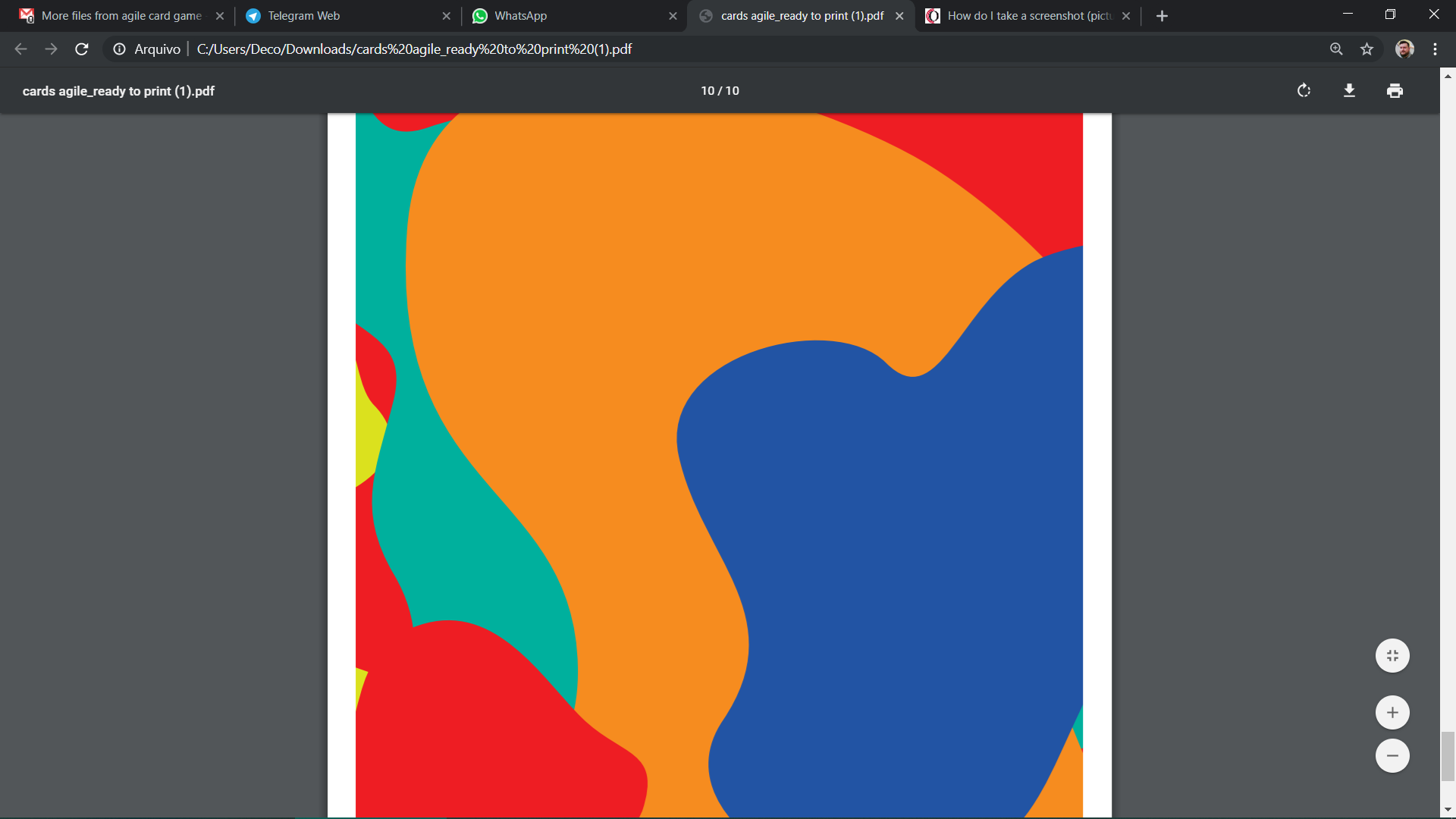 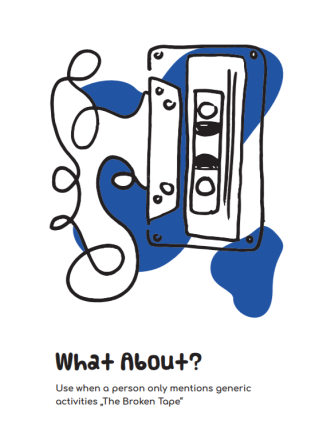 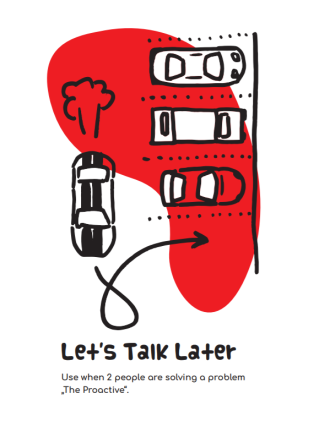 Ask a someone to be more specific
Suggest to people to discuss between themselves, after the meeting
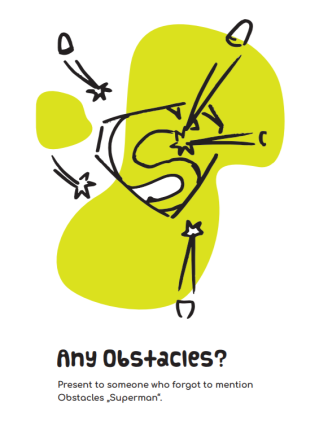 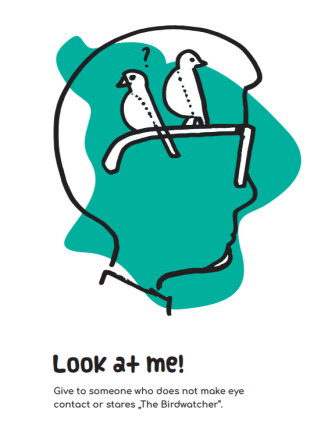 Remind people to look at each other
To remind someone to mentions obstacles
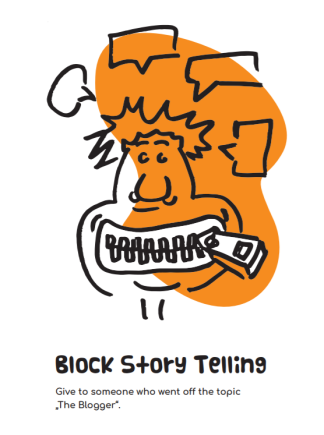 Call to attention that the person is sidetracking the meeting
[Speaker Notes: This cheat-sheet will be on the screen in case you need a reminder]
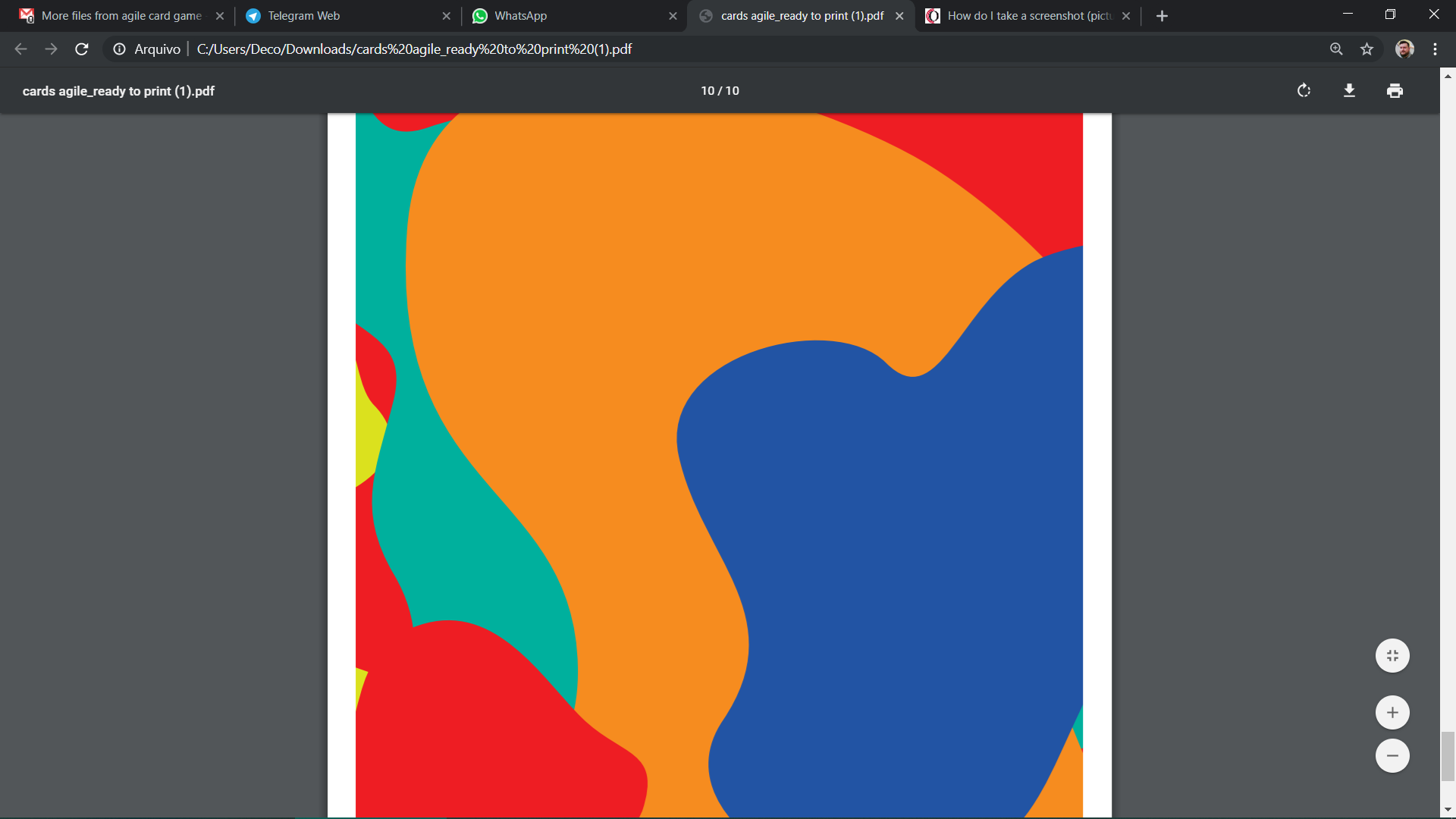 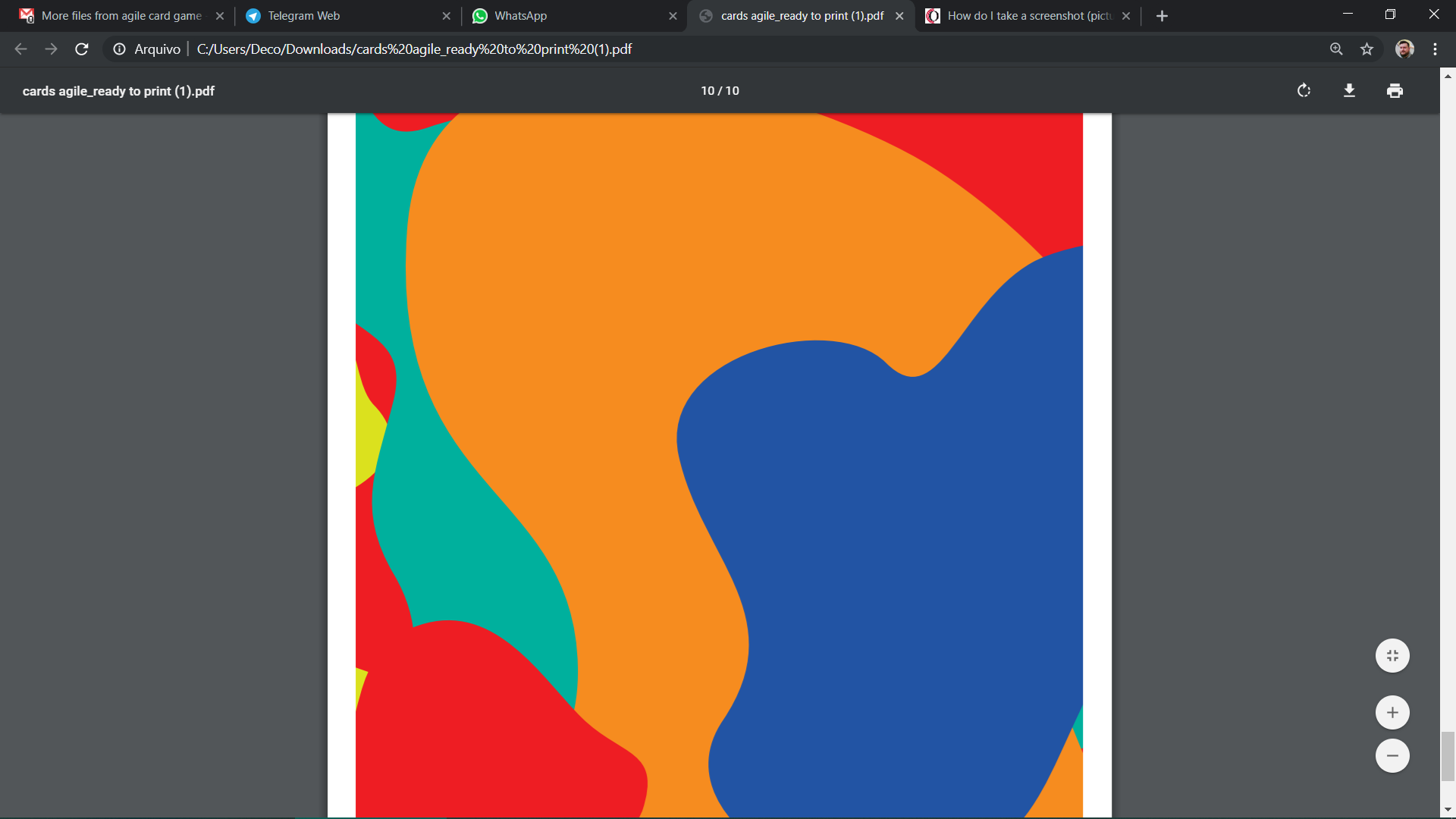 Thoughts?
[Speaker Notes: Rade: 
Now discuss in your team
what have you noticed
what worked/has not worked
did you figure out who was channeling which persona…]
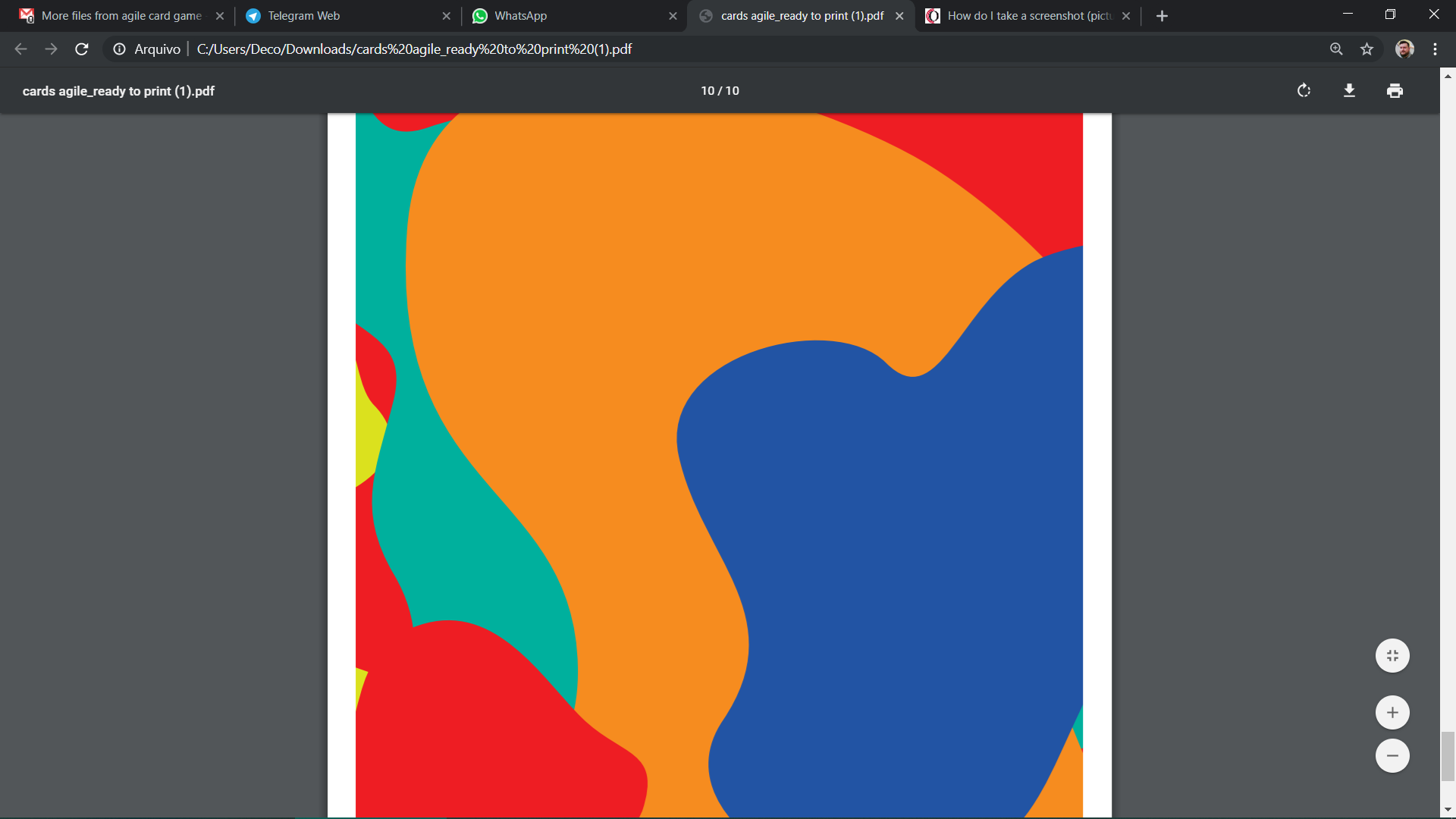 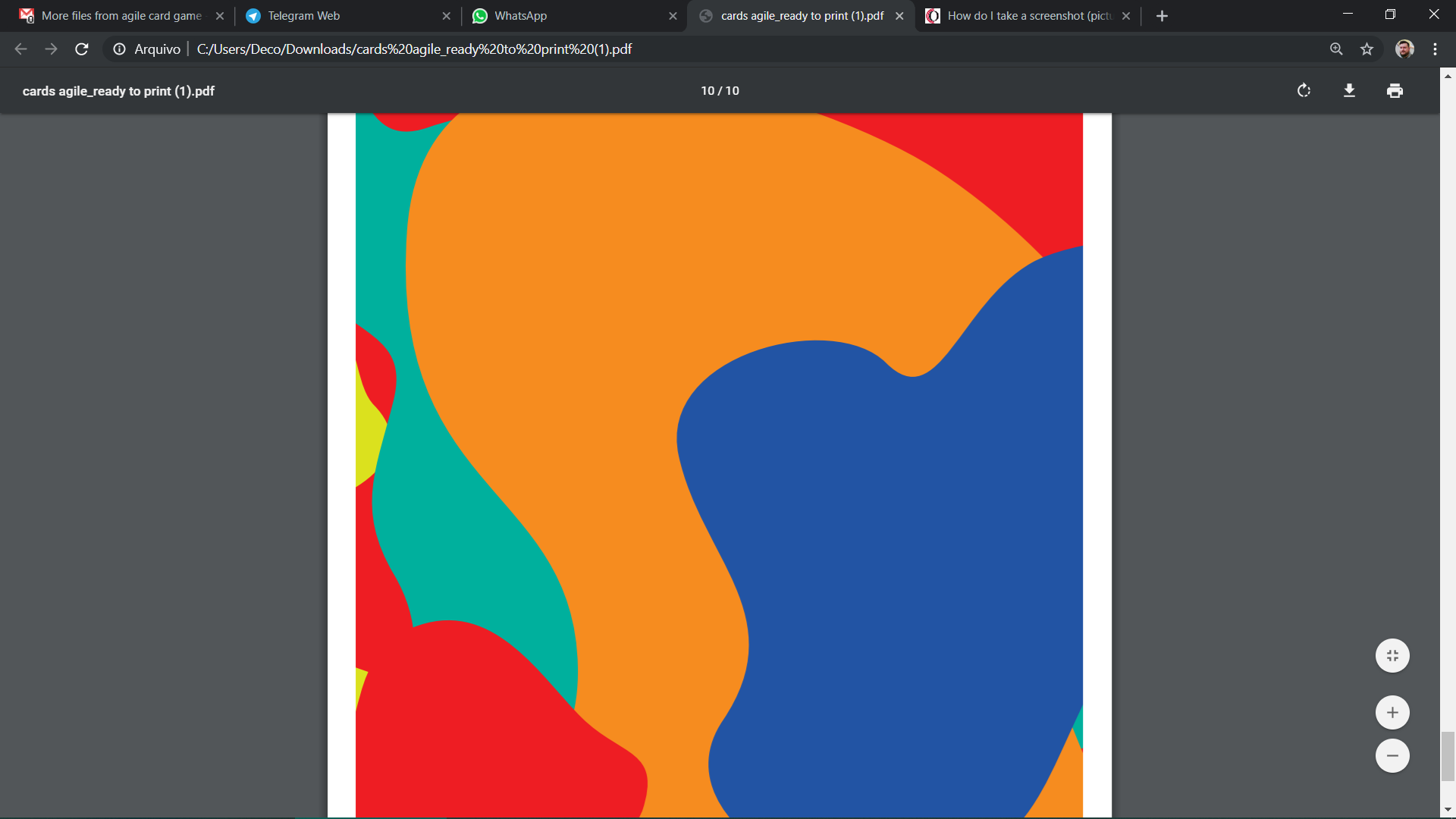 Findings
[Speaker Notes: feedback we’ve already received from different teams]
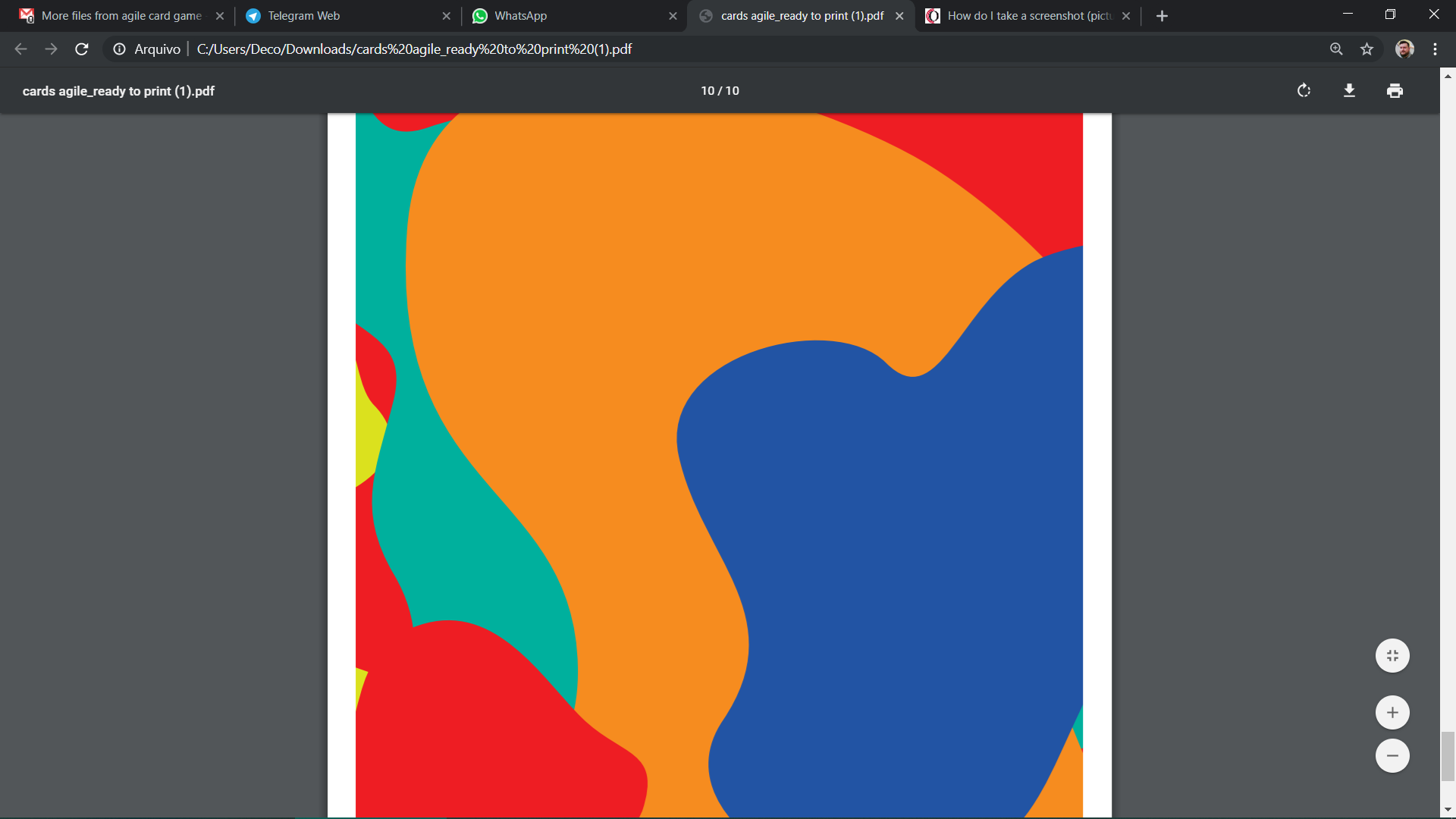 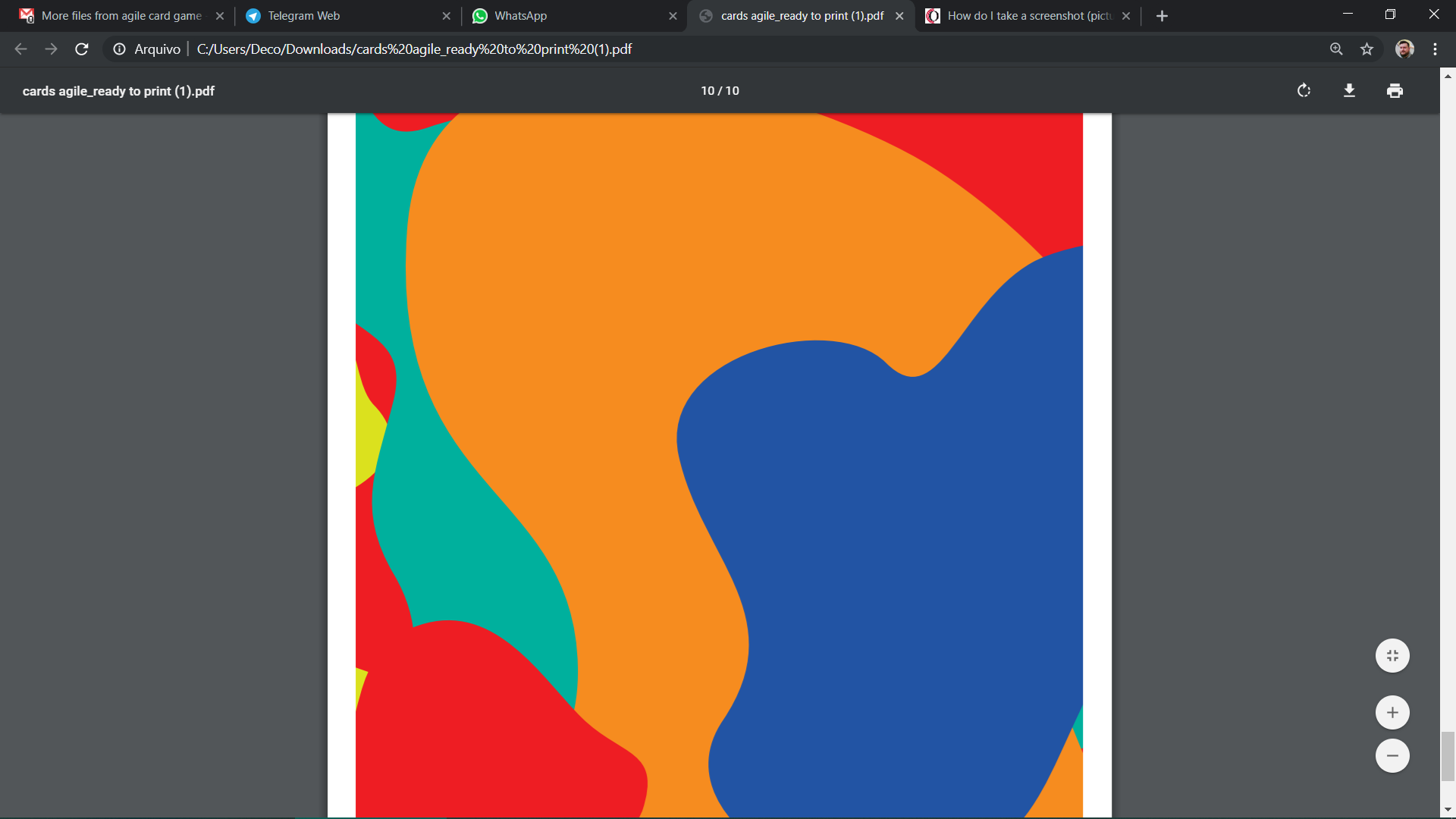 Findings
Made daily meeting more attractive
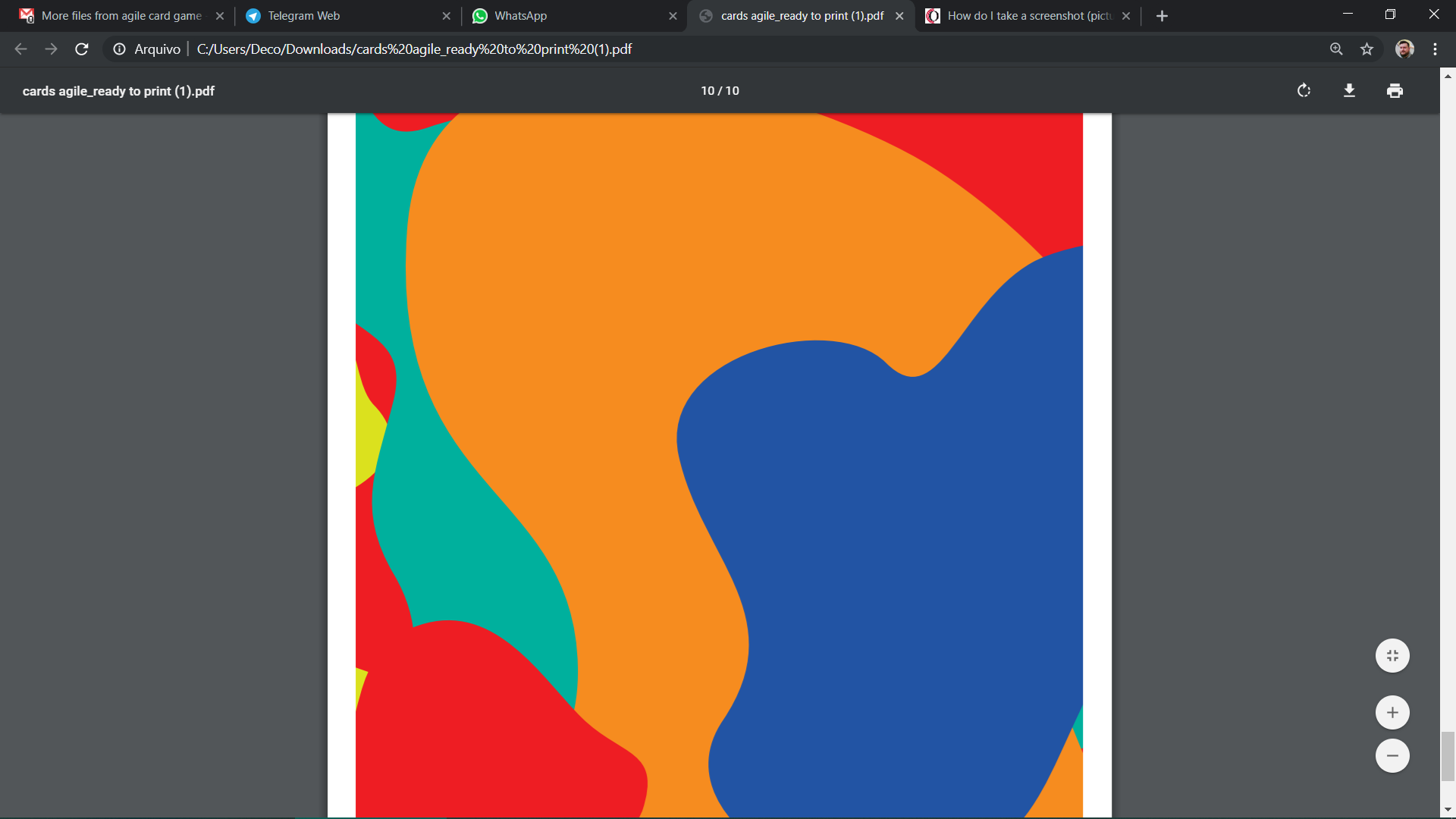 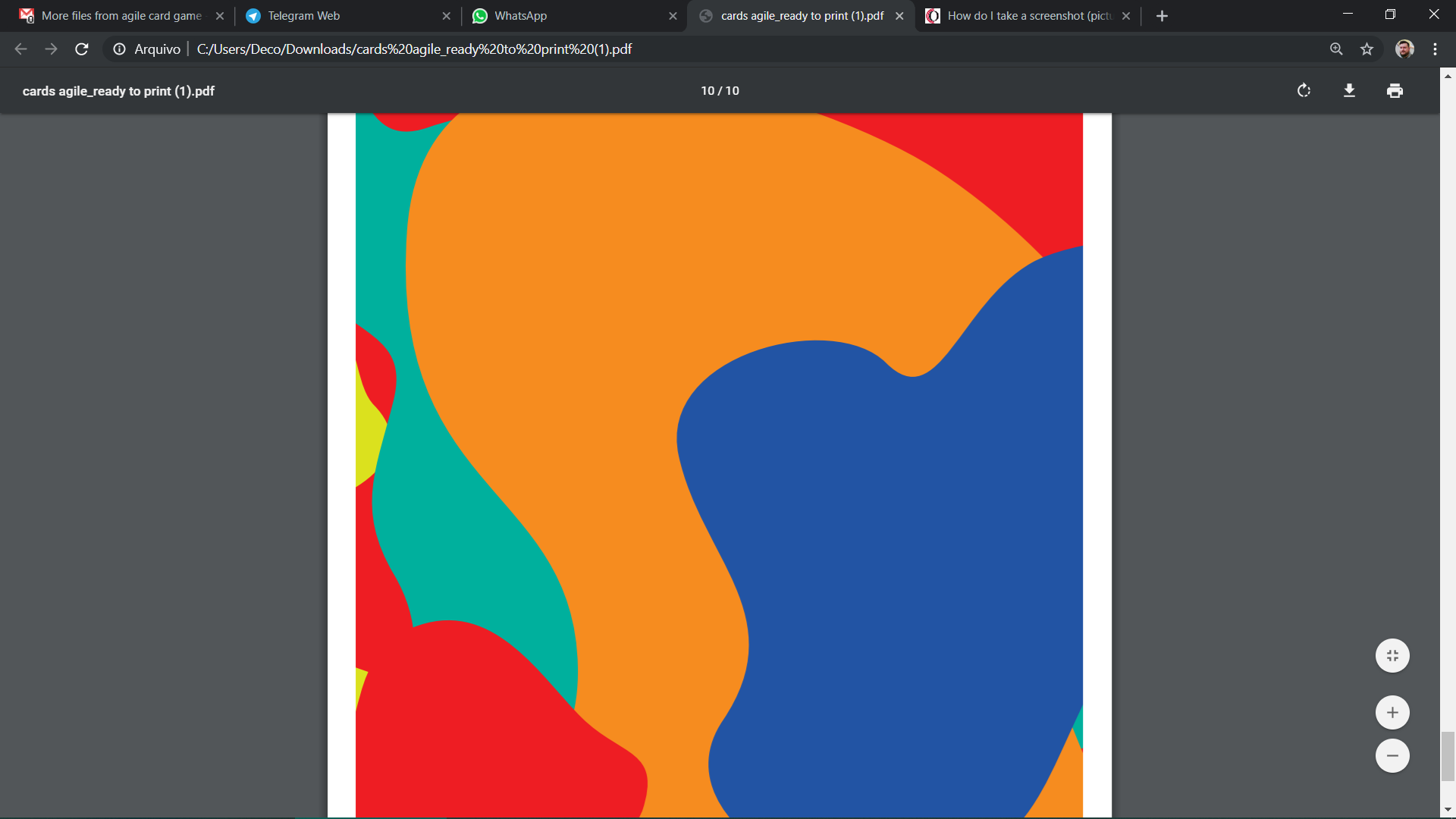 Findings
Made daily meeting more attractive

Starting with too many cards was confusing
[Speaker Notes: - Too many cards was a distraction from the daily, it was hard to keep all of them in mind…]
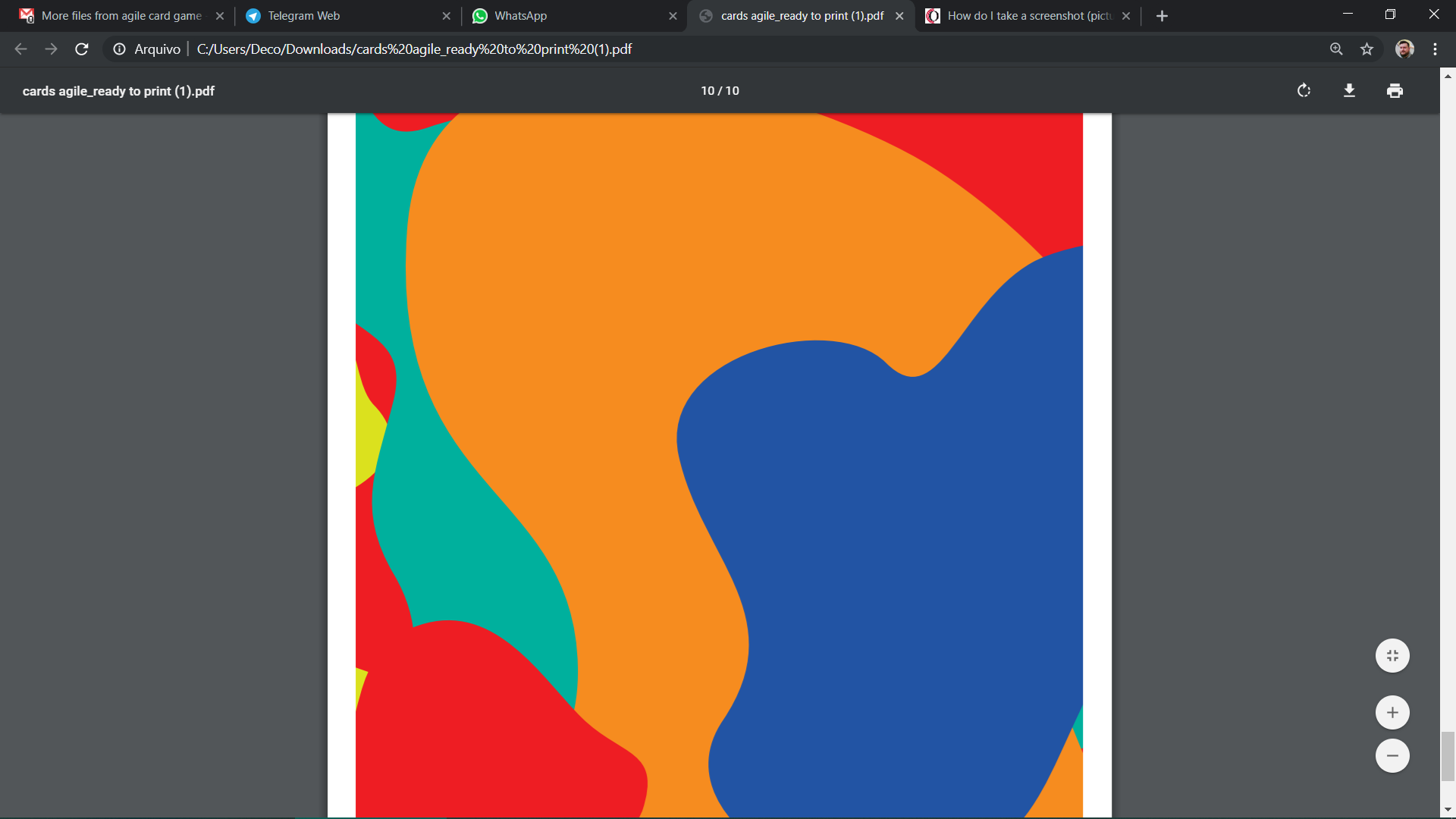 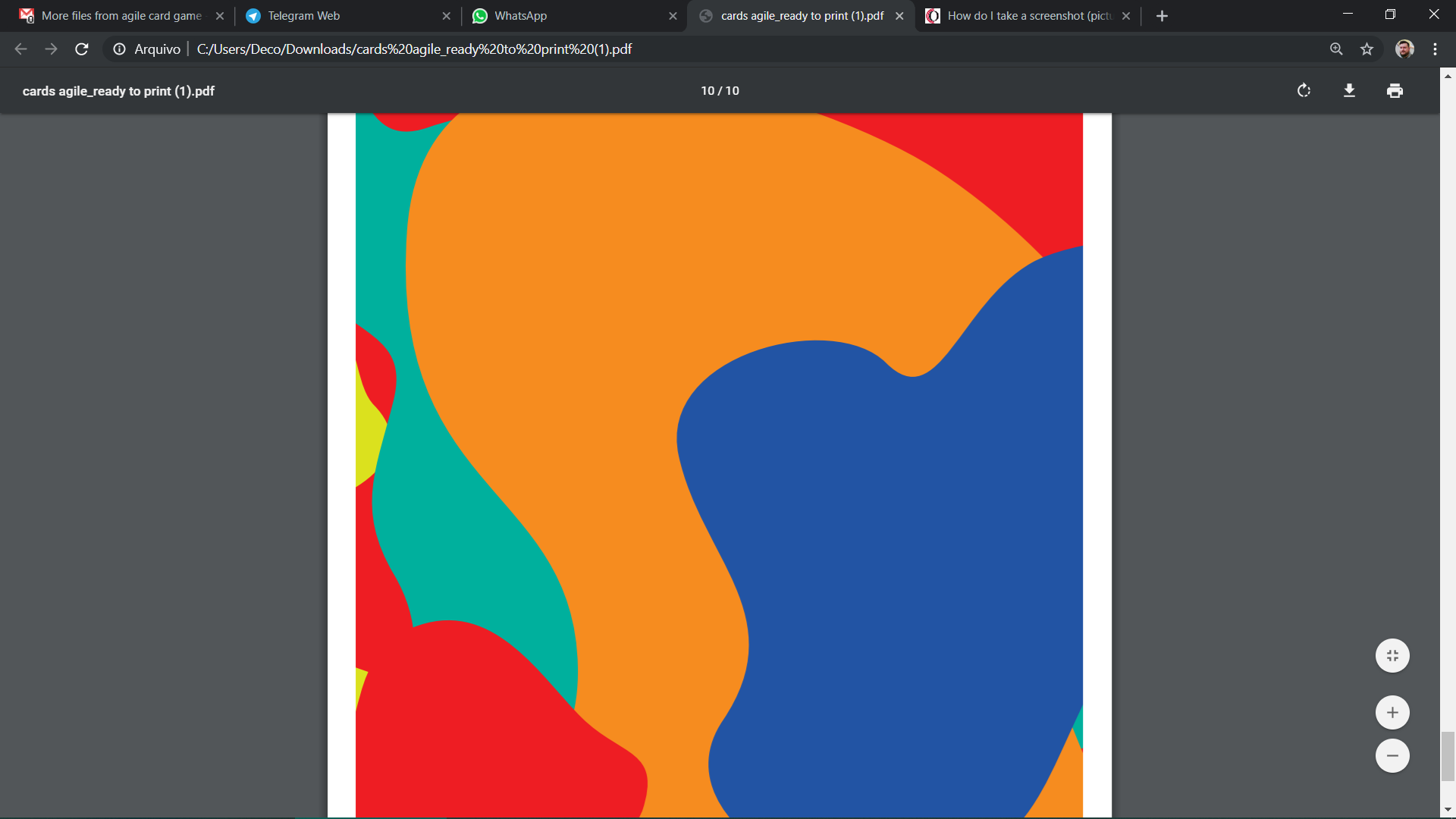 Findings
Made daily meeting more attractive

Starting with too many cards was confusing

The team members were happy that they were correcting each other, and not being schooled by the agile coach
[Speaker Notes: This could be a first step into self-organization for some teams]
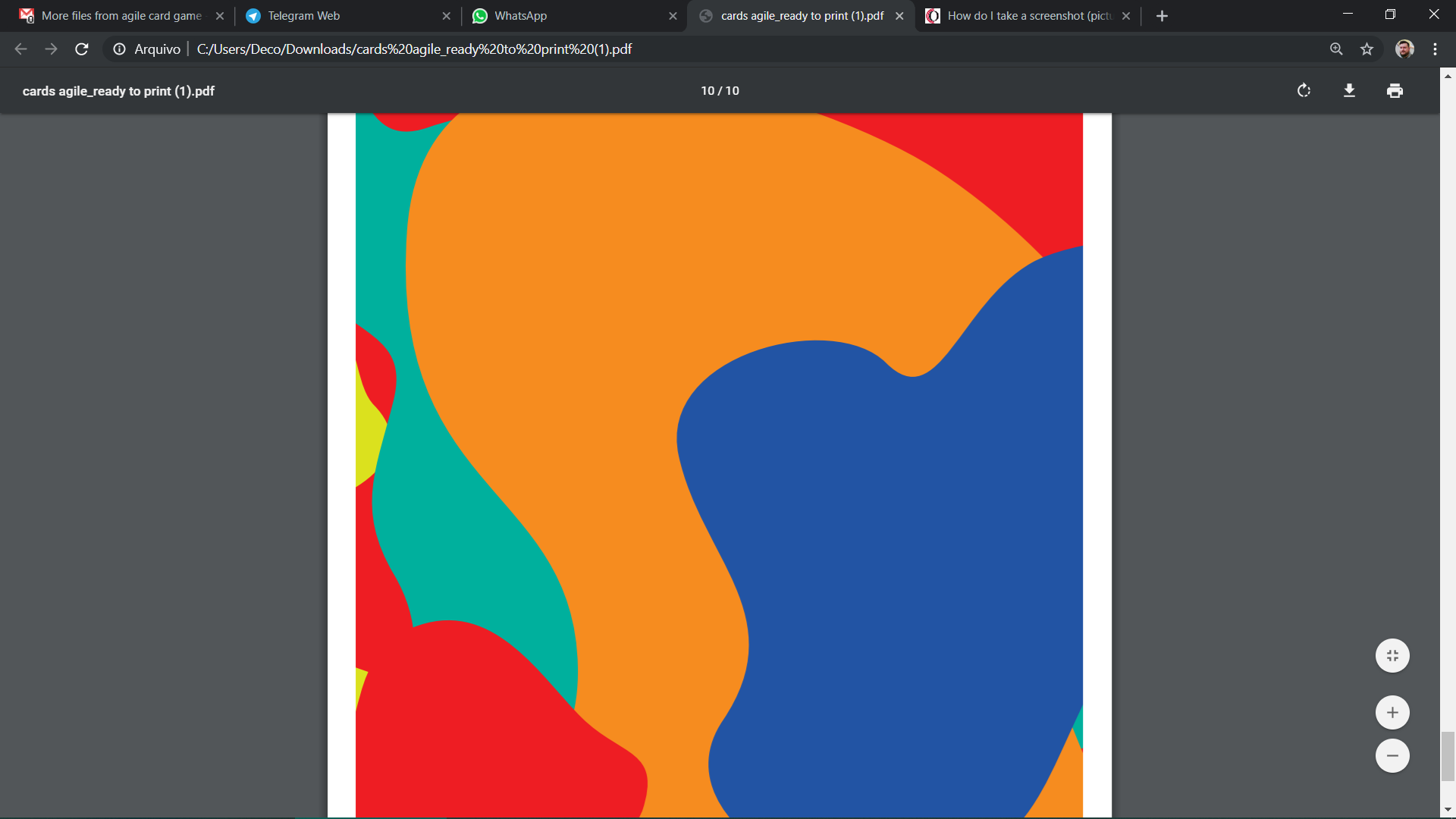 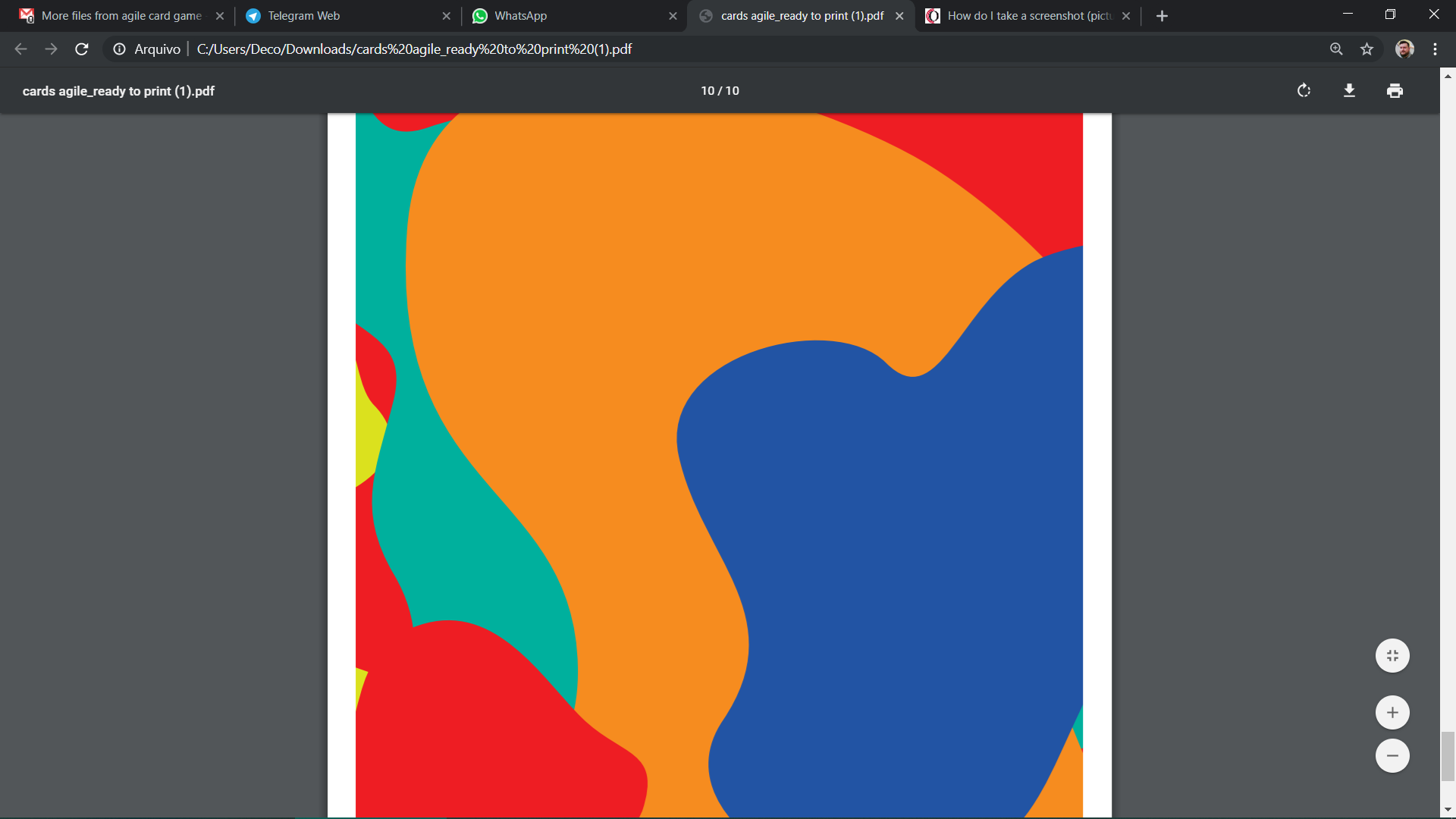 Findings
Made daily meeting more attractive

Starting with too many cards was confusing

The team members were happy that they were correcting each other, and not being schooled by the agile coach

A more experienced team thought the cards were more overhead and didn’t use it for too long
[Speaker Notes: We had different reactions from different teams
One of the experienced team found it fun to introduce variety into the routine]
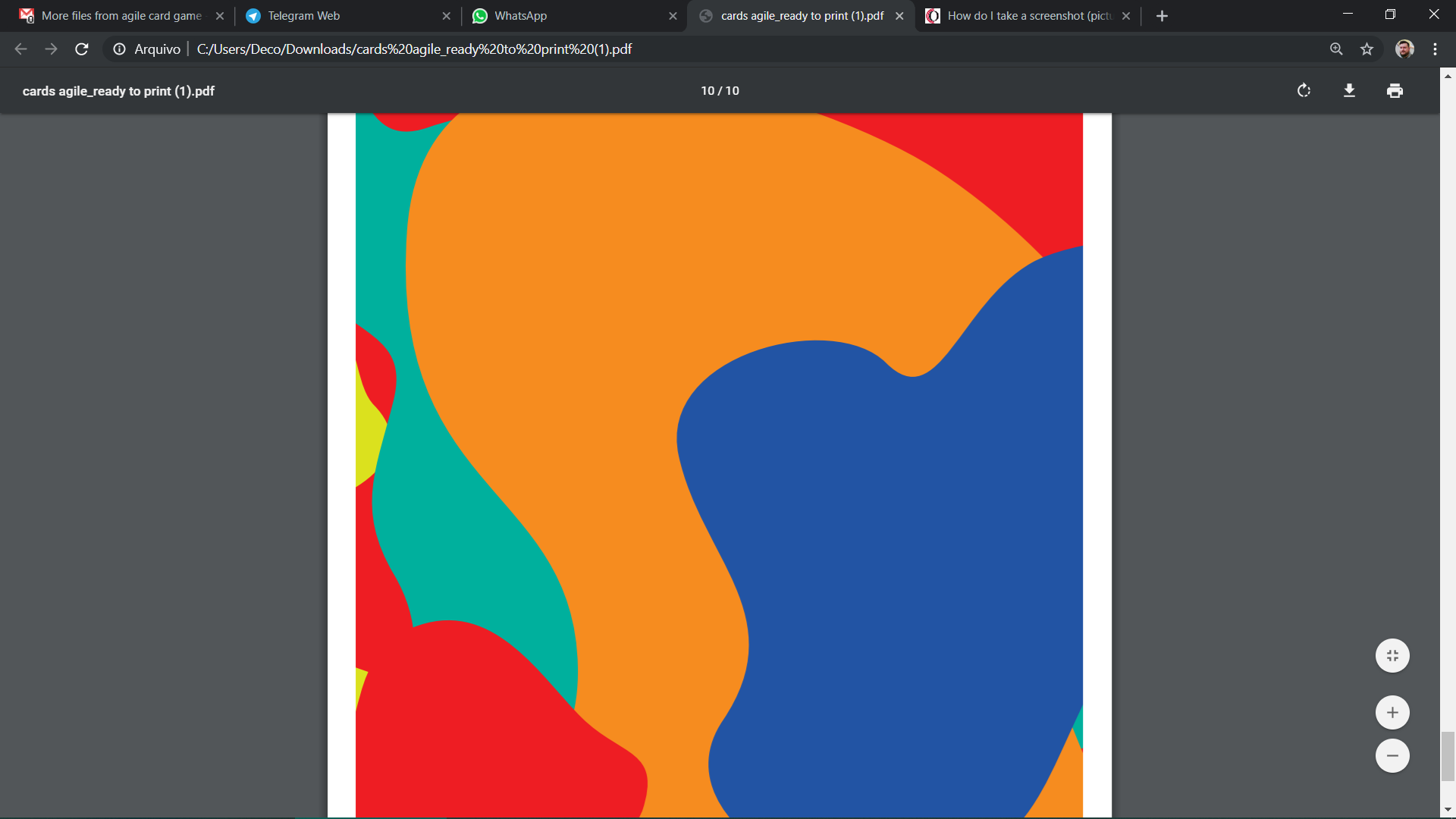 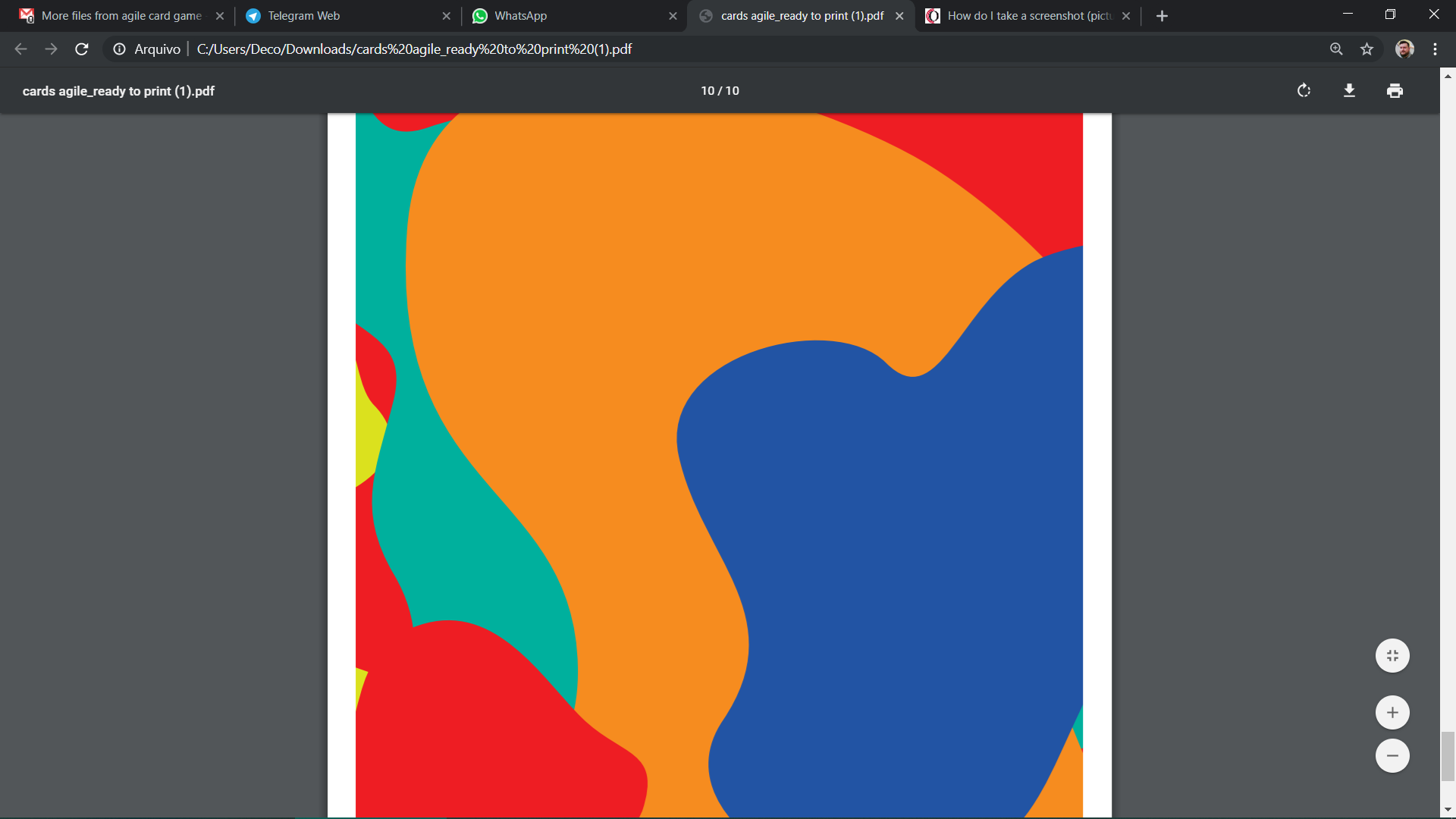 Findings
Made daily meeting more attractive

Starting with too many cards was confusing

The team members were happy that they were correcting each other, and not being schooled by the agile coach

A more experienced team thought the cards were more overhead and didn’t use it for too long

Undercover training
[Speaker Notes: An added bonus]
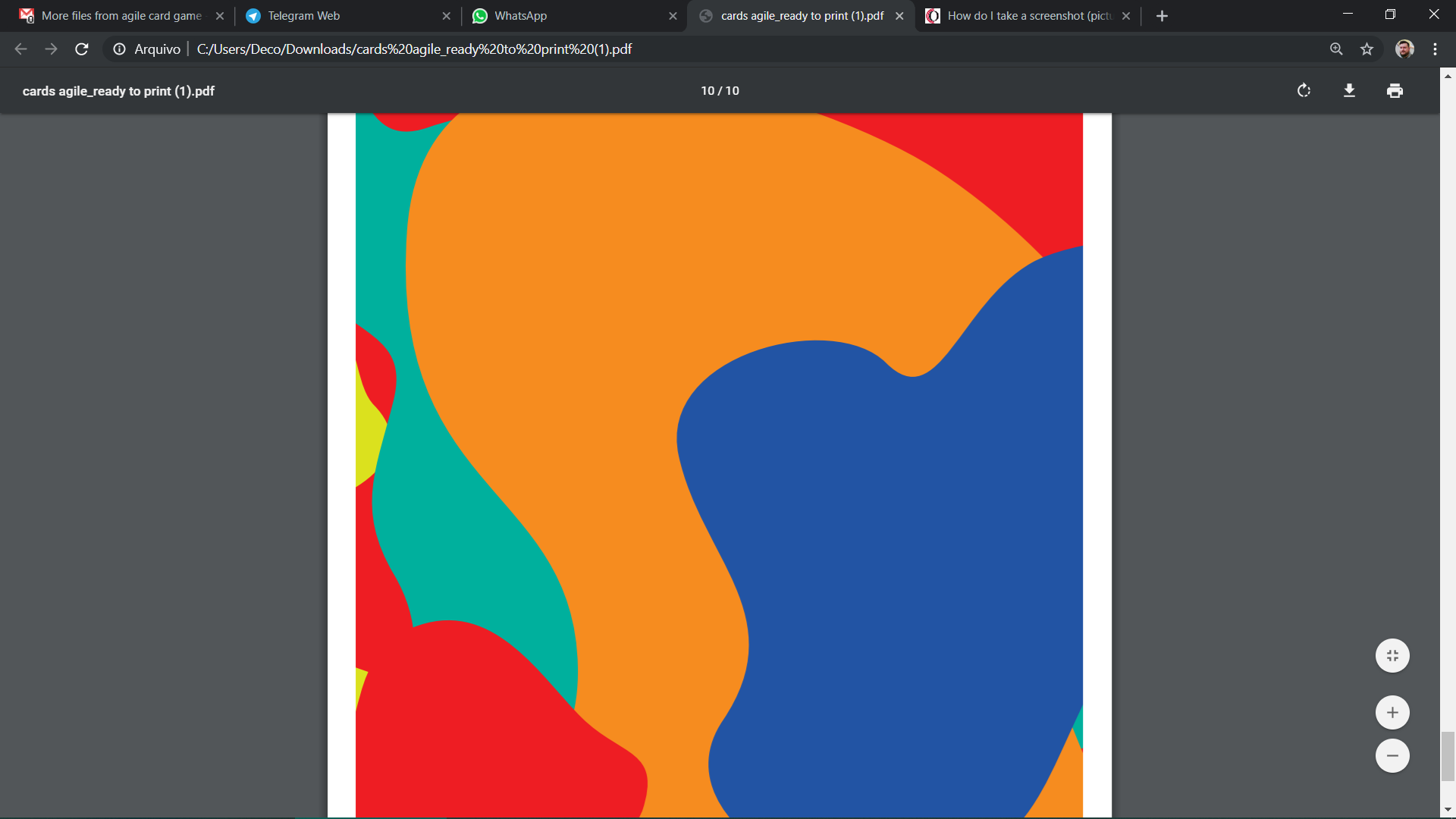 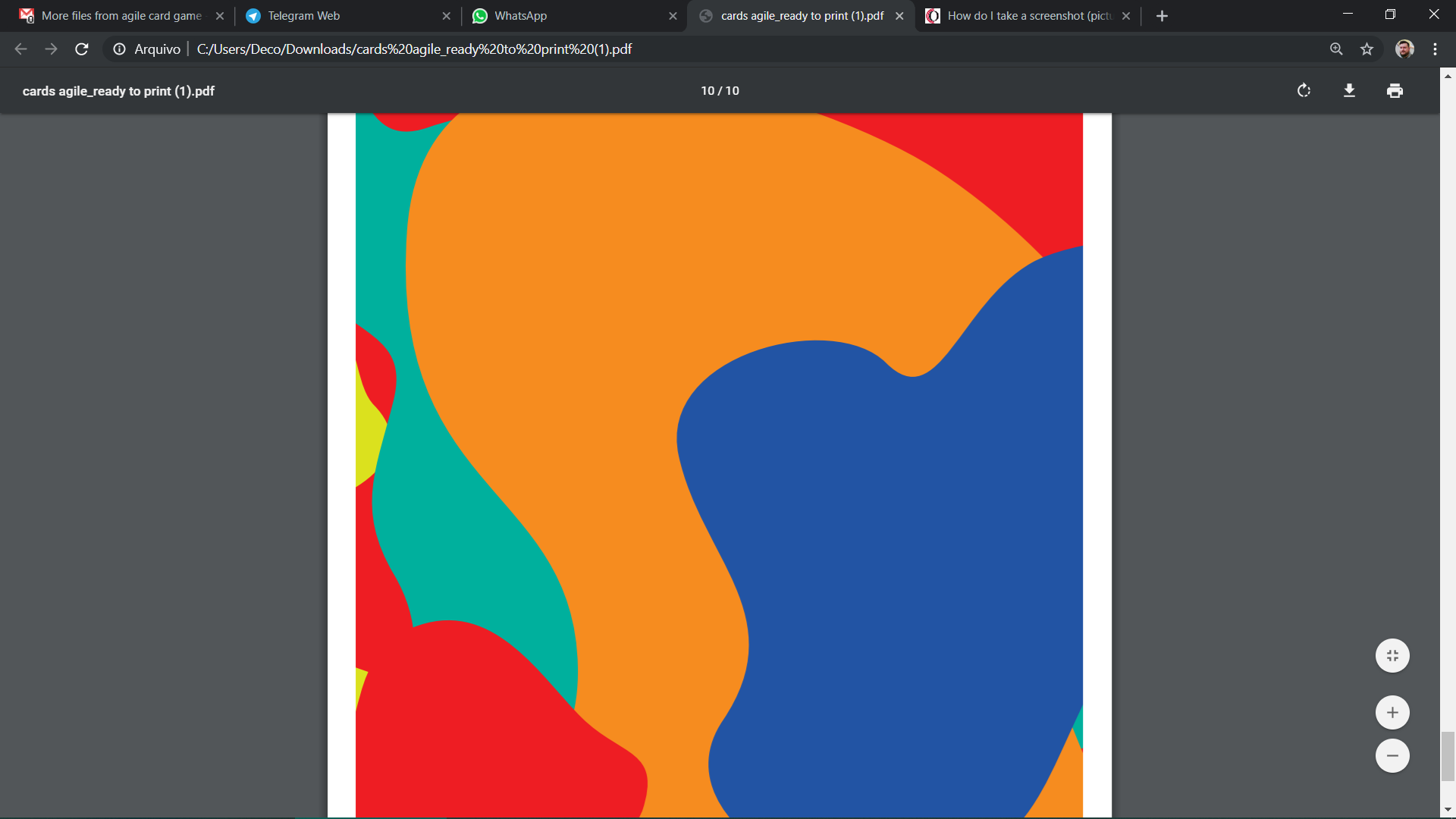 Findings
Made daily meeting more attractive

Starting with too many cards was confusing

The team members were happy that they were correcting each other, and not being schooled by the agile coach

A more experienced team thought the cards were more overhead and didn’t use it for too long

Undercover training

Everyone said they paid more attention to what the colleagues were saying just so they could “catch” them
[Speaker Notes: this is the point of the daily, to hear what everyone else on the team is working on now]
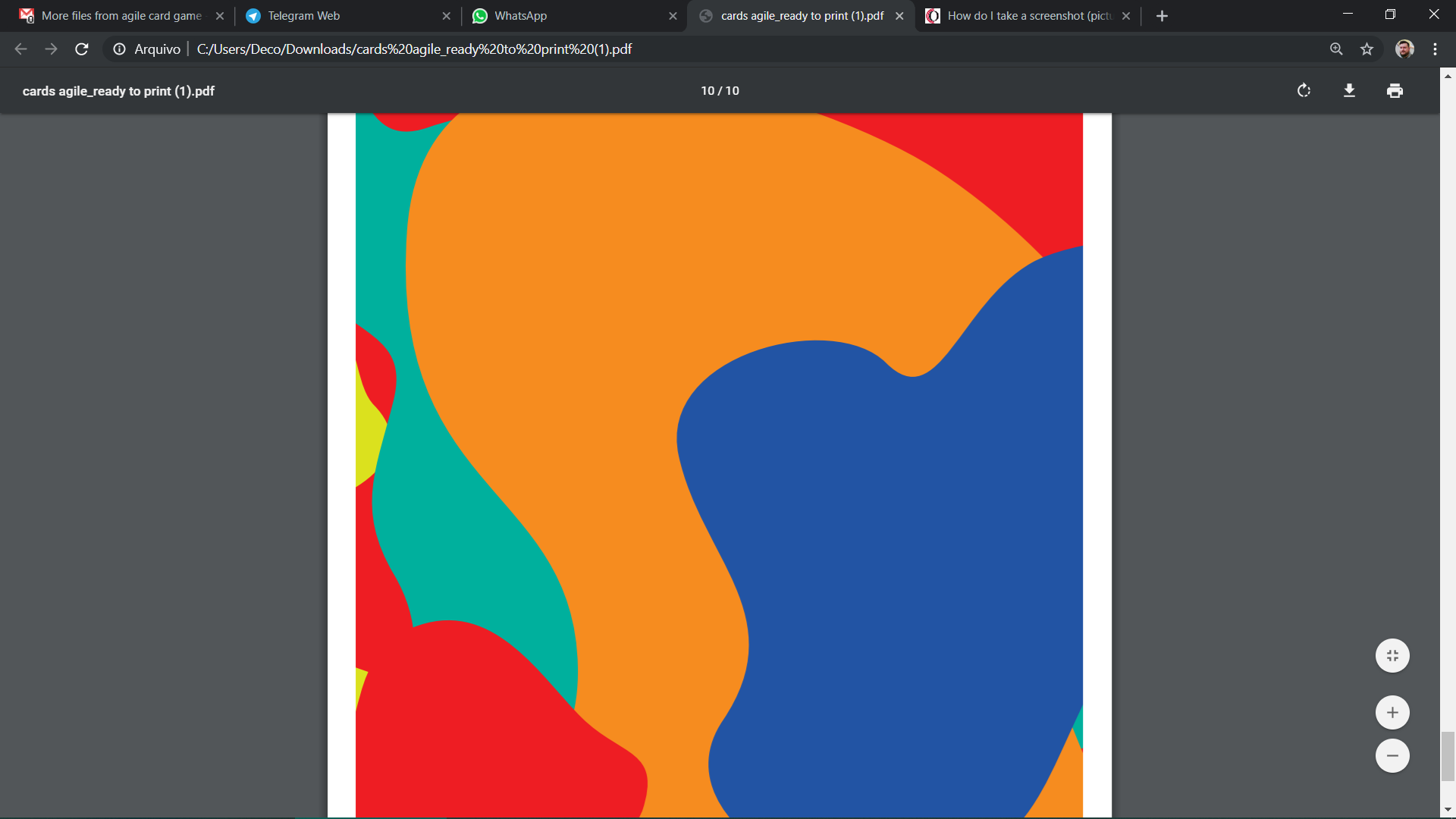 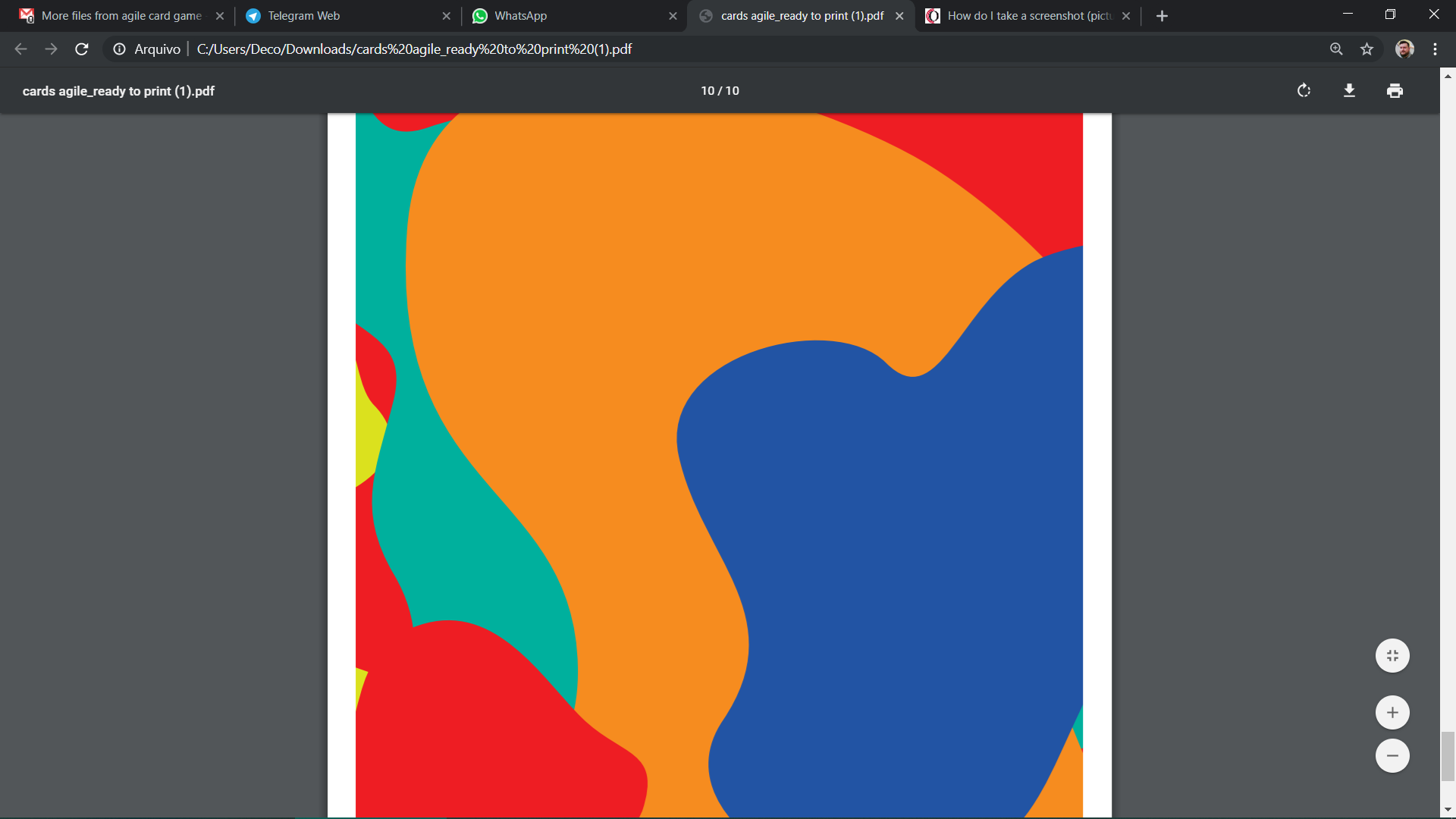 Ideas
[Speaker Notes: - Based on the feedback we received so far, here are some ideas for future improvements]
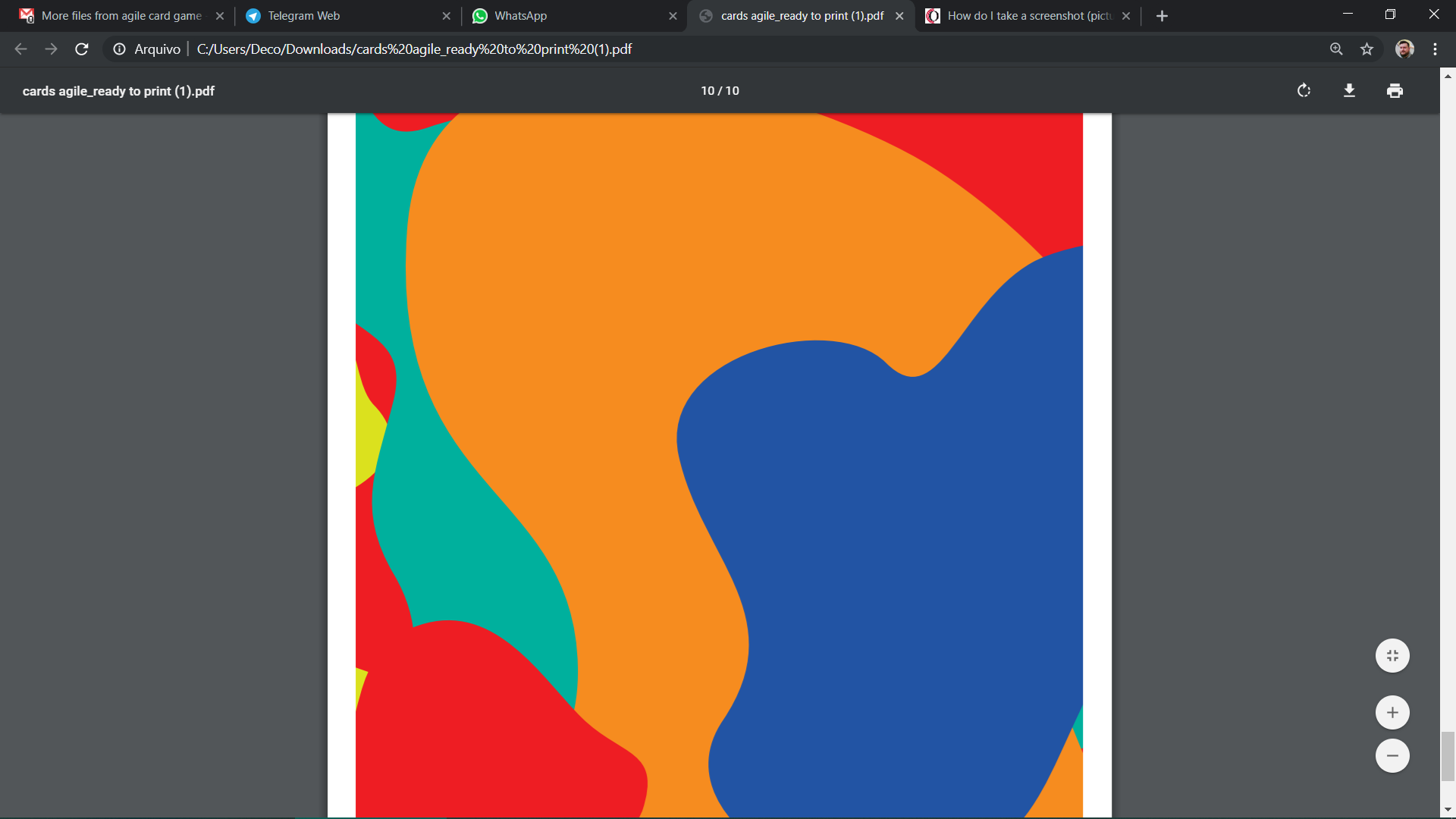 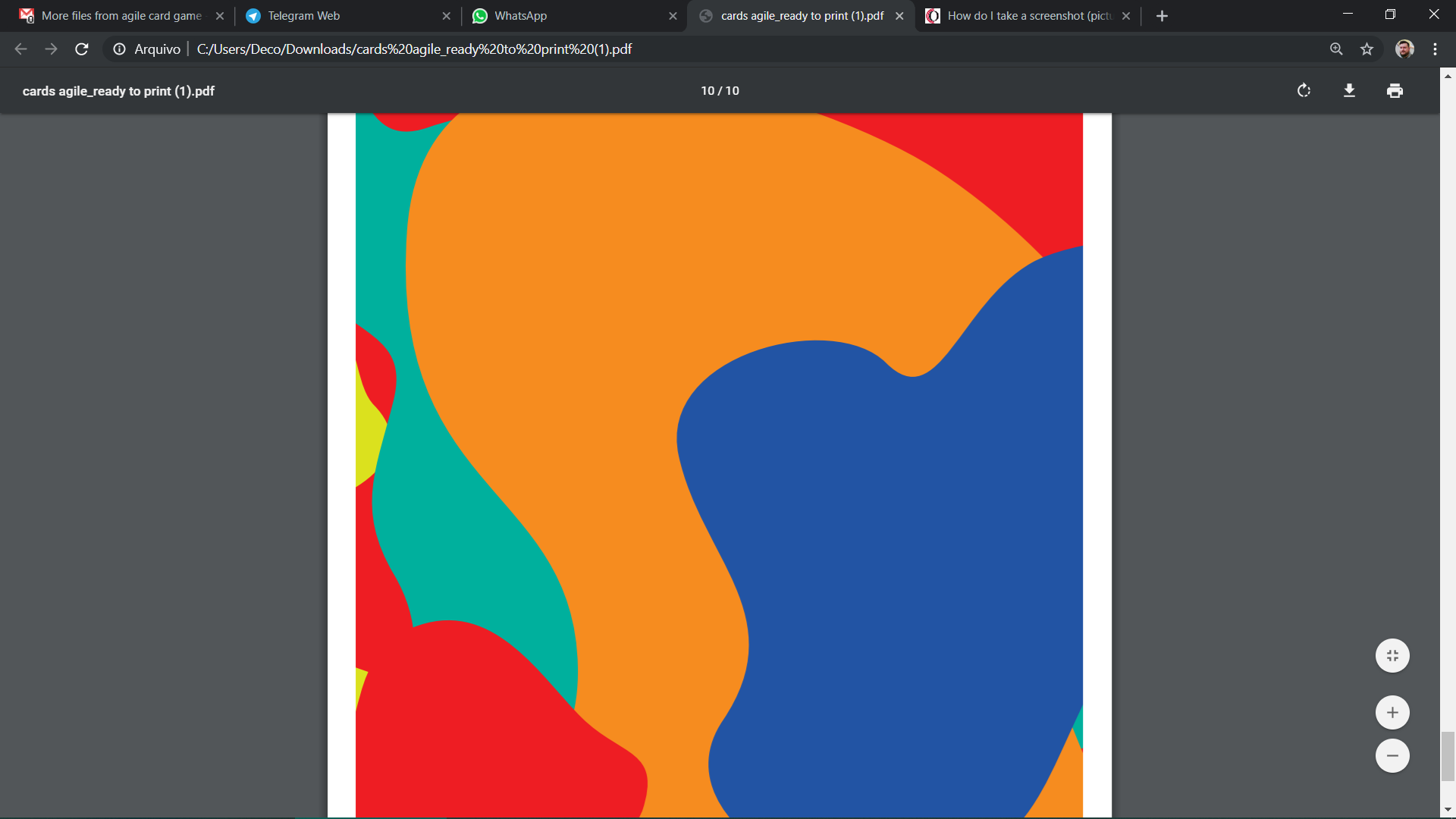 Ideas
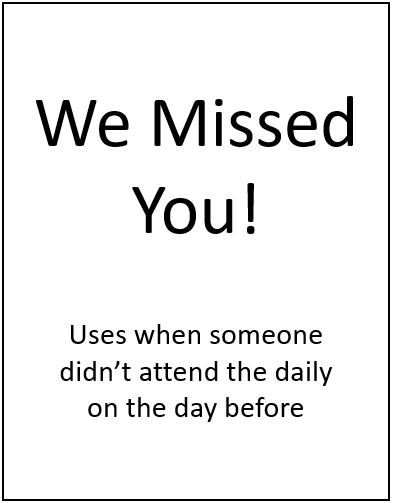 More cards for other situations
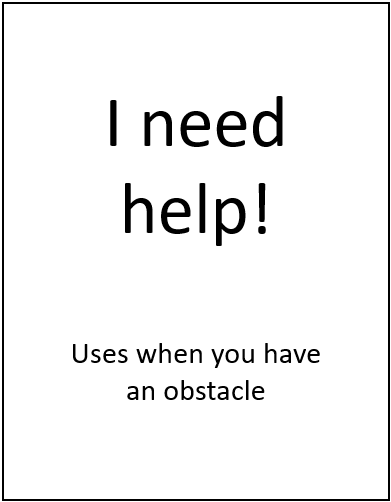 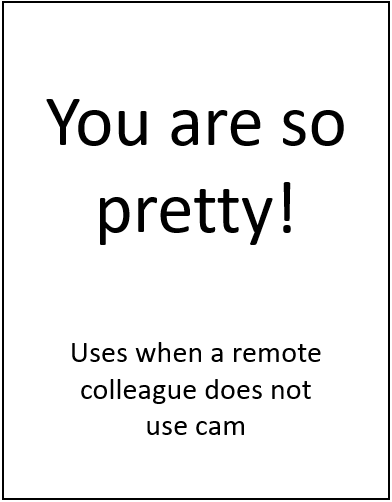 [Speaker Notes: no design yet for these cards
Late/missing dailies
Make it very obvious that someone is asking for help, harder to ignore
Remote teams, someone not sharing their video]
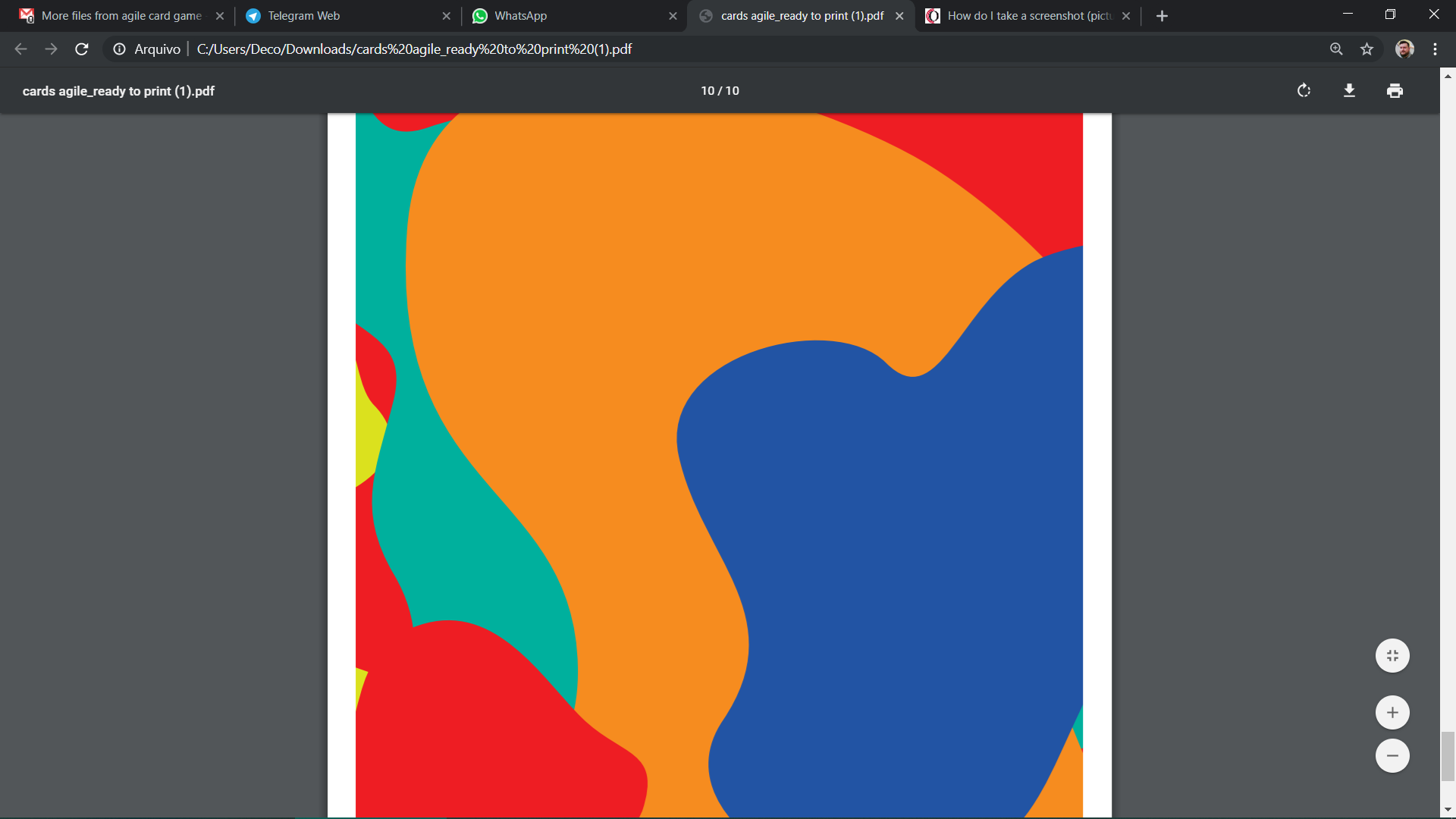 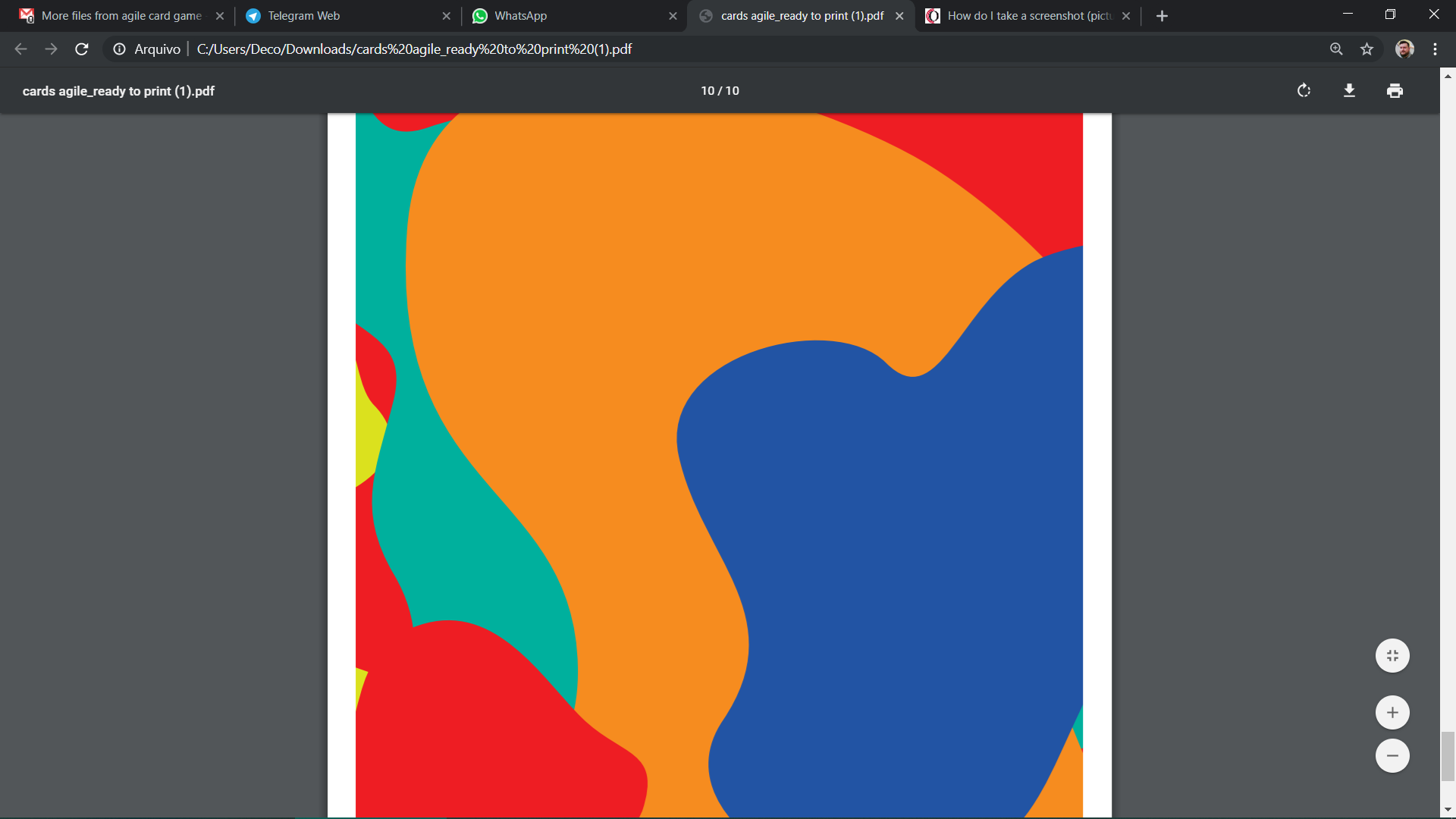 Ideas
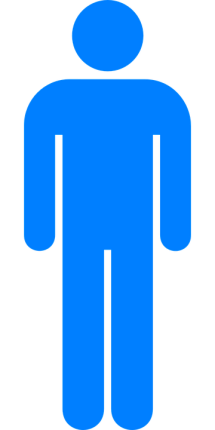 More cards for other situations

Different play rules
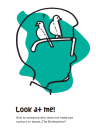 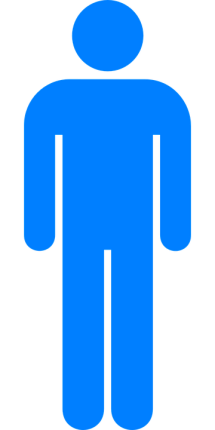 [Speaker Notes: One idea SM/one team member to introduce, team takes over
split cards across the team so no everyone has all the cards – improve team listening and focusing]
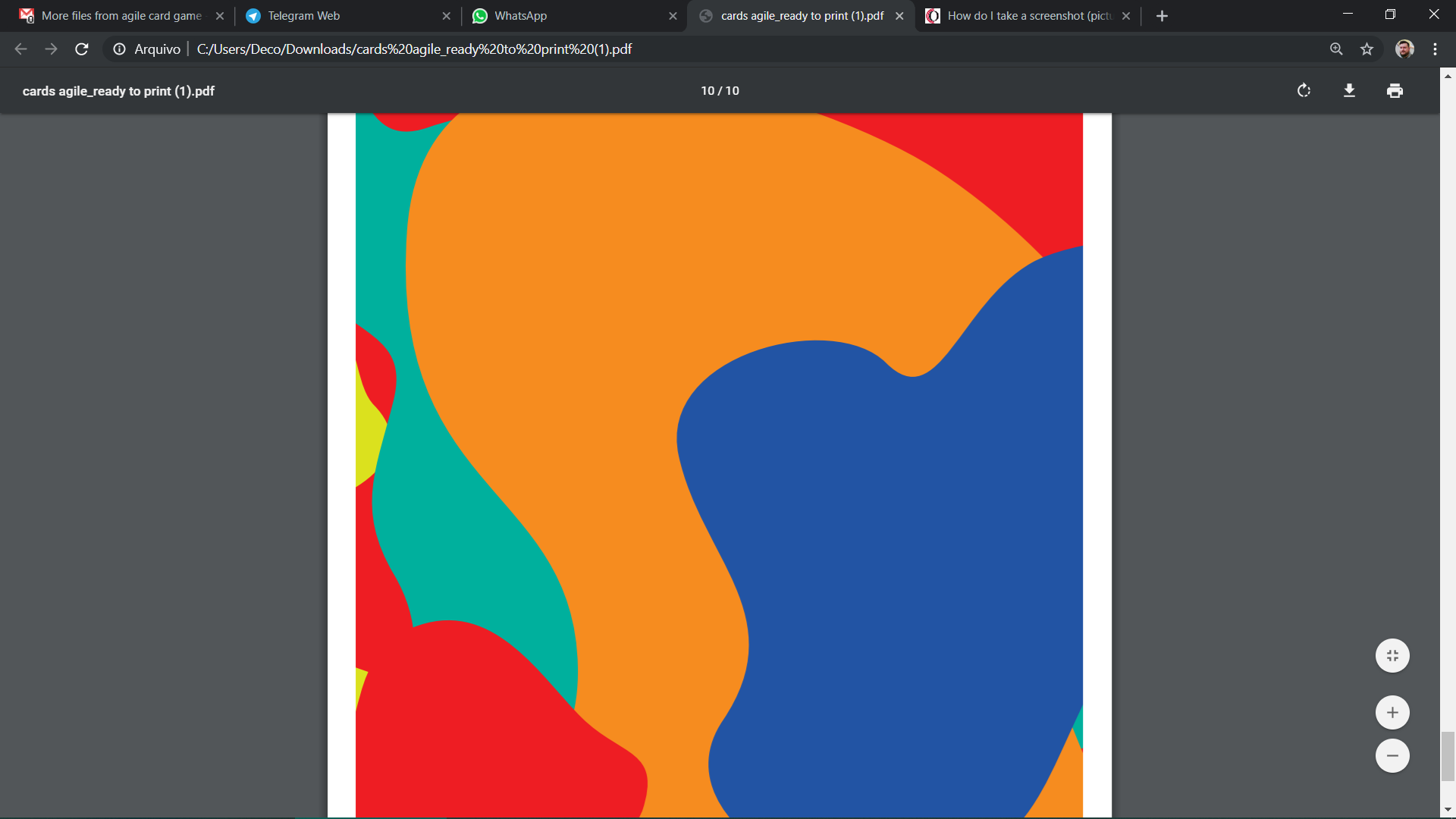 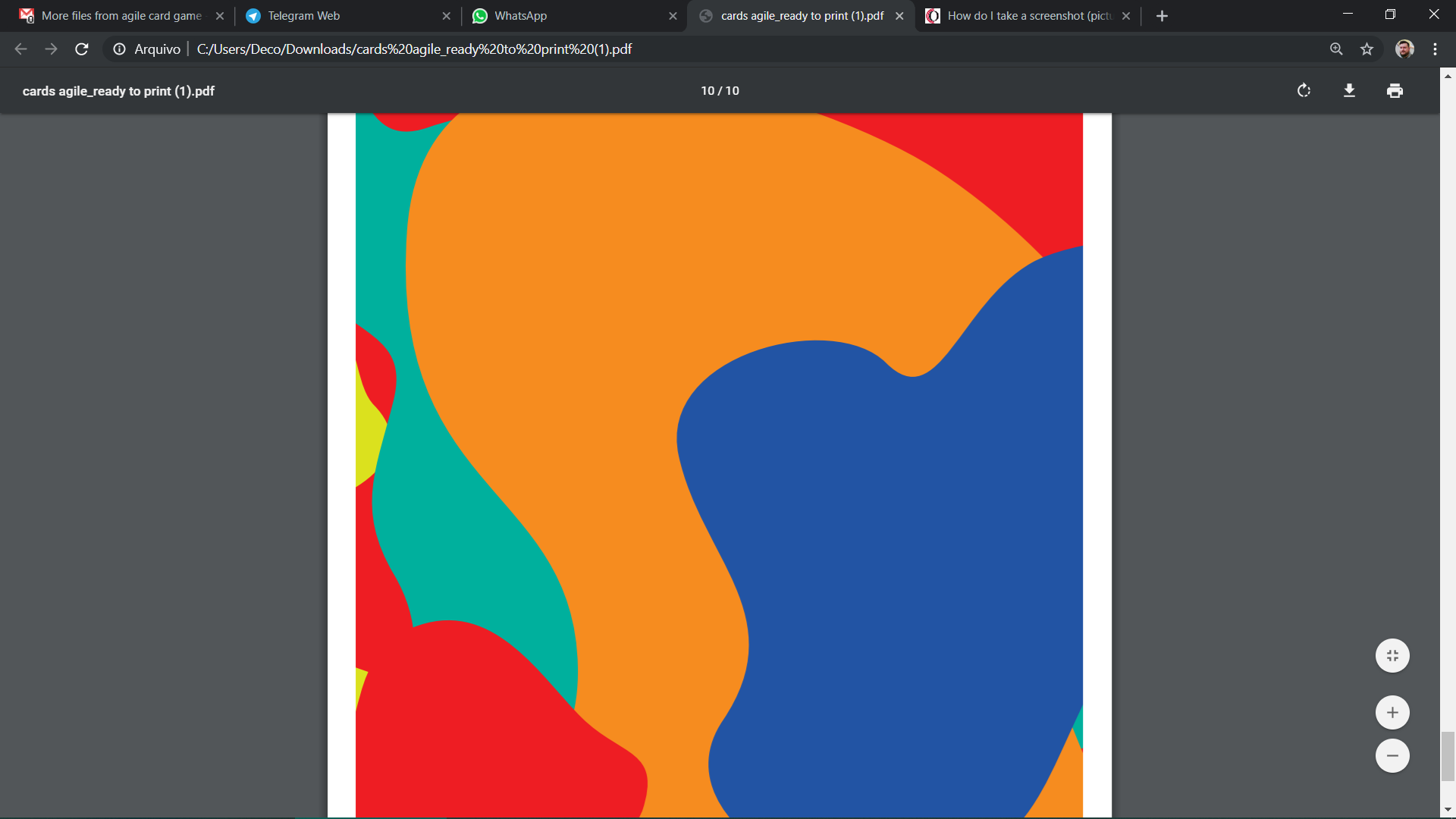 Ideas
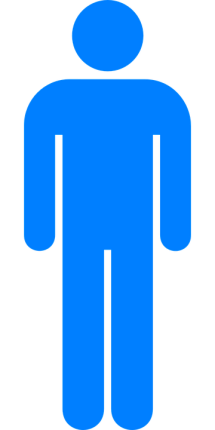 More cards for other situations

Different play rules

Gamification
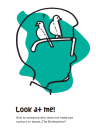 +1
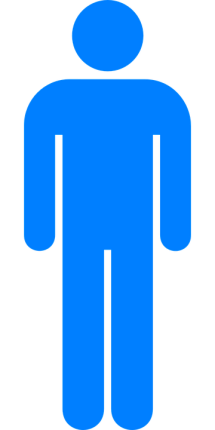 [Speaker Notes: keeping score, positive/negative points]
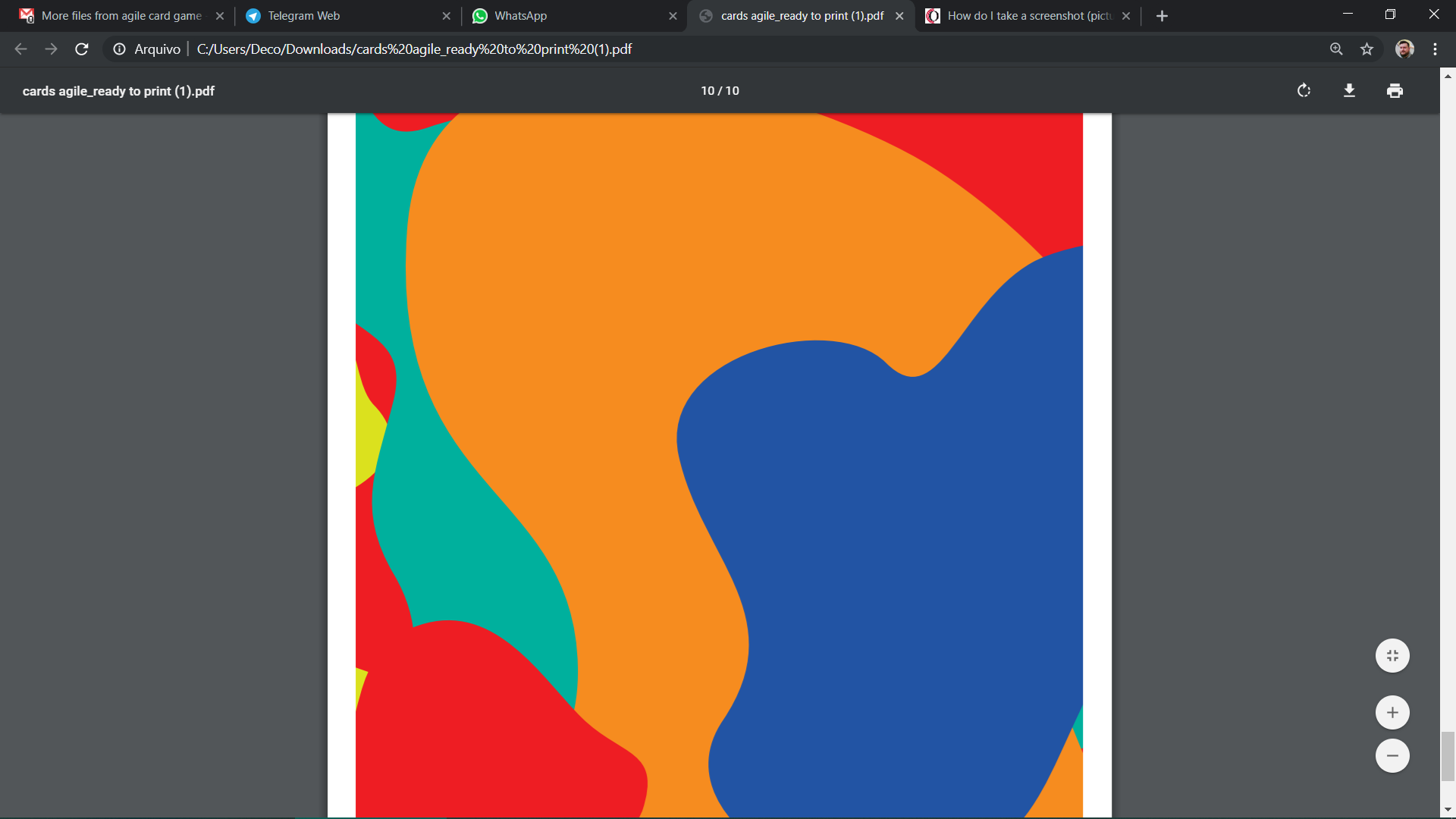 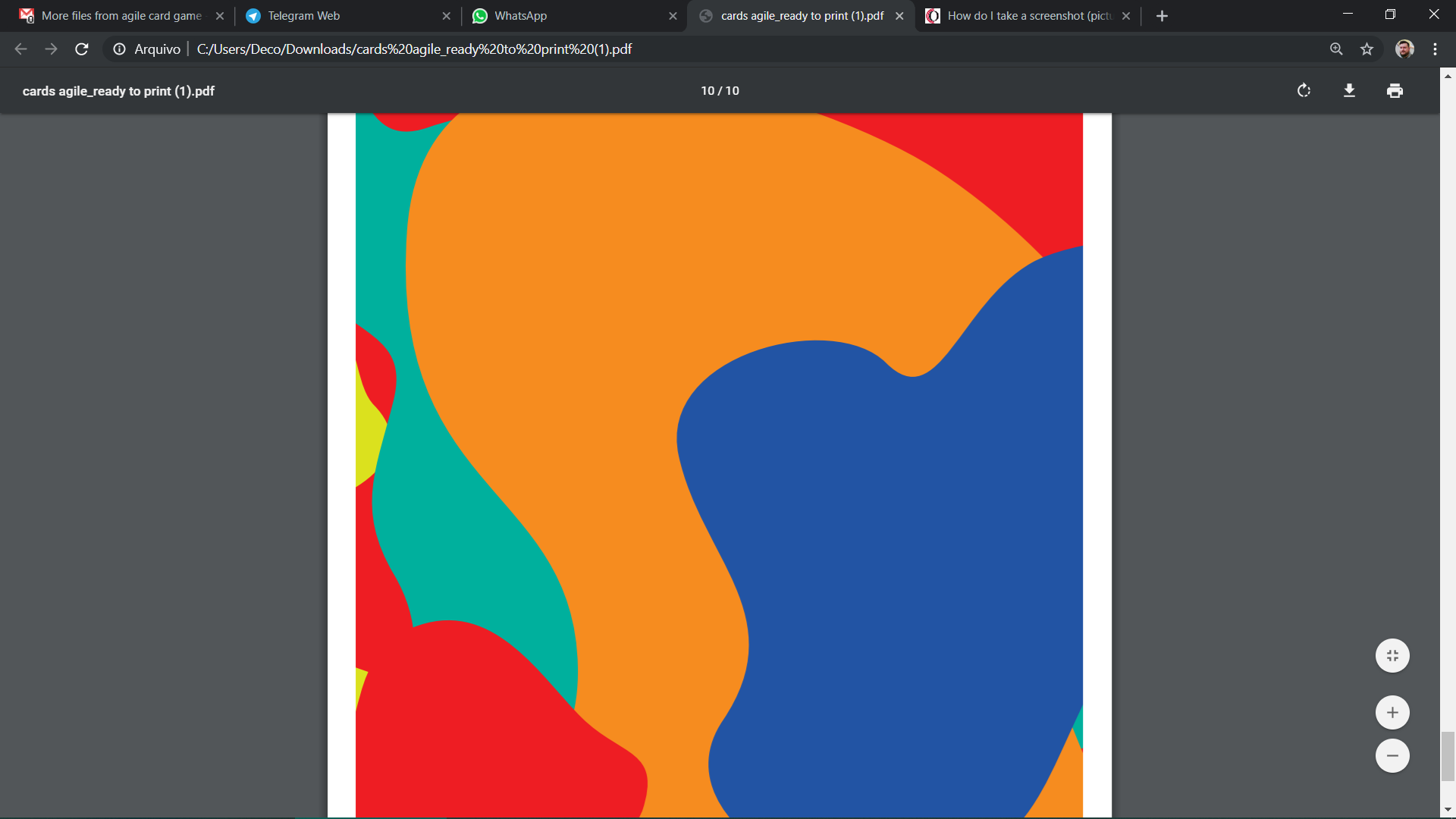 Ideas
14
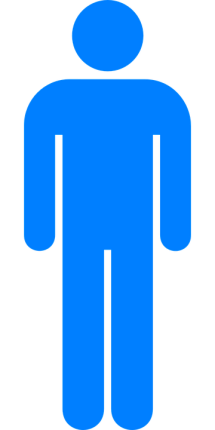 More cards for other situations

Different play rules

Gamification

Observing the progress of individuals and teams
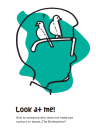 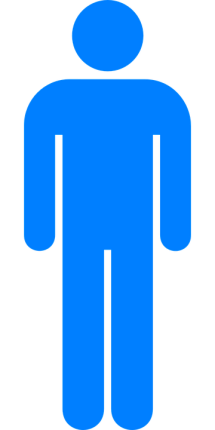 9 +1 = 10!
[Speaker Notes: - Follow progress over time]
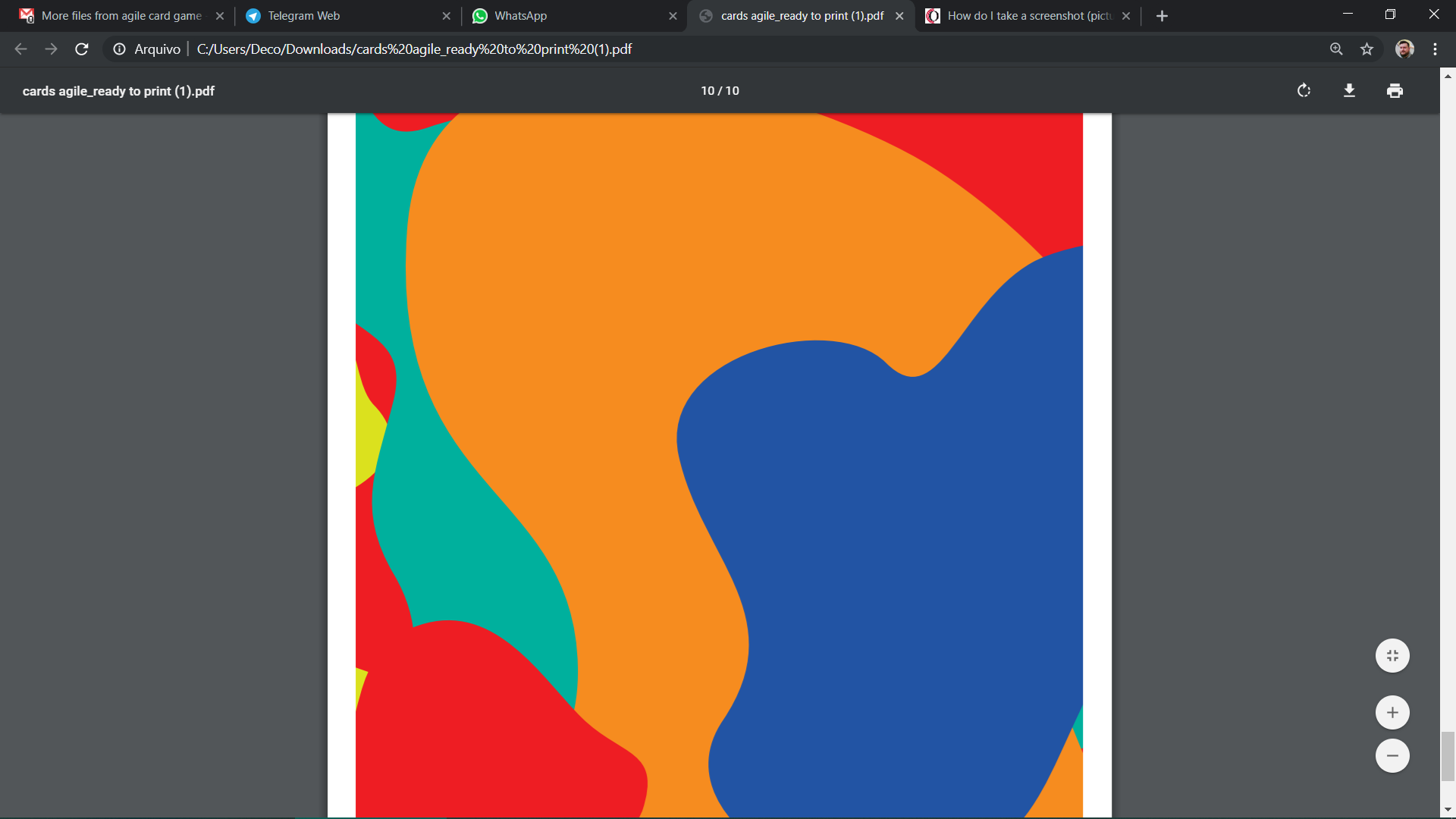 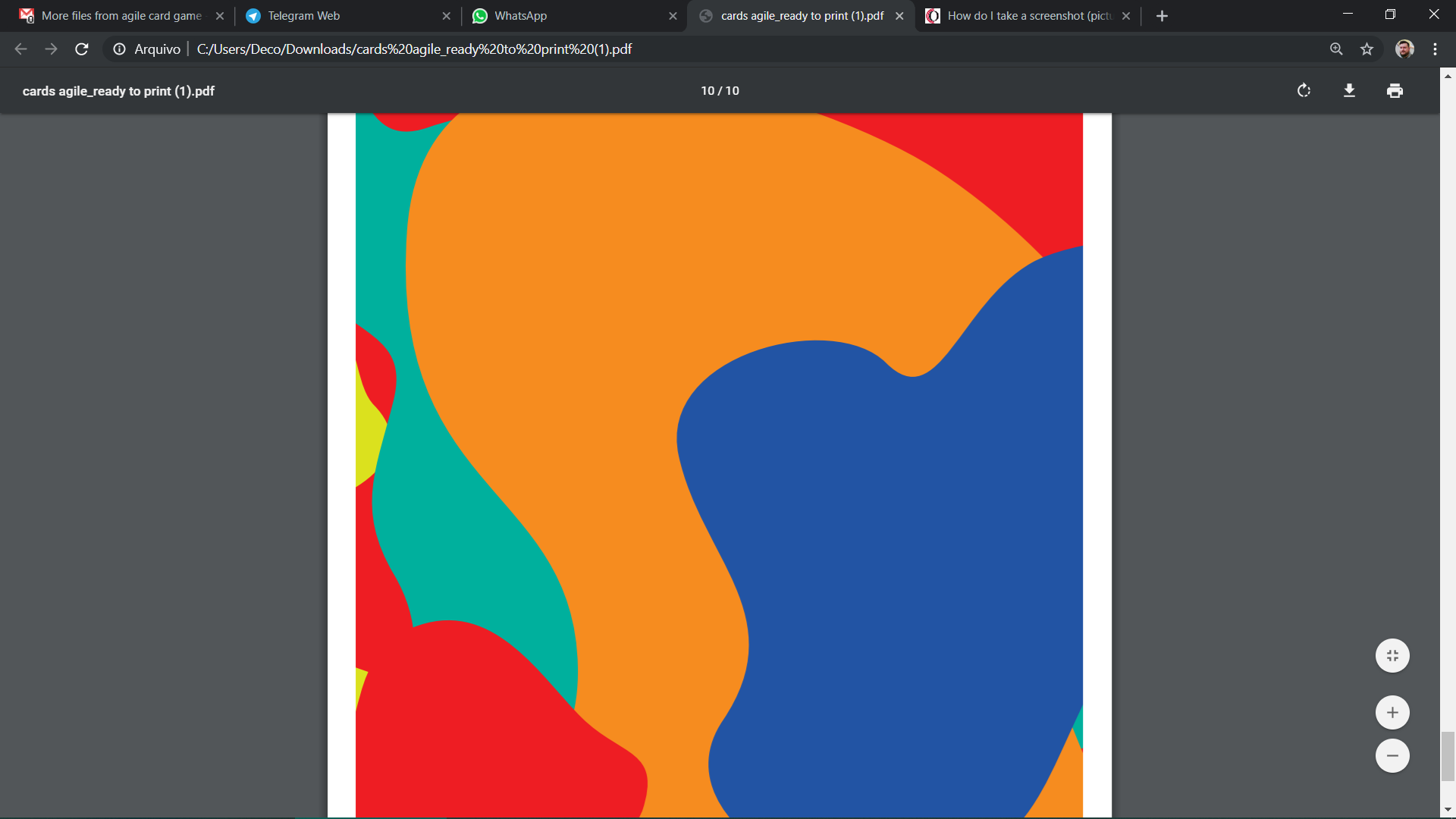 agilecricket.com
[Speaker Notes: open source, licensed under Creative Commons Attribution-NonCommercial-ShareAlike 4.0 International License
download
Improvements will be published there
Interesting articles on everything agile]
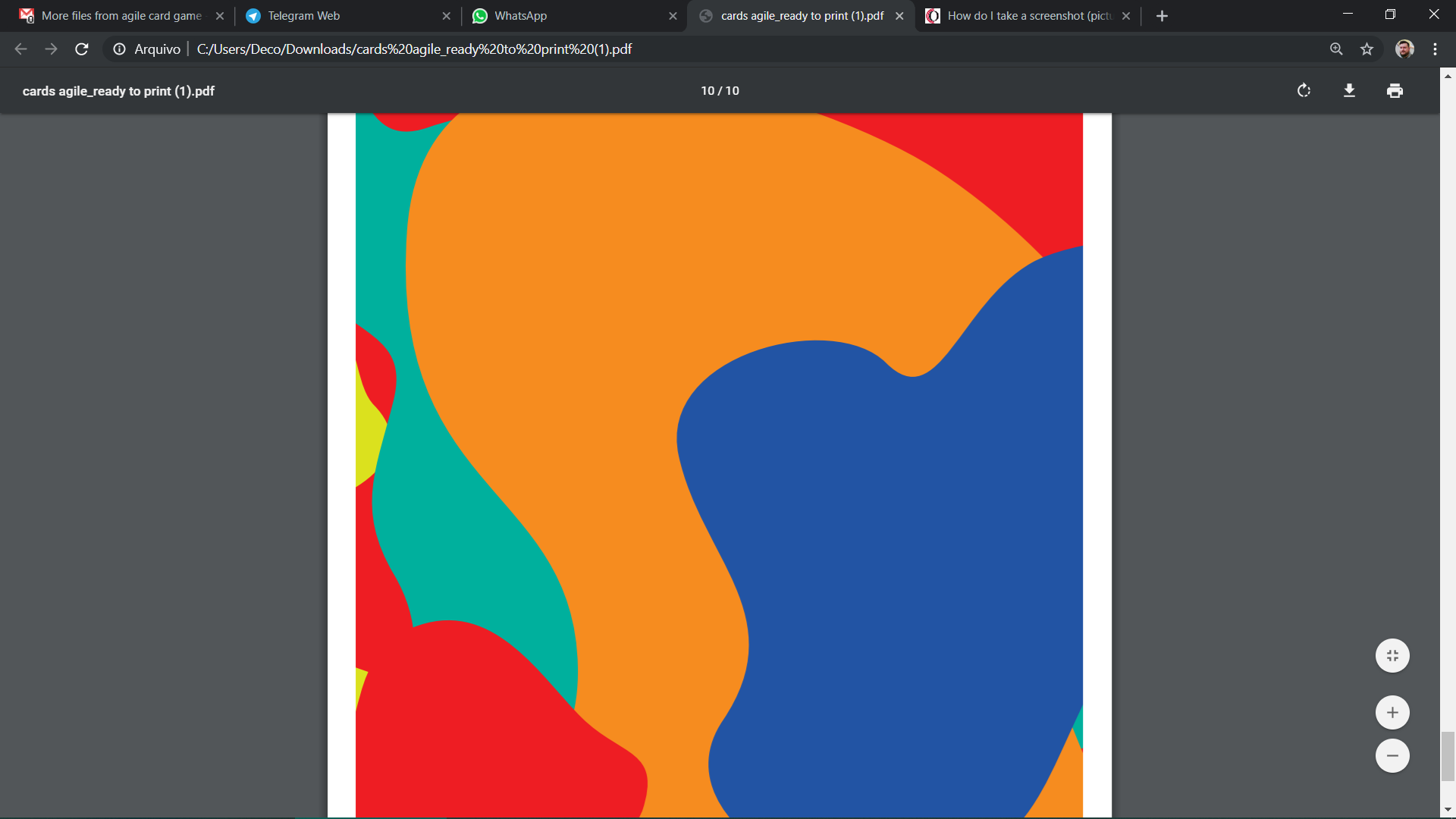 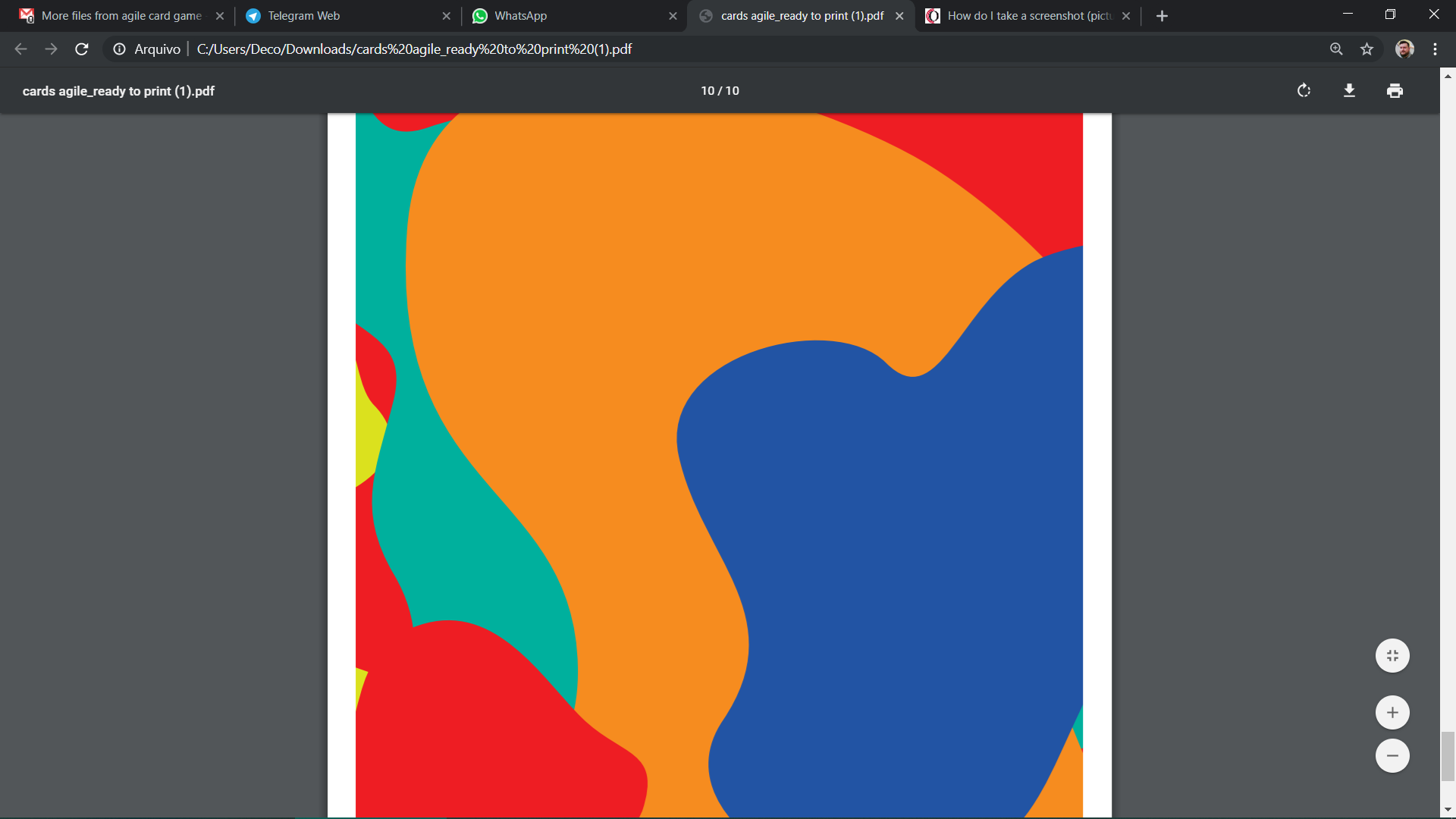 Special Thanks to:
André (Deco) Verri – game mechanics

Jesus Exposito Marquina – artwork

Stefan Kojic – cards design

Robert Vorlicsek – print preparation
[Speaker Notes: we discovered it involves lots of work to develop a game
These are the folks that helped us bring it to life]
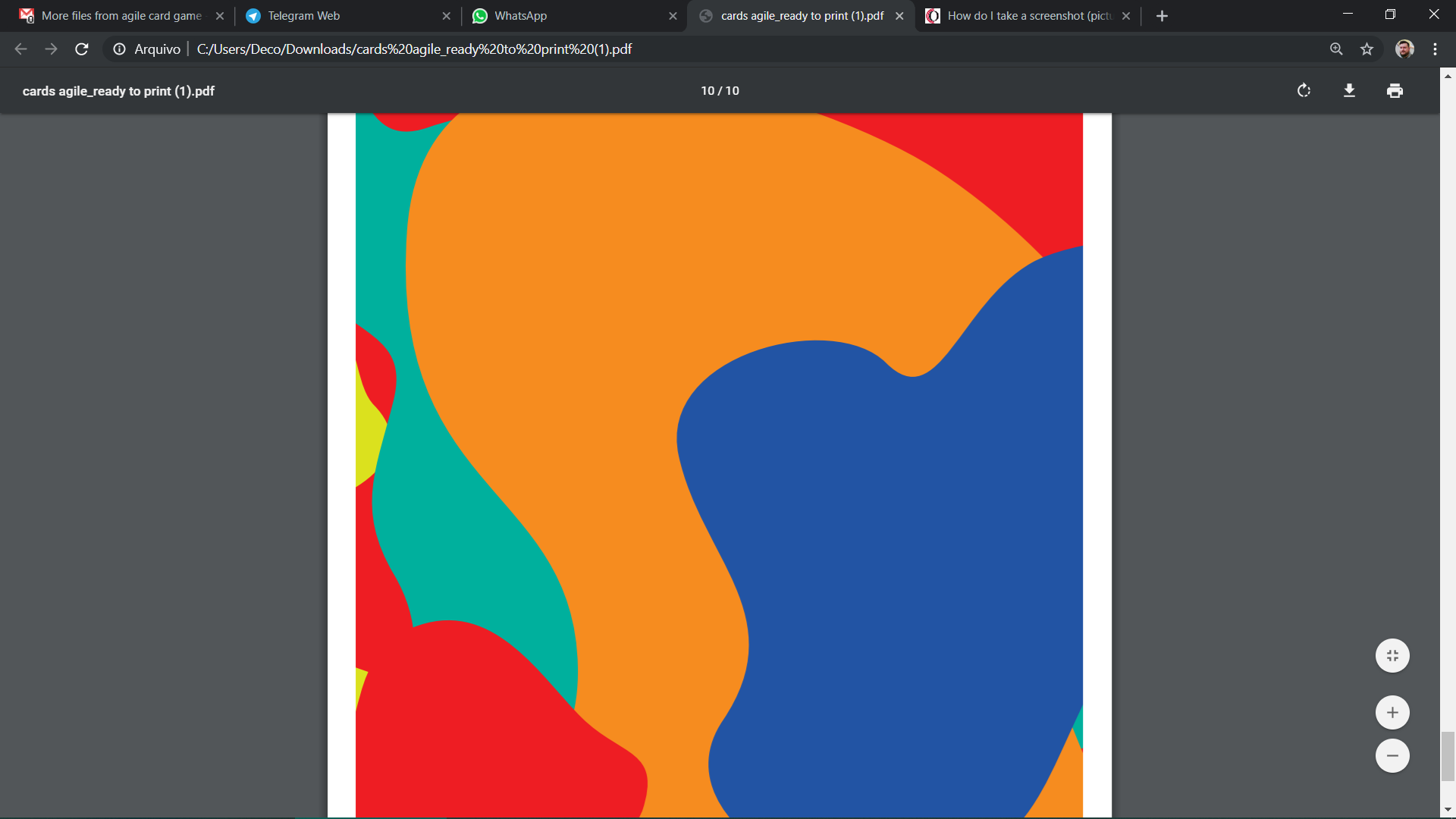 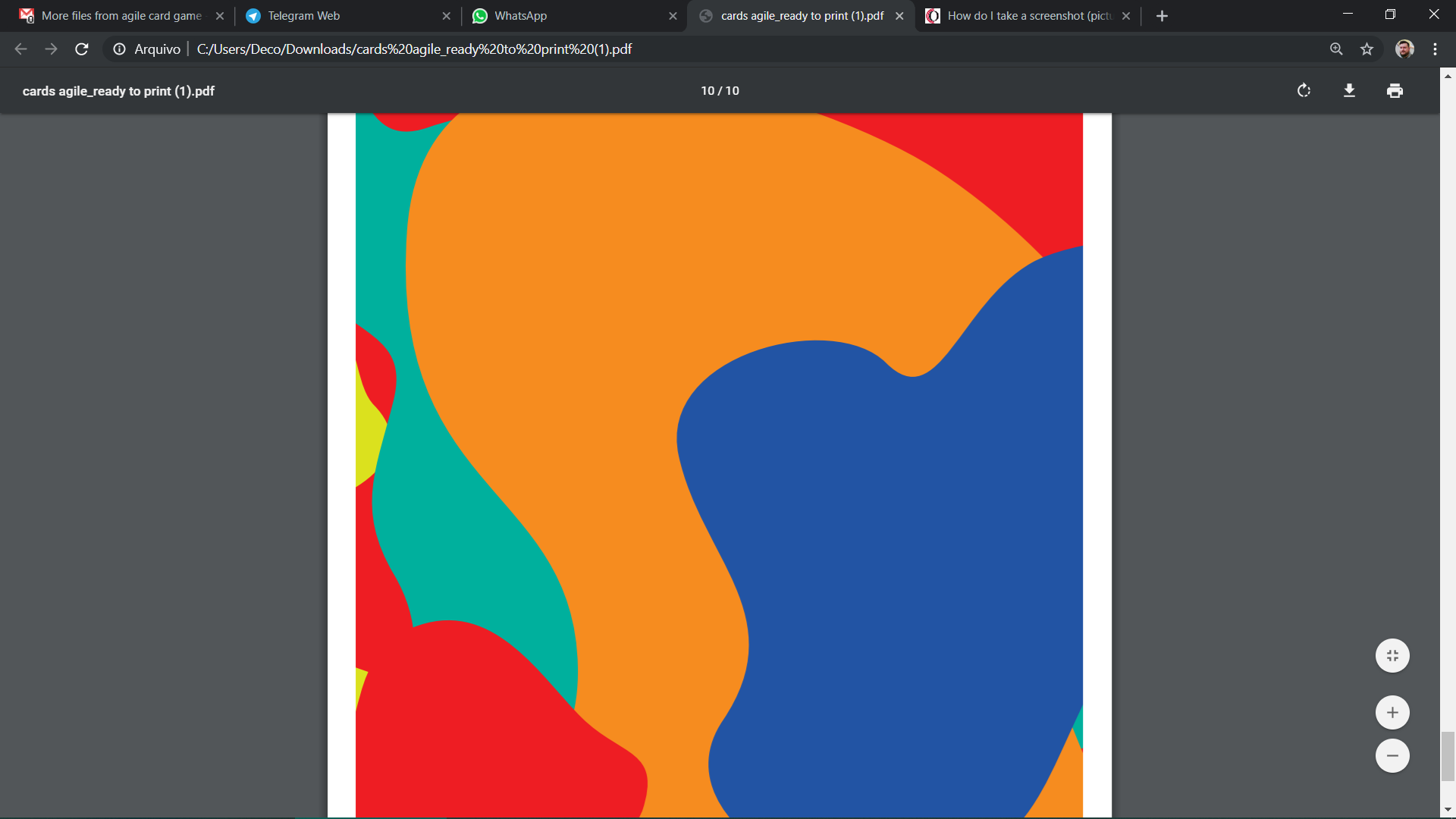 Special Thanks to:
Agile Stationery

Devika Gibbs
Simon Gibbs

For the cards you are using today.
https://agilestationery.co.uk/
[Speaker Notes: - Printed with support of these folks]
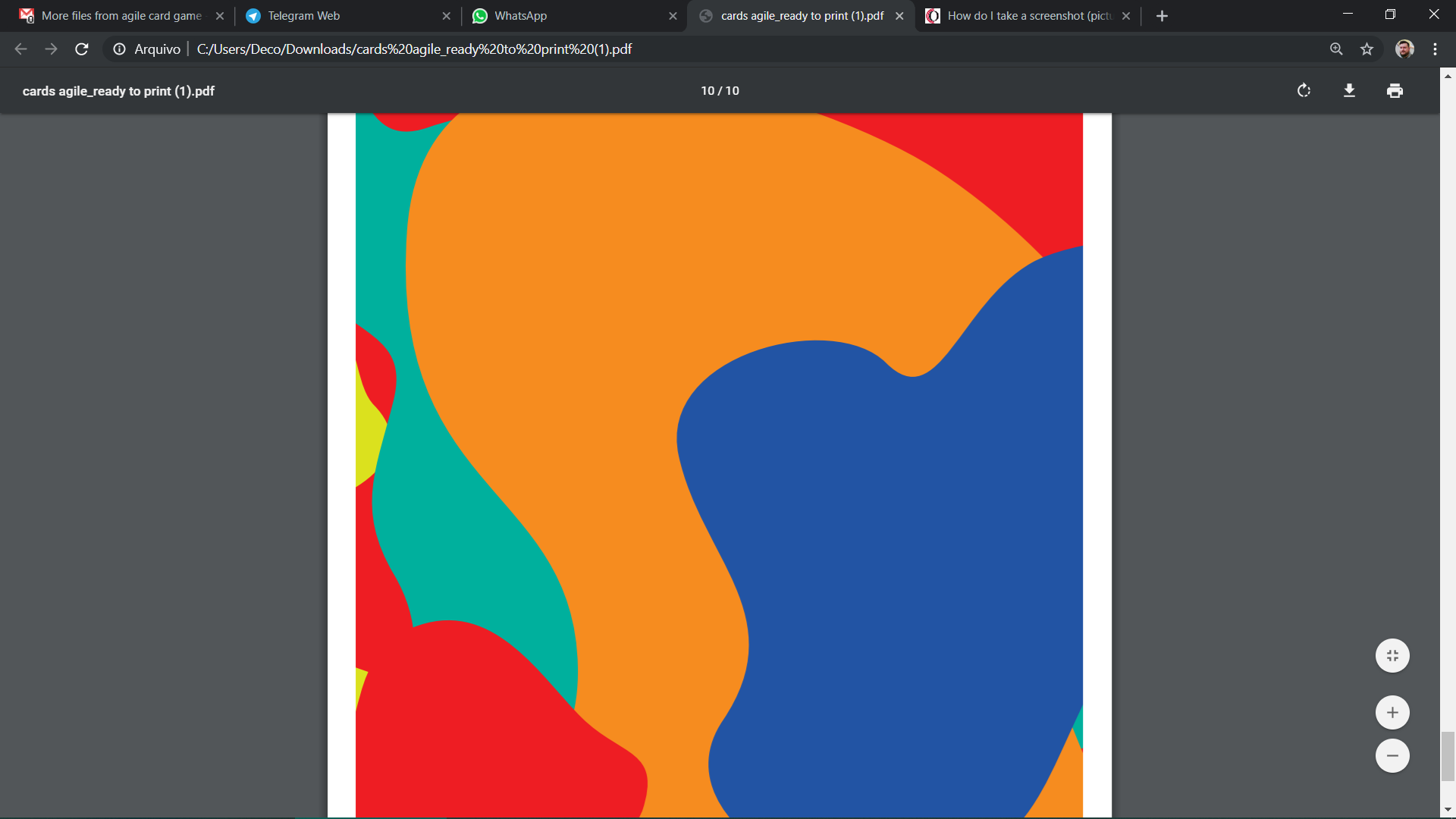 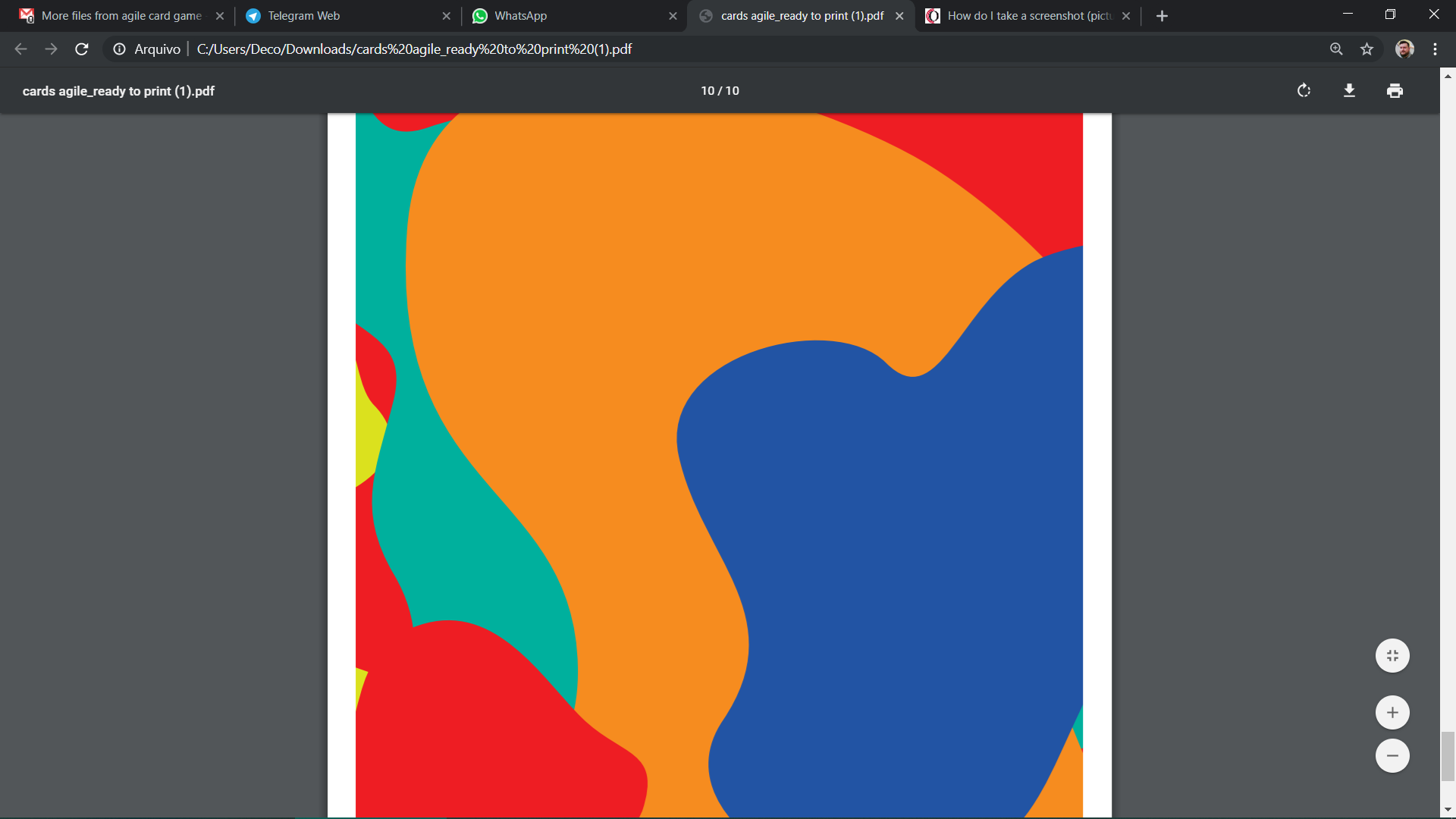 Raluca Mitan
mitan.office@yahoo.com
Rade Zivanovic
rade.zvanovic@gmail.com
agilecricket.com
Reach out to us to let us know how it went with your team(s)
What have you used the most?
What was missing?
[Speaker Notes: get in touch with your ideas
We are curious to hear
what your experience while using them in your daily was
how it went
what is still missing/what haven’t you used at all…
Bigger sample will help us get more accurate picture of what real teams out there need]
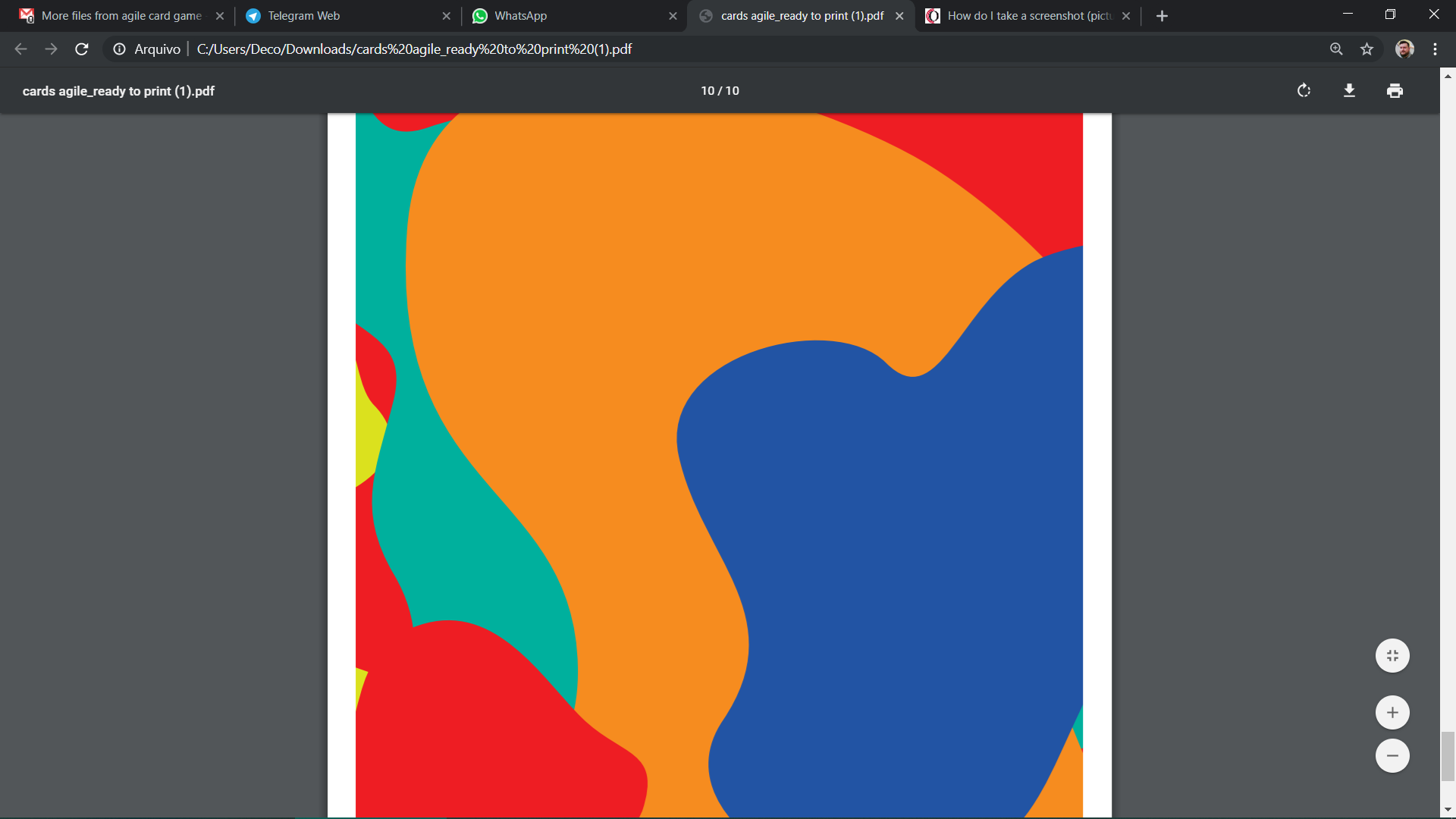 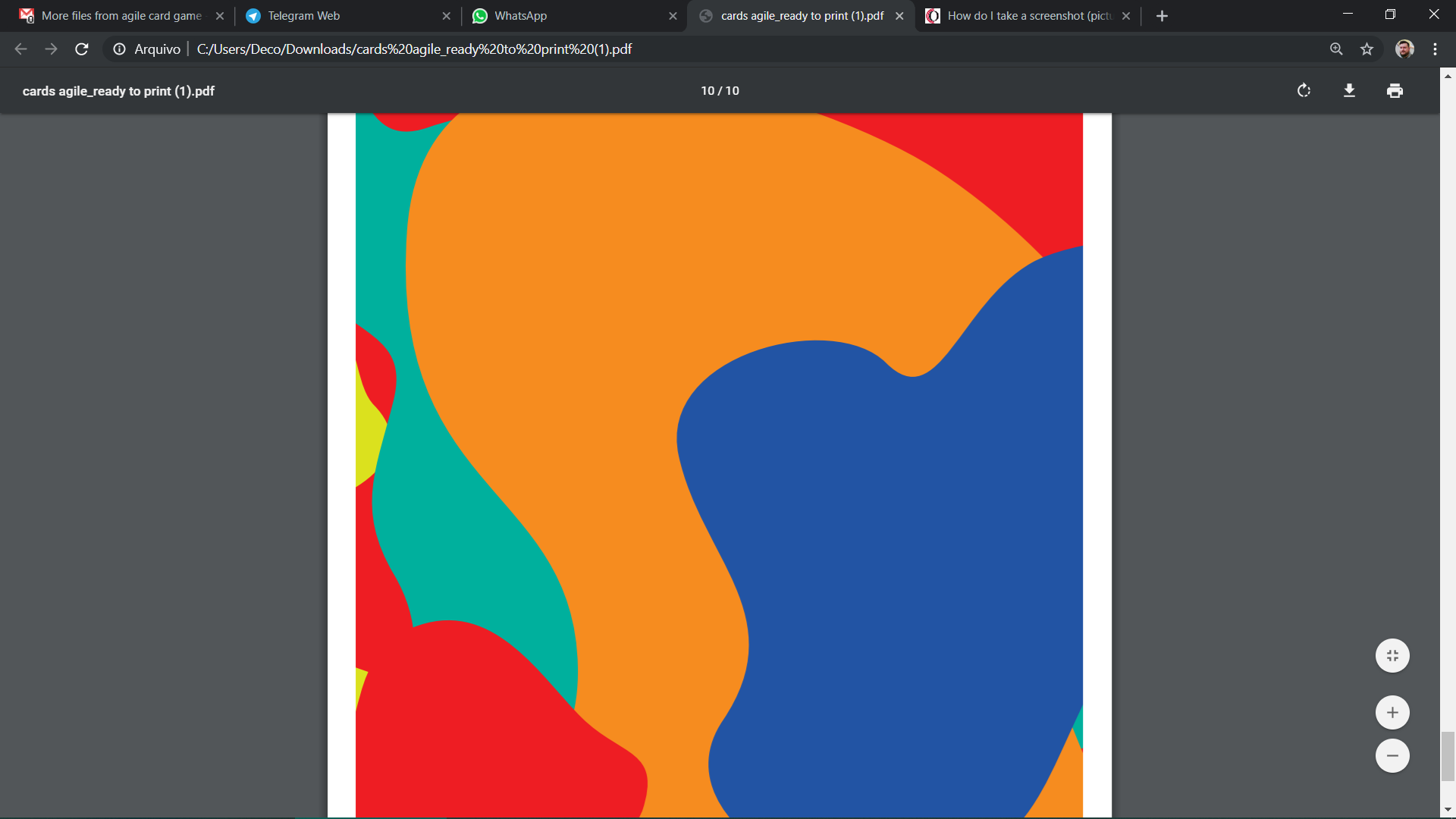 Raluca Mitan
mitan.office@yahoo.com
Rade Zivanovic
rade.zvanovic@gmail.com
agilecricket.com
Thank You!
[Speaker Notes: Thank you for being here, for participating and for trying out the game
We hope you had some fun and will try it out in your next daily ]